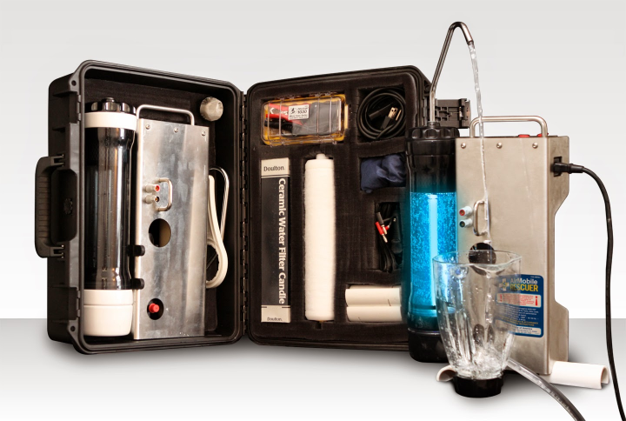 AIR MOBILE RESCUER
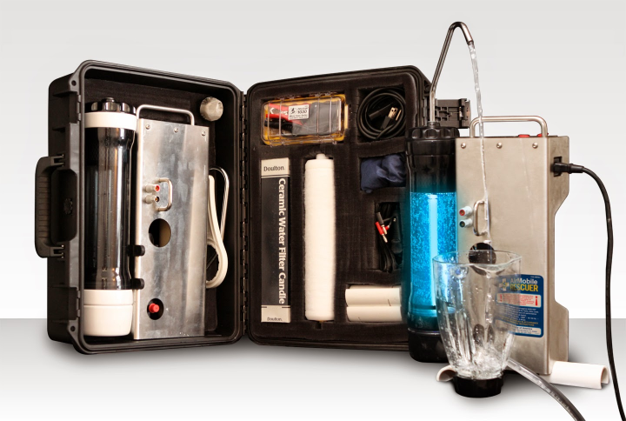 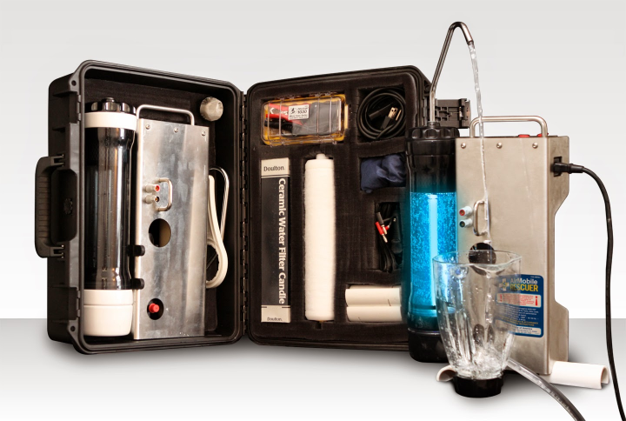 “Powerful… Portable… Efficient… Simple!”
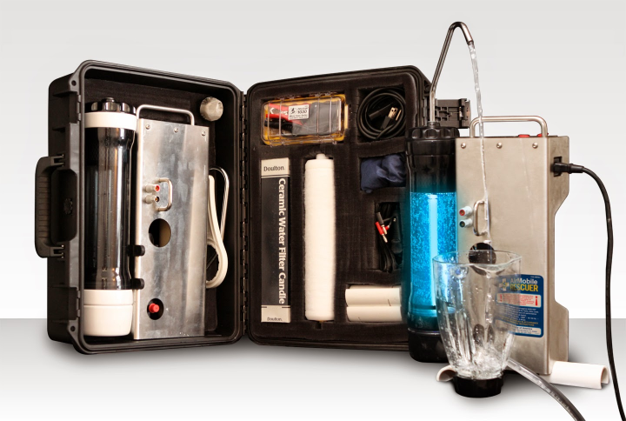 CLEAN WATER IS AN ABSOLUTE "NON-NEGOTIABLE".  

The lack of clean water will wipe out whole populations / stop armies / and, if left unchecked completely wipe out man-kind.

We have developed a HIGHLY PORTABLE MACHINE that will take the most contaminated water and make it pure on less electricity than a light bulb.  

You are about to learn about the "near miraculous" Air Mobile Rescuer water purifier.
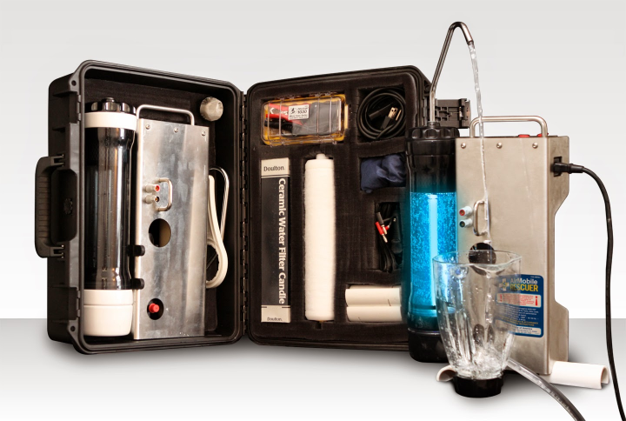 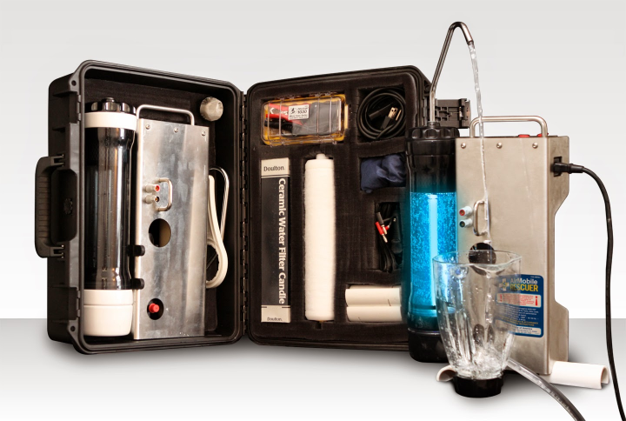 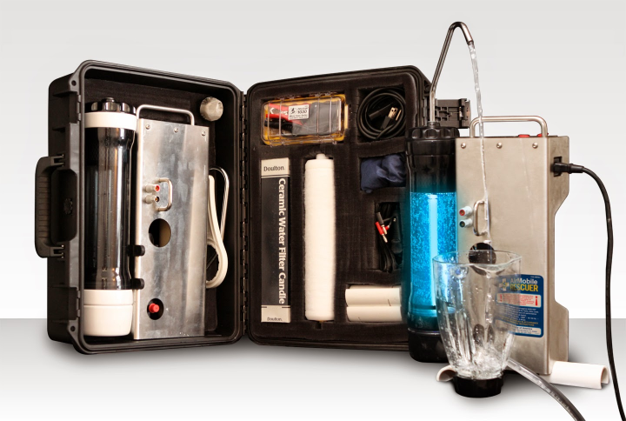 PORTABLE 
26 LBS / FITS INTO OVERHEAD BIN ON COMMERCIAL AIRLINER
EFFICIENT 
DELIVERS 20-25 GALLONS PER HOUR ON 54 WATTS!  (AC 120/60 240/50 - 12 VOLTS)
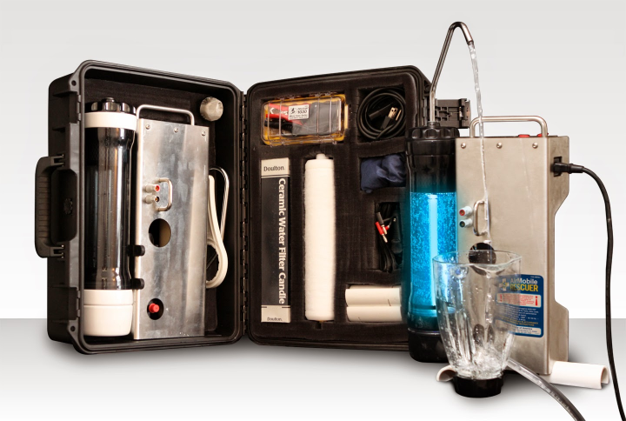 POWERFUL 
OZONE /UV 35,000 TIMES MORE POWERFUL THAN CHLORINE
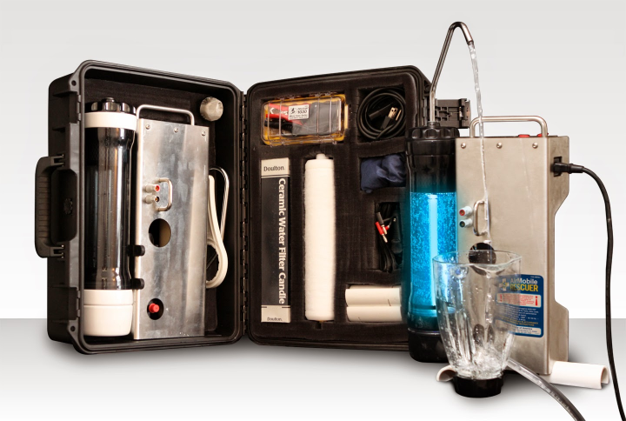 SIMPLE 
SETS UP IN 1 MINUTE
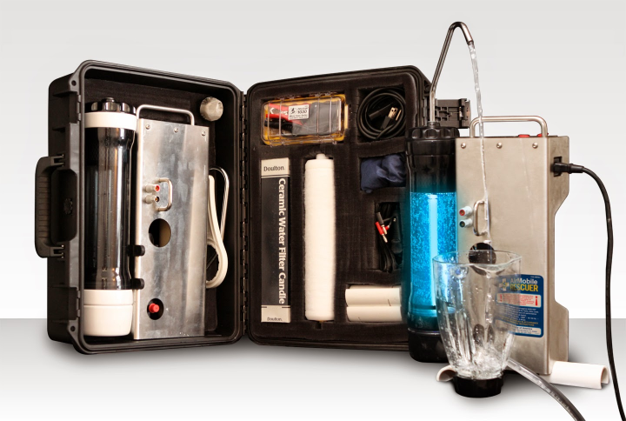 THE RESCUER
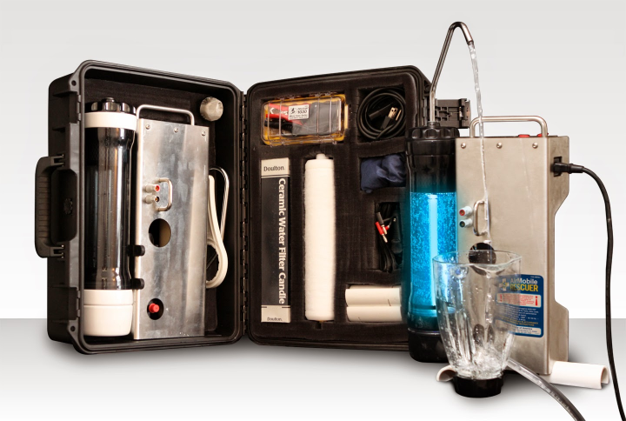 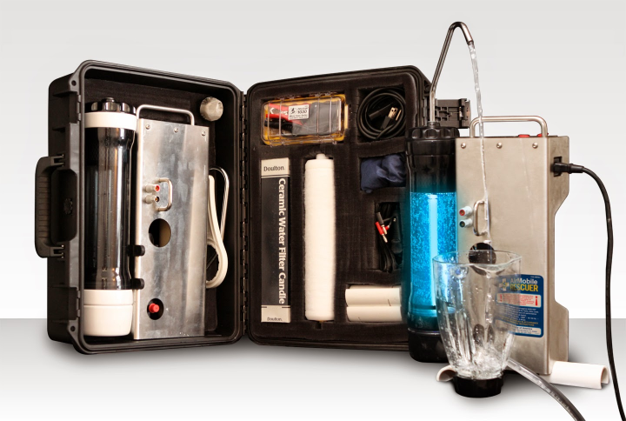 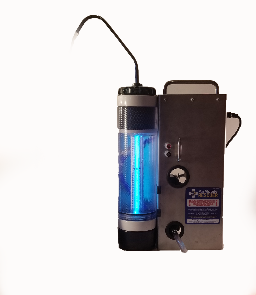 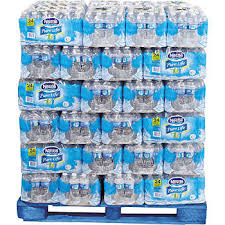 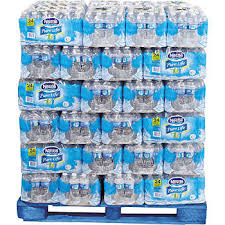 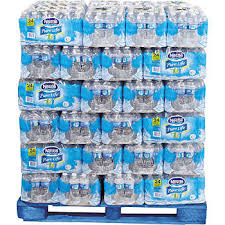 3 Pallets in one day
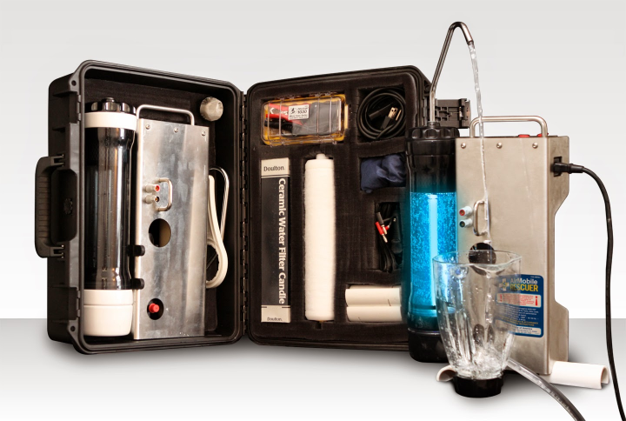 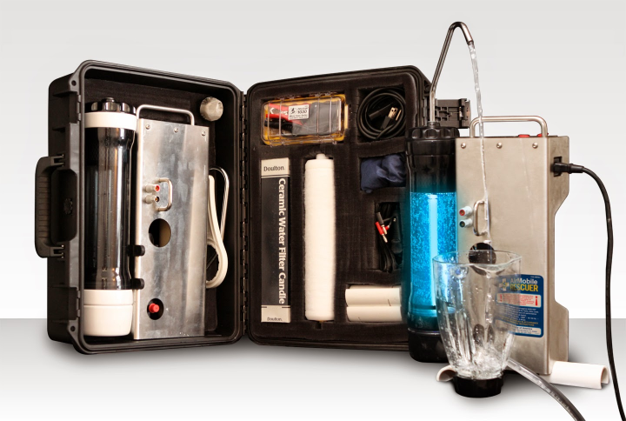 4,800 Lbs.
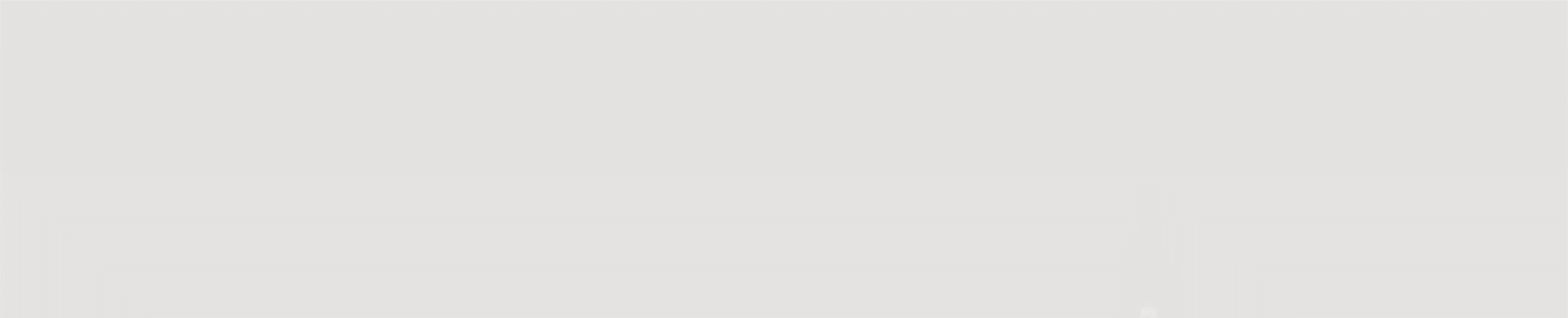 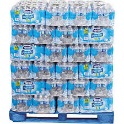 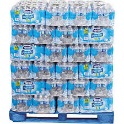 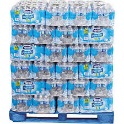 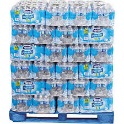 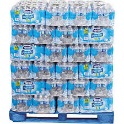 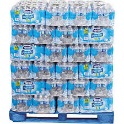 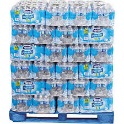 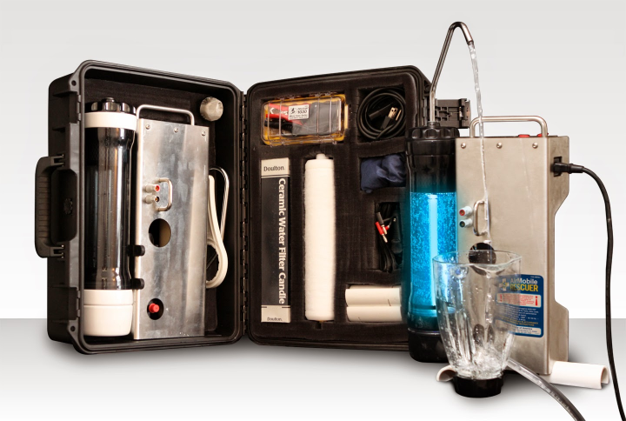 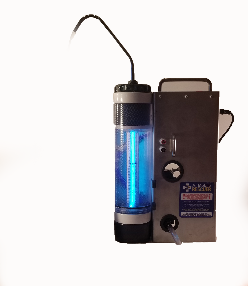 21 Pallets in one week
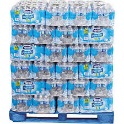 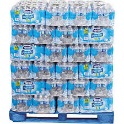 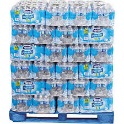 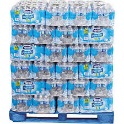 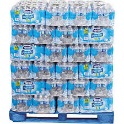 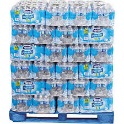 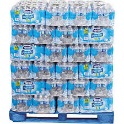 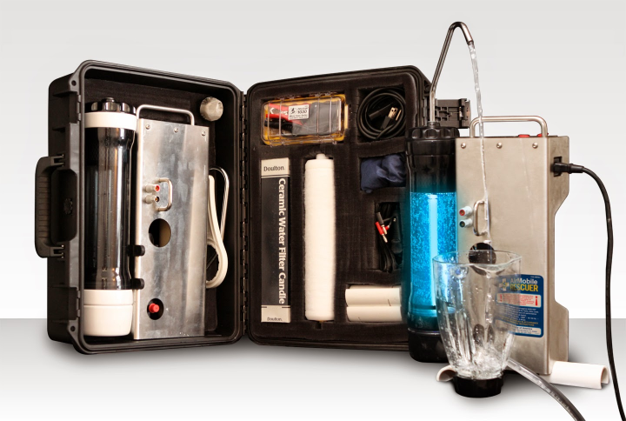 33,600 Lbs.
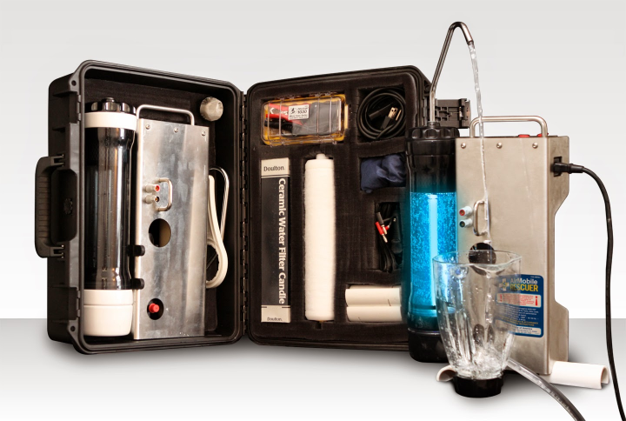 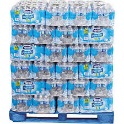 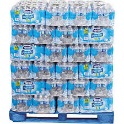 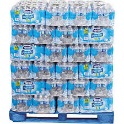 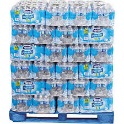 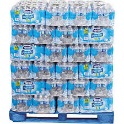 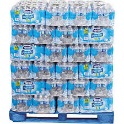 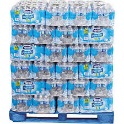 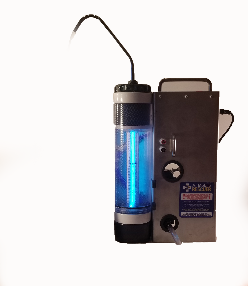 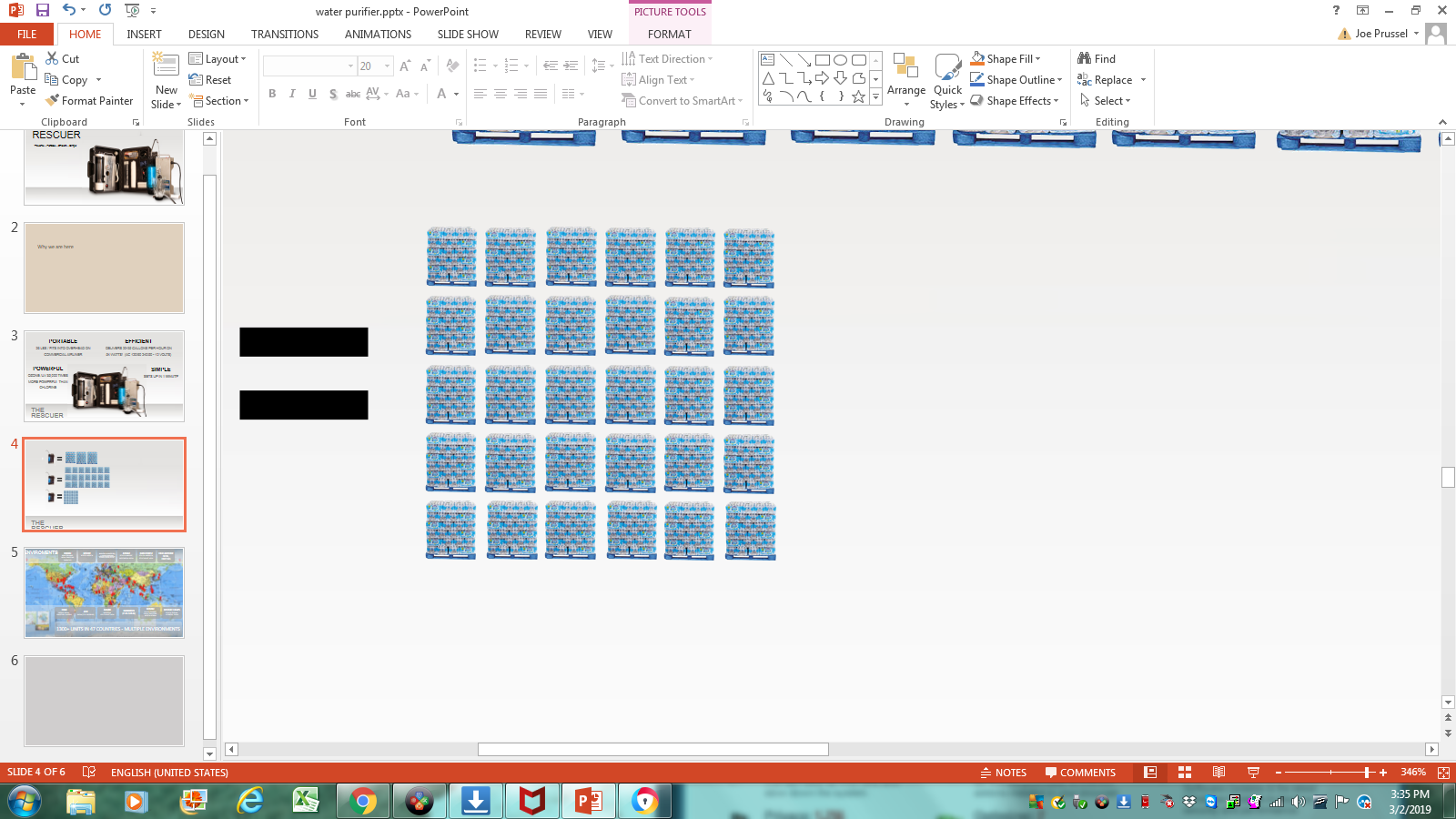 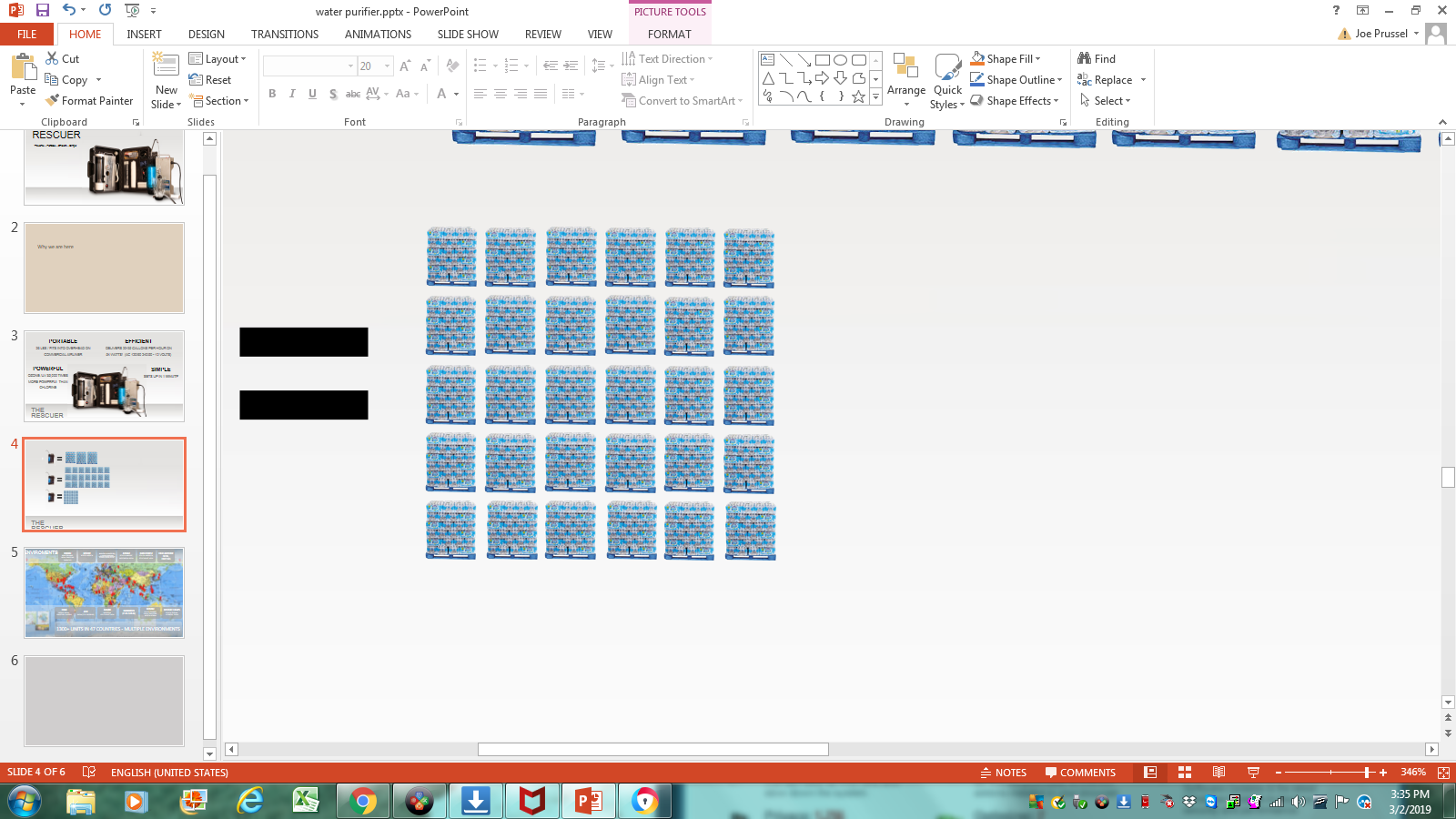 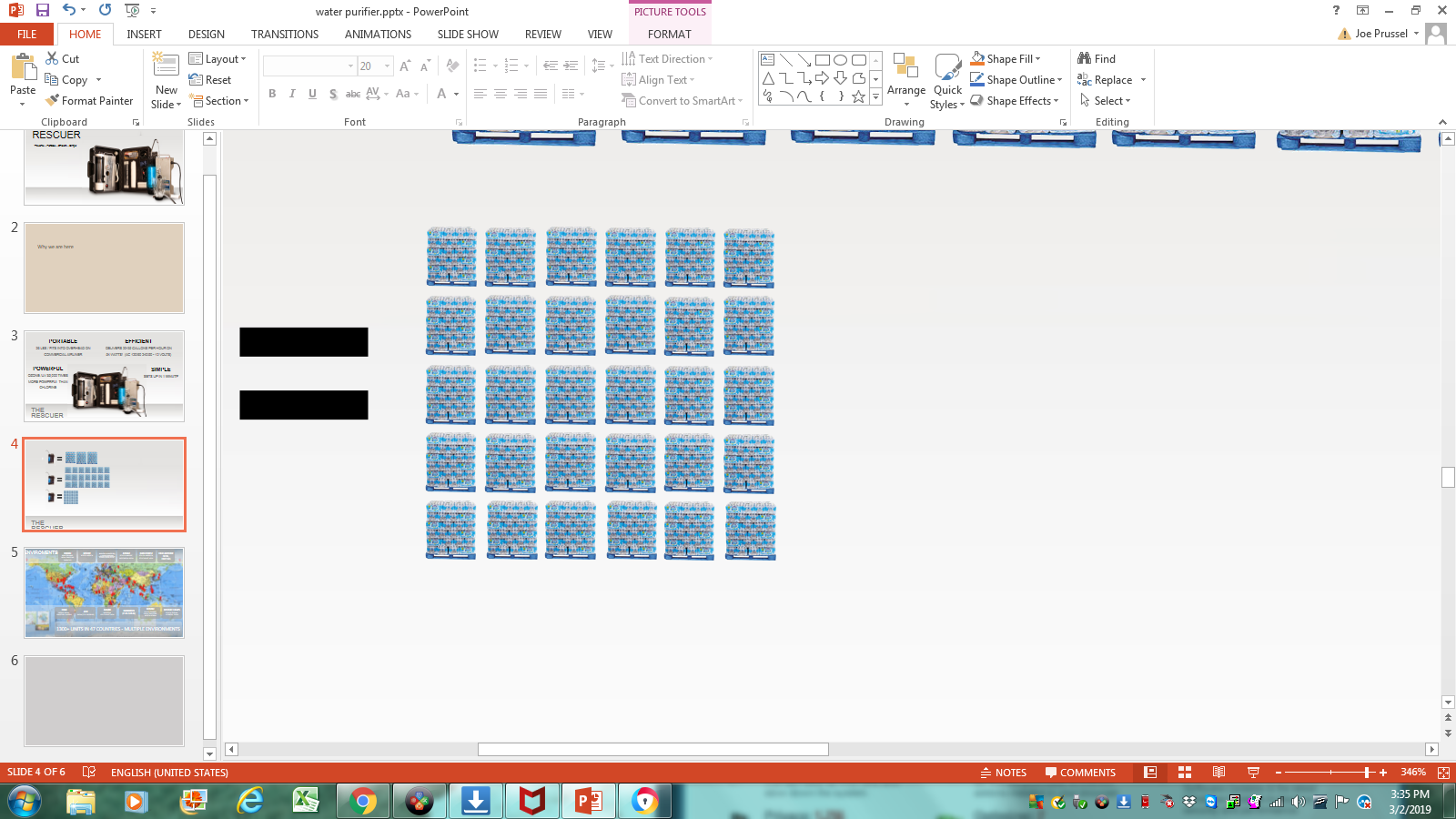 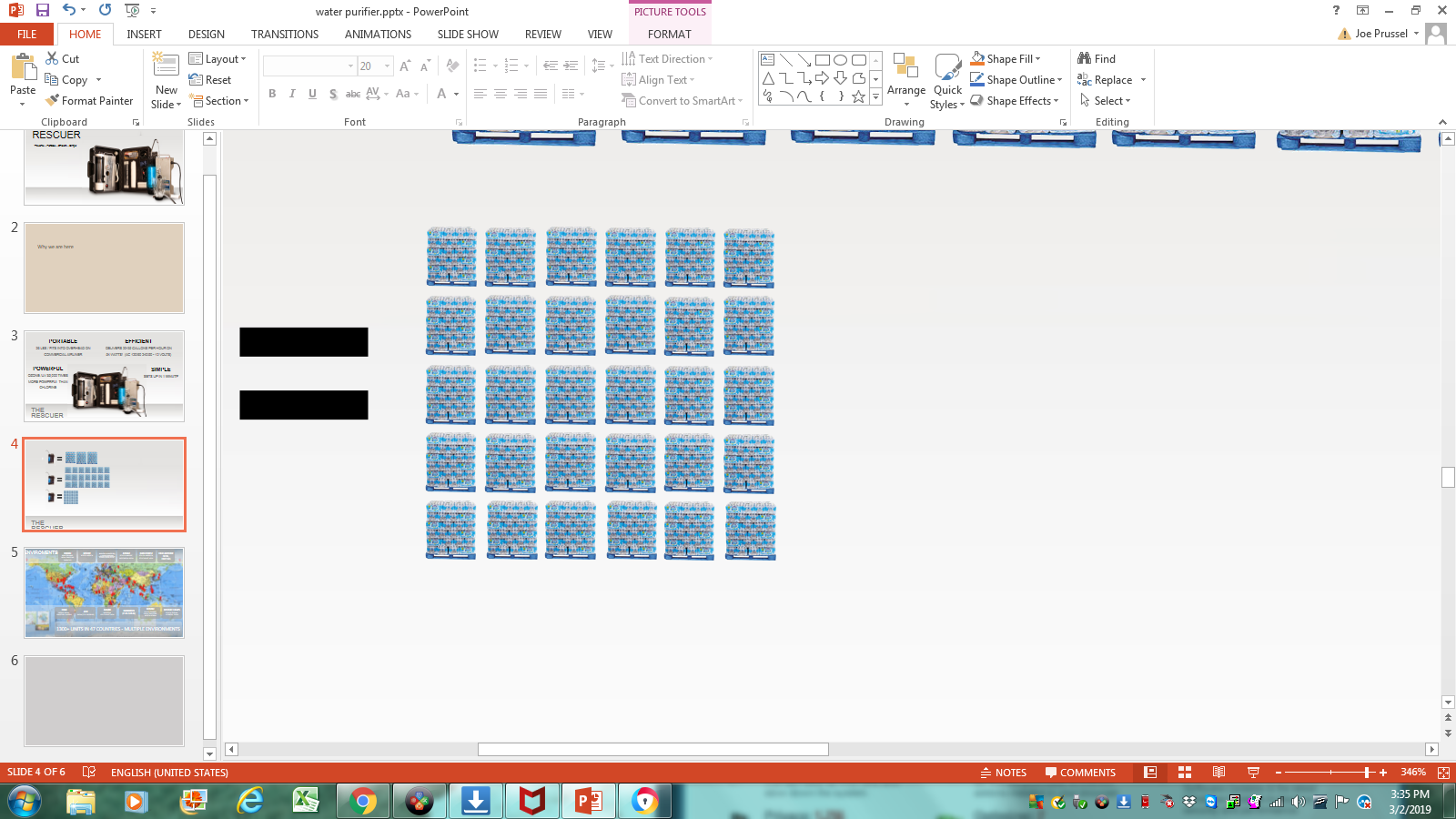 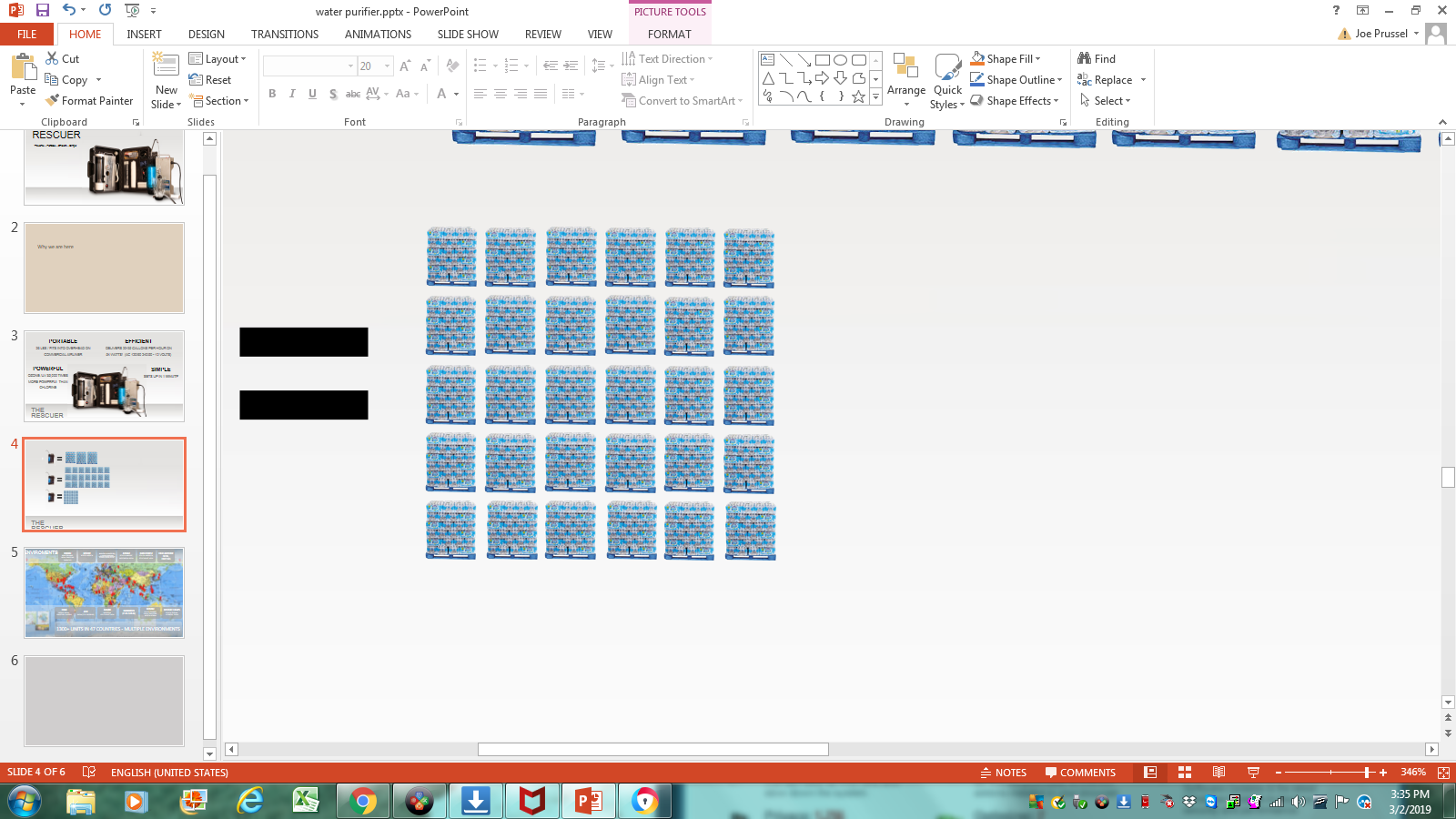 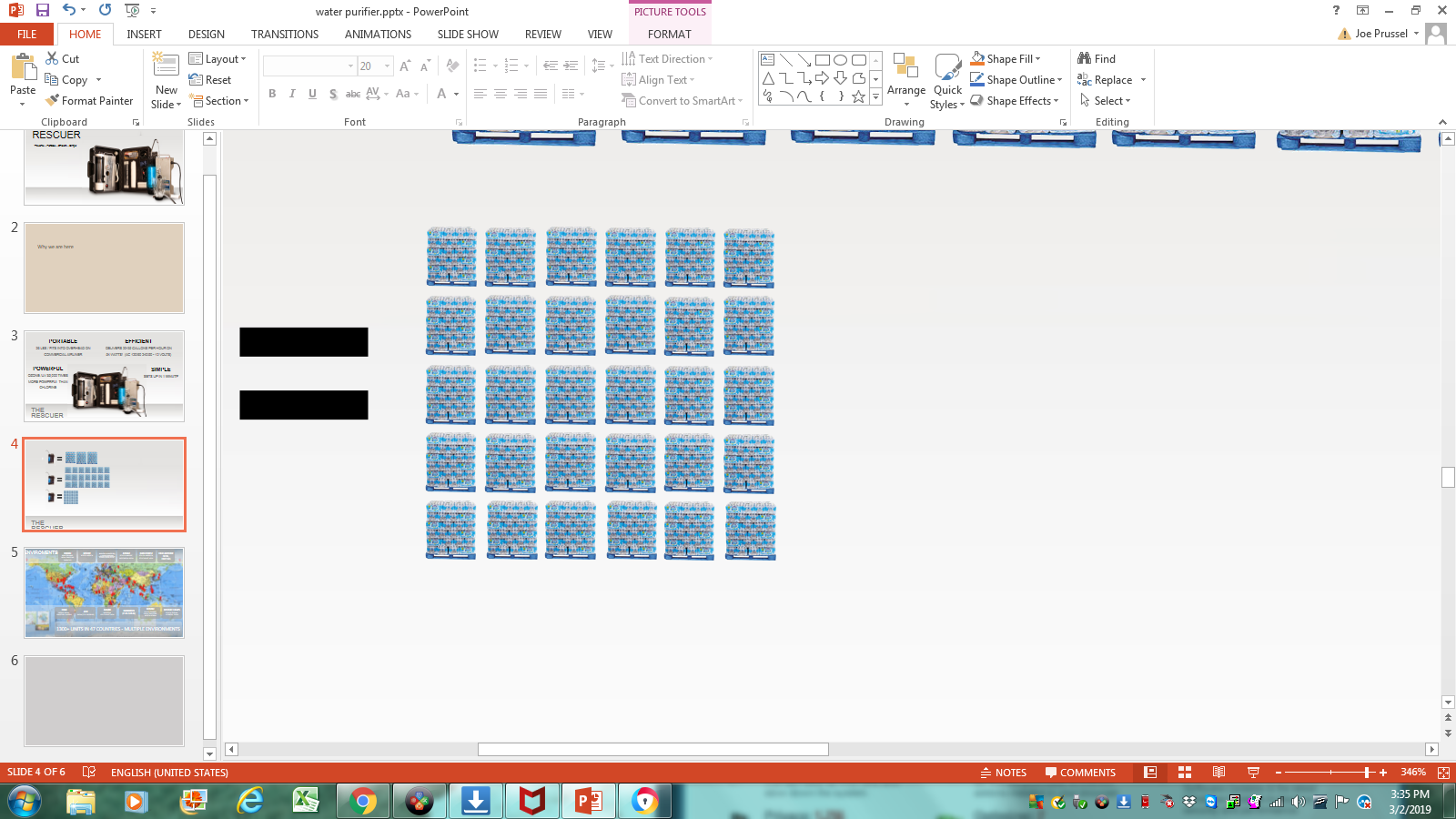 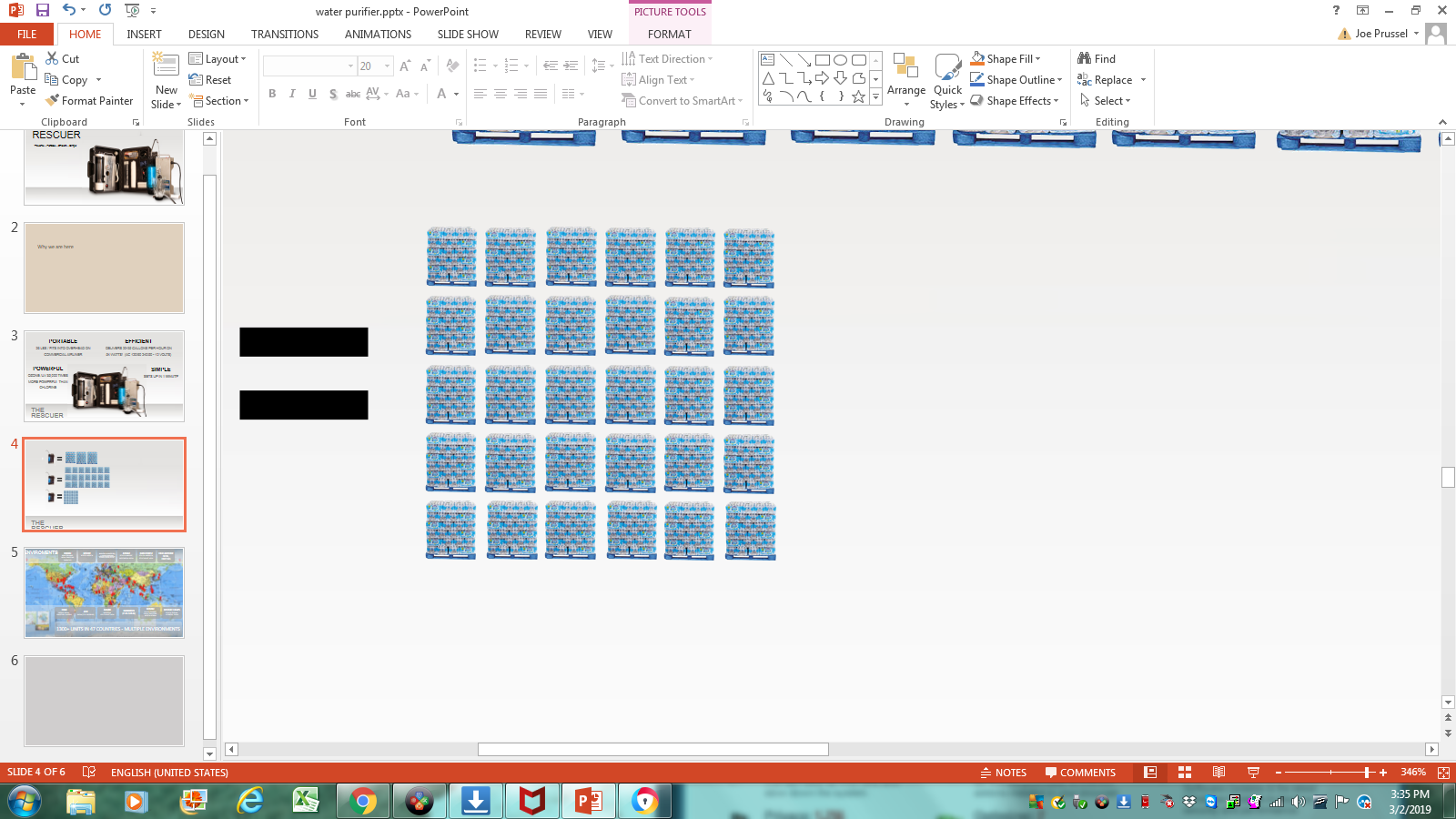 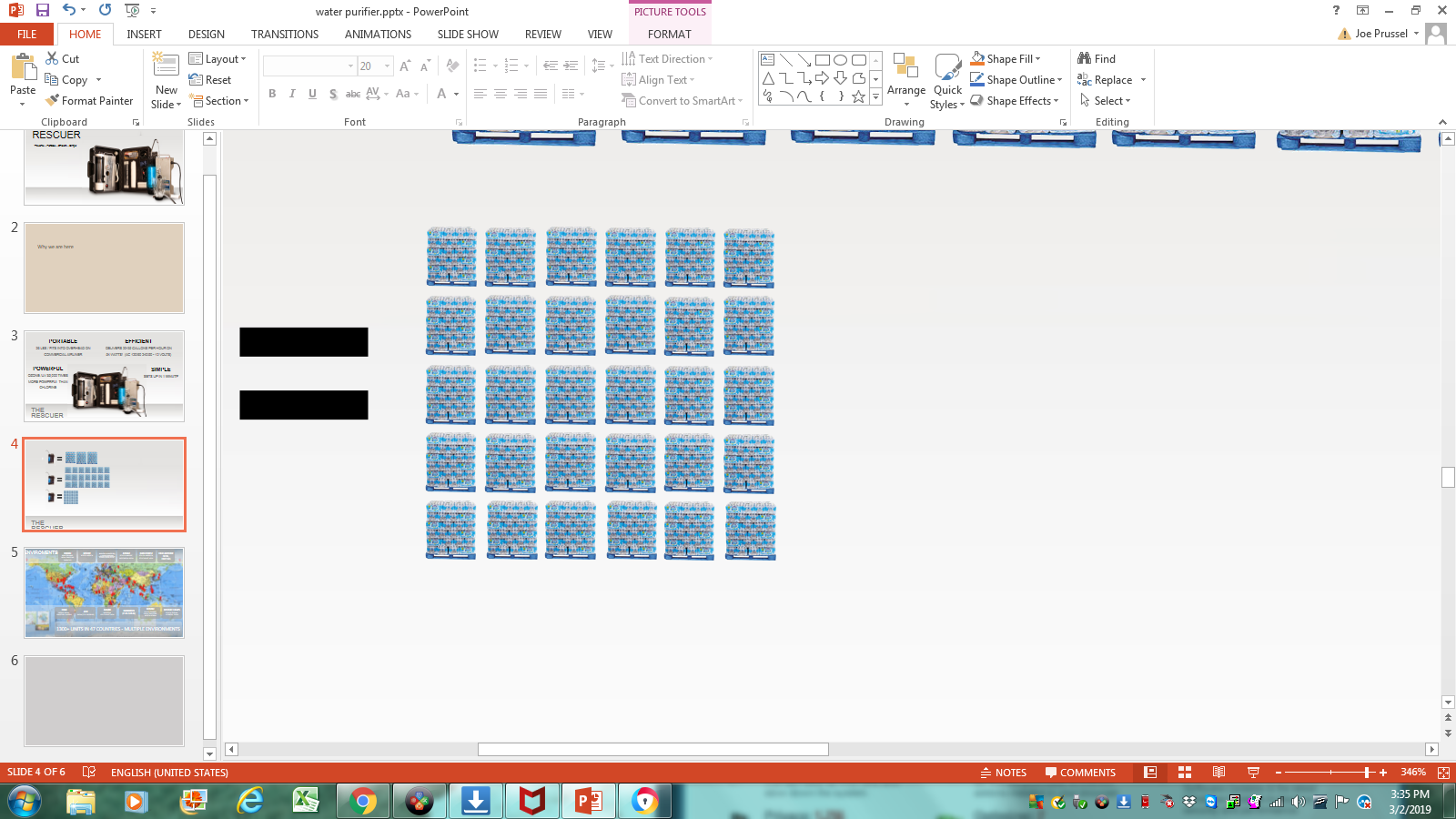 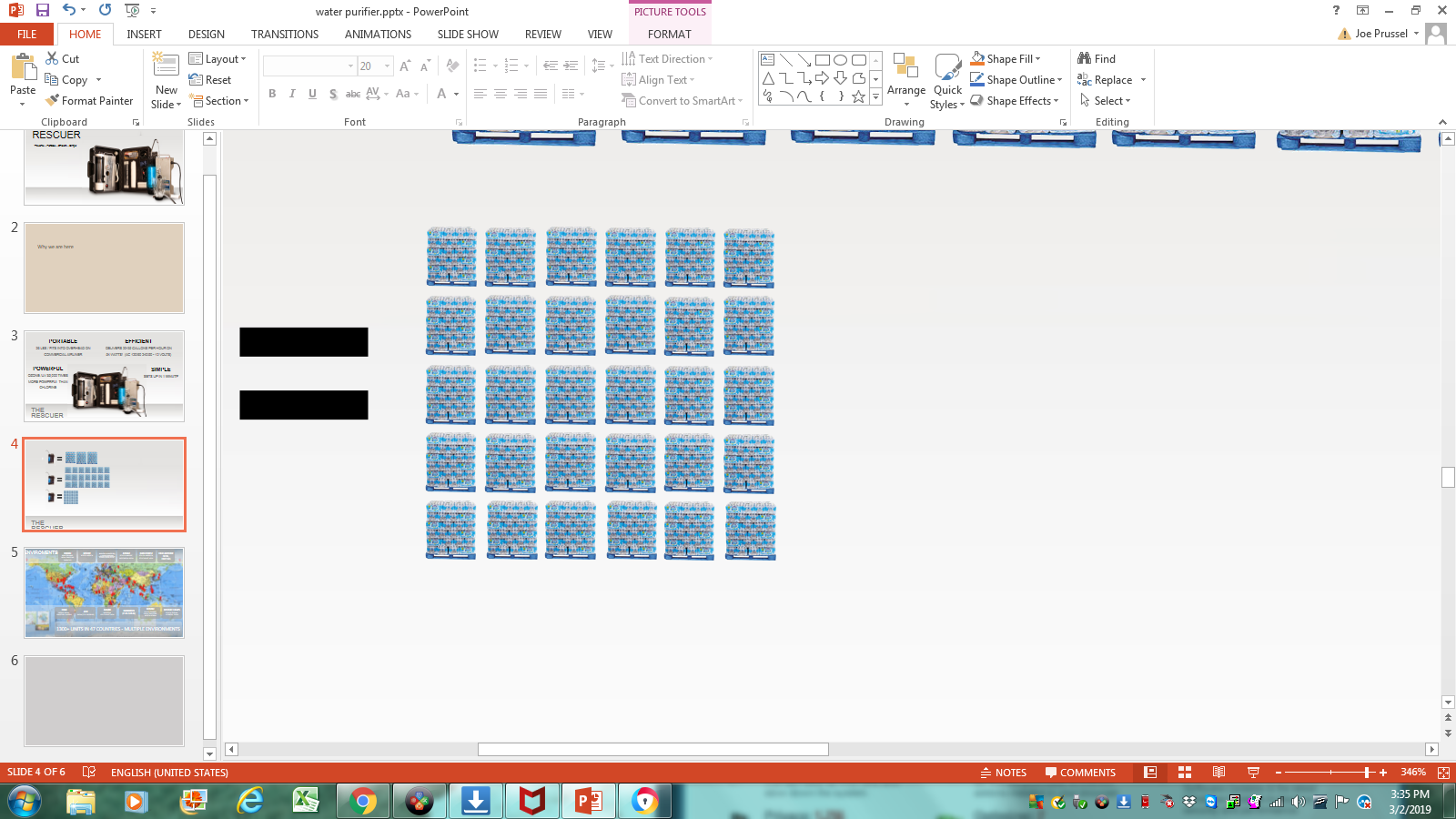 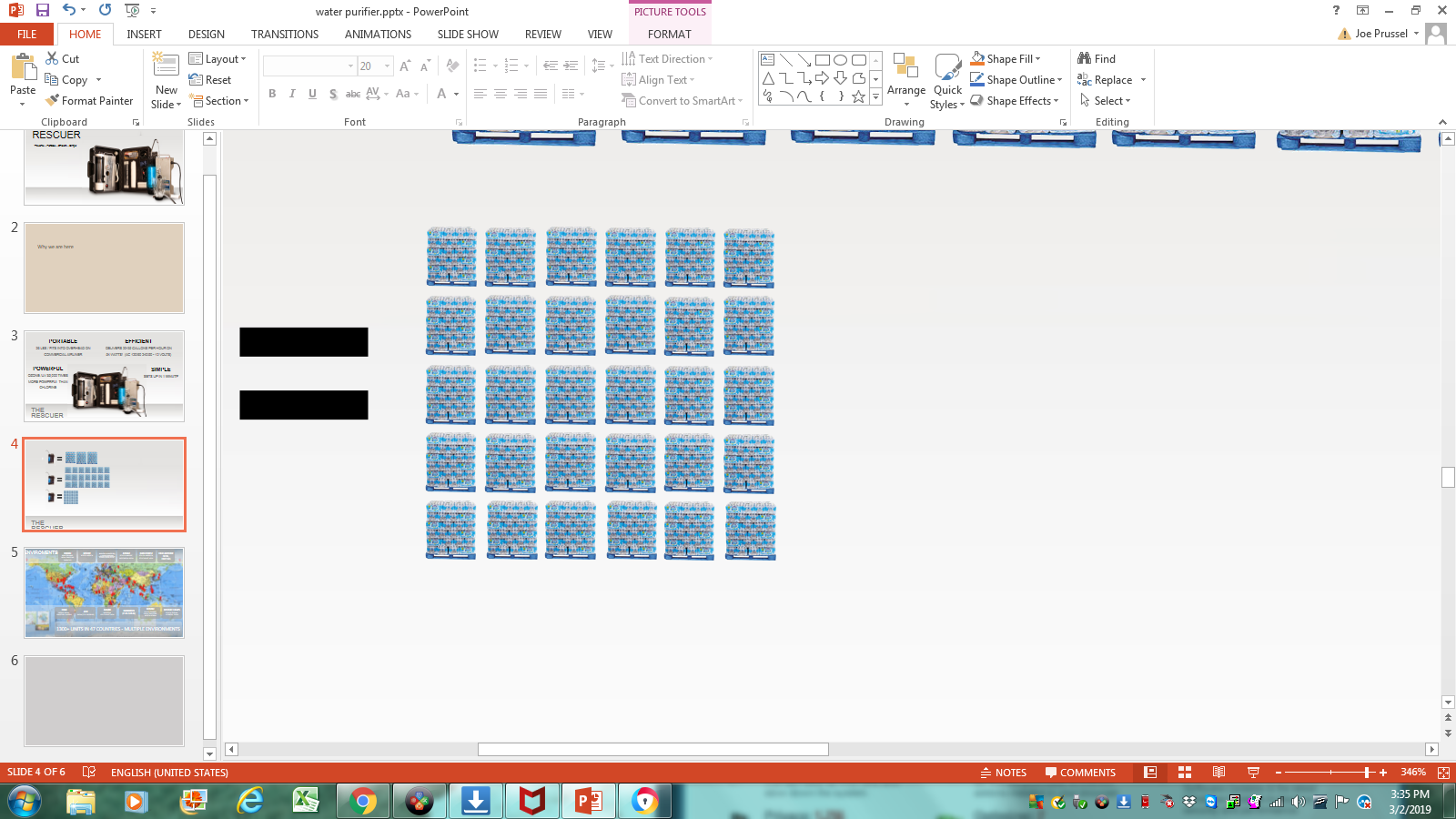 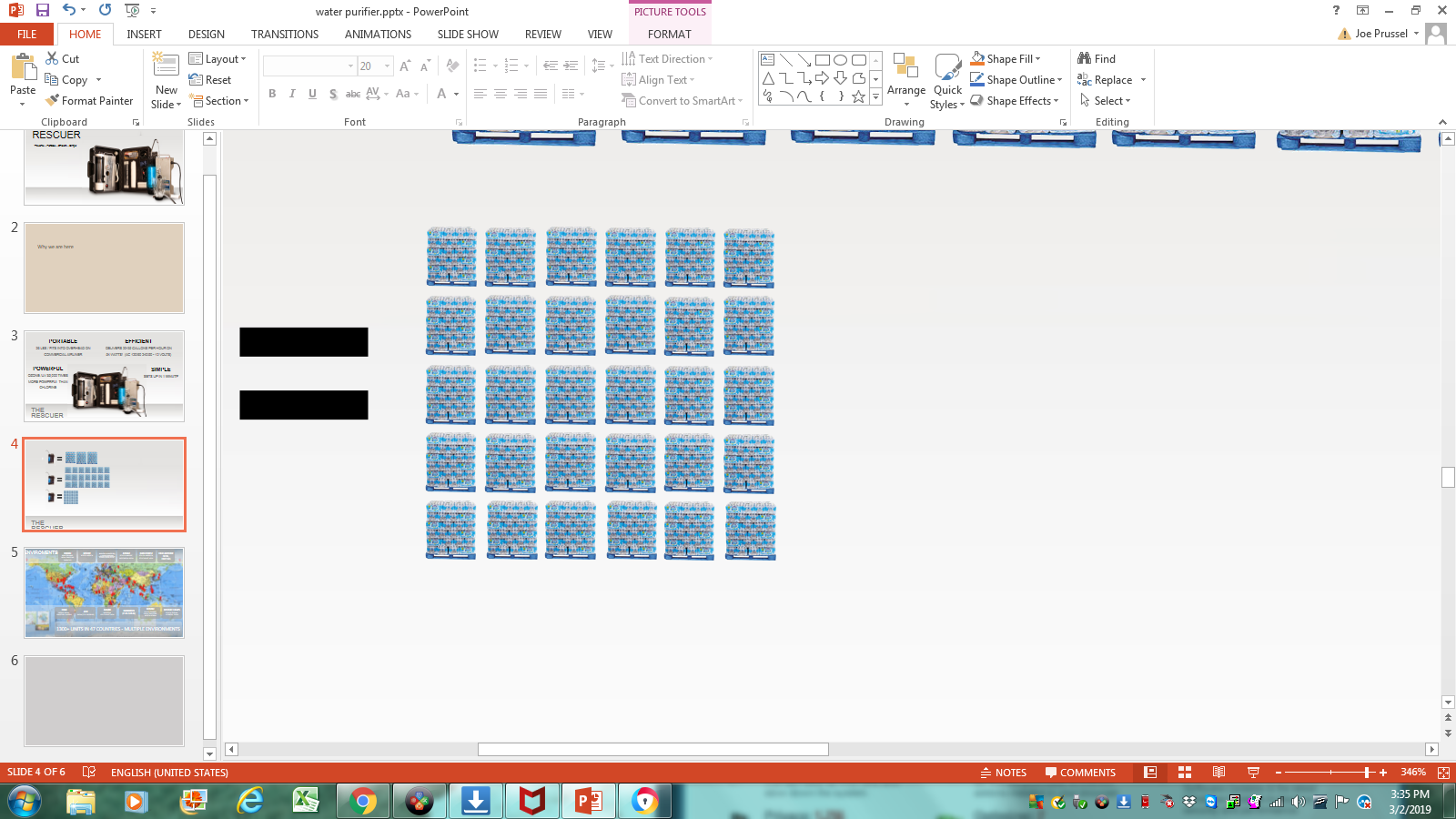 1,095 Pallets in one year!
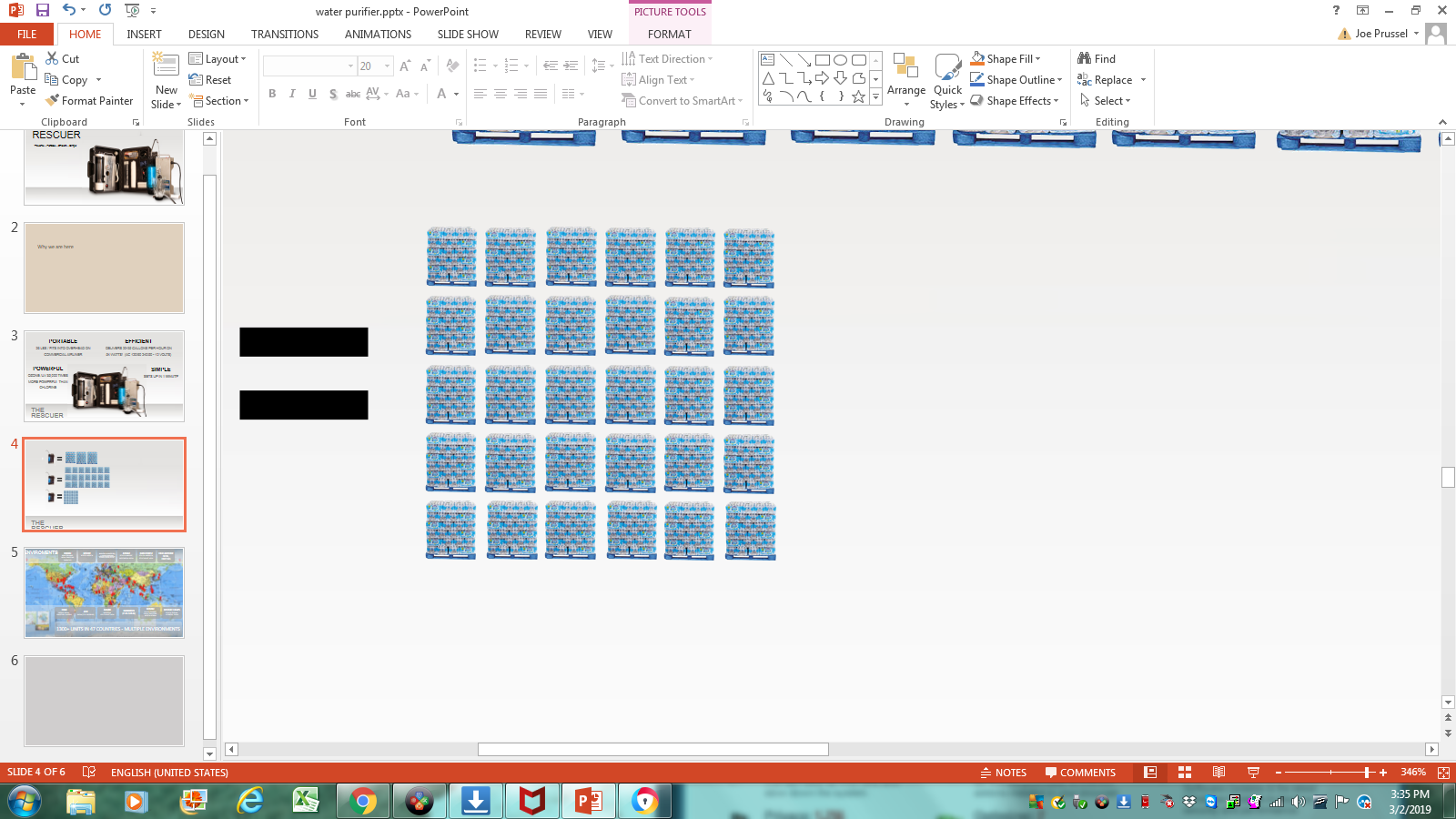 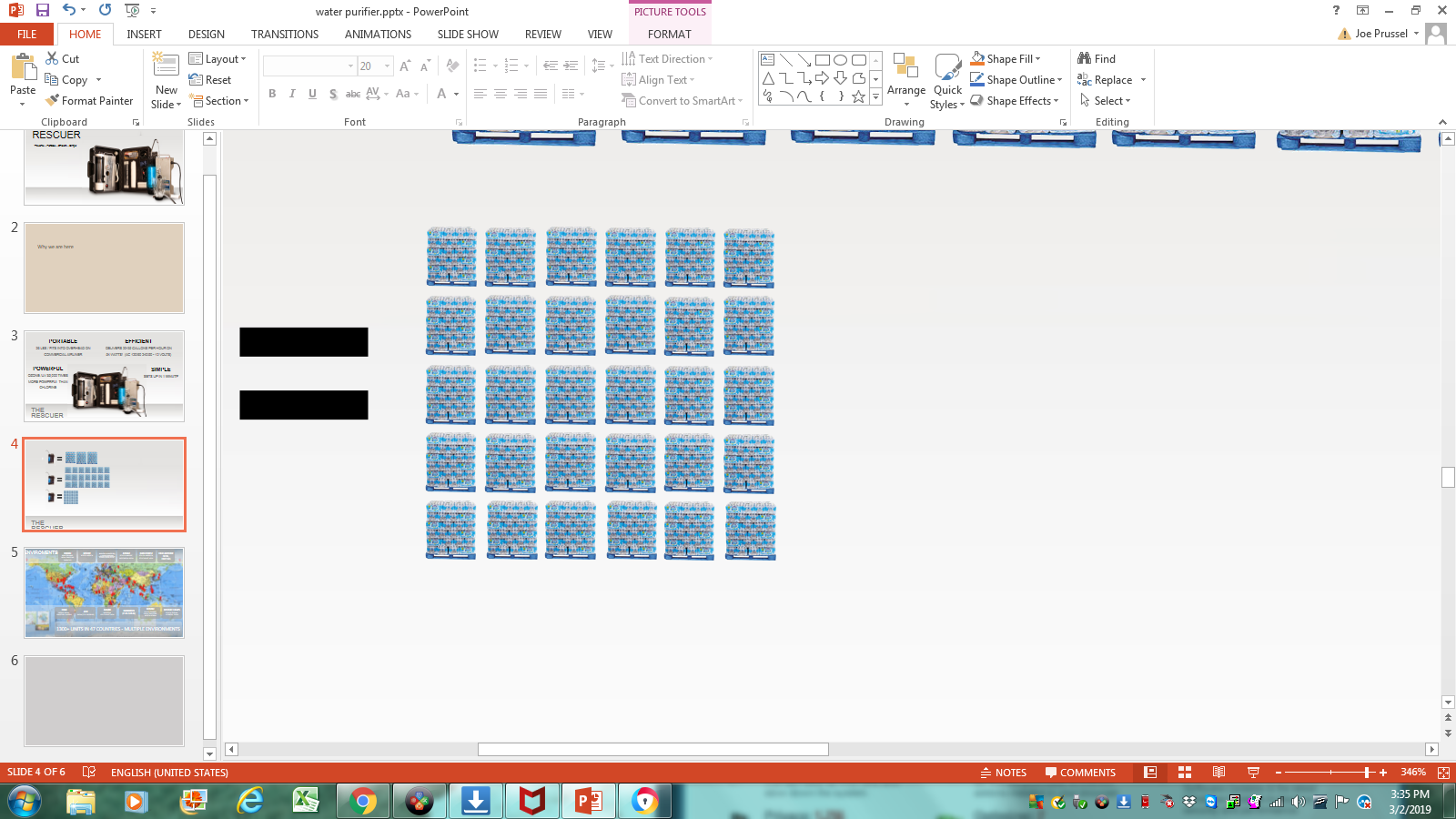 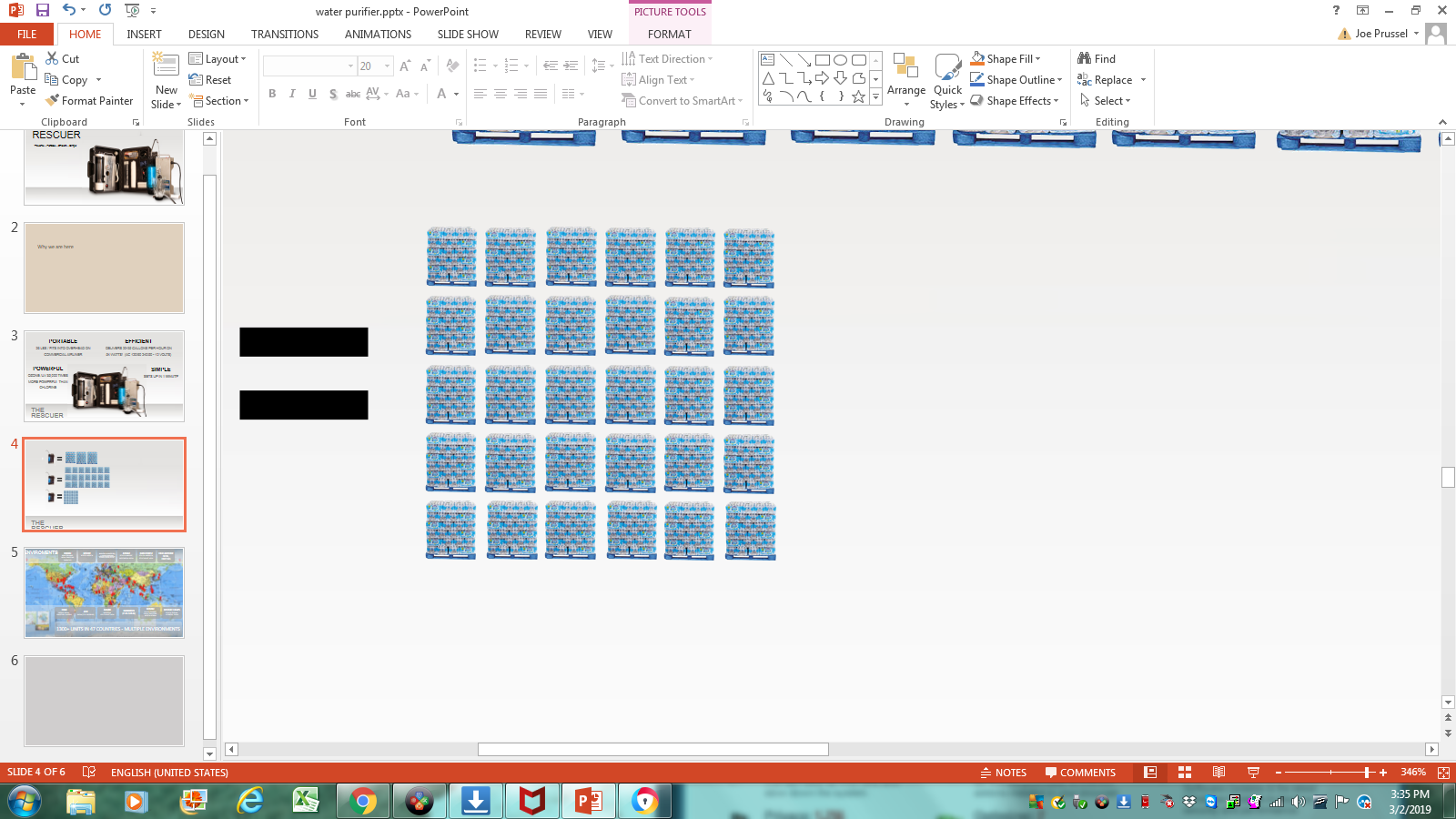 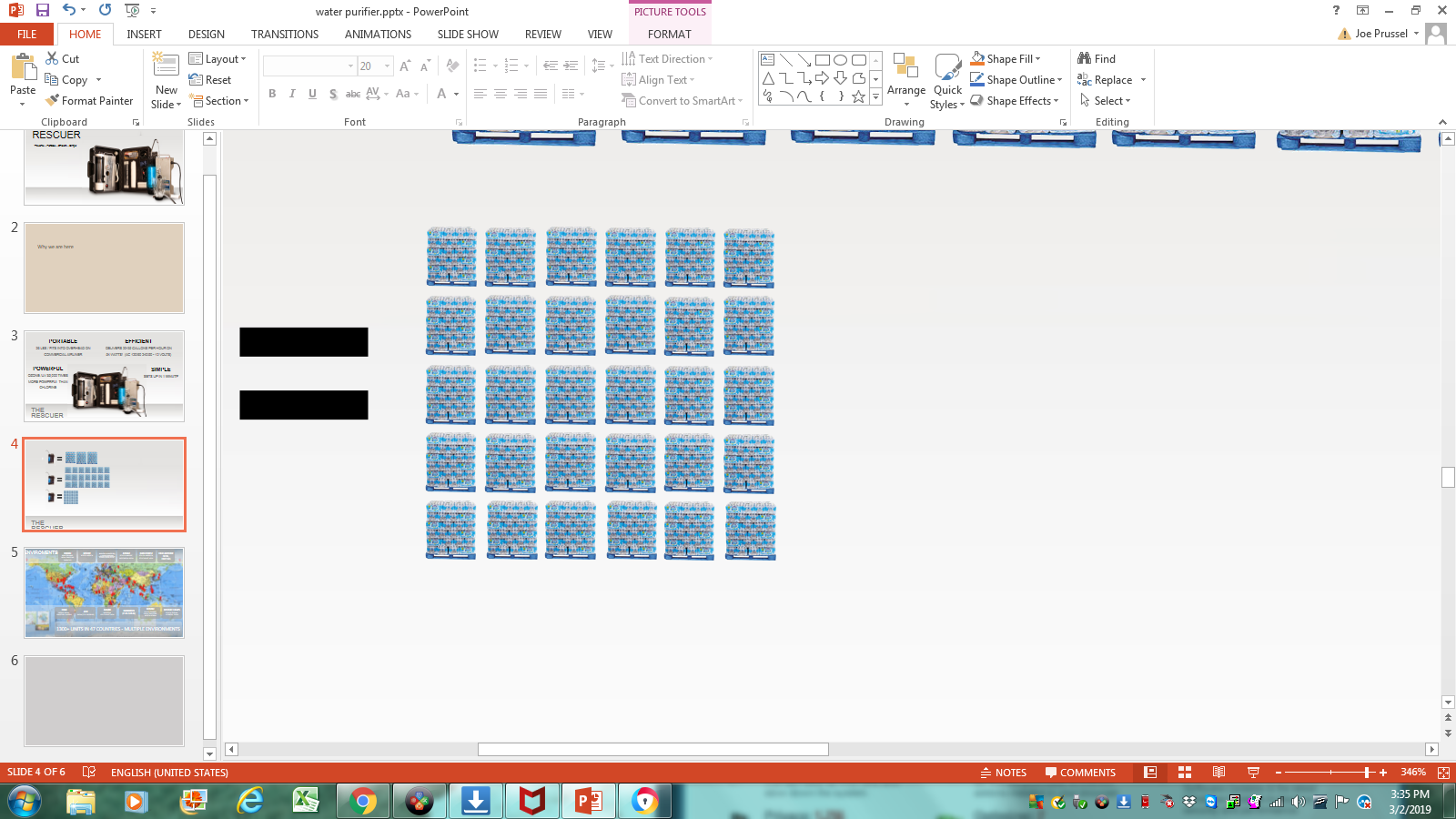 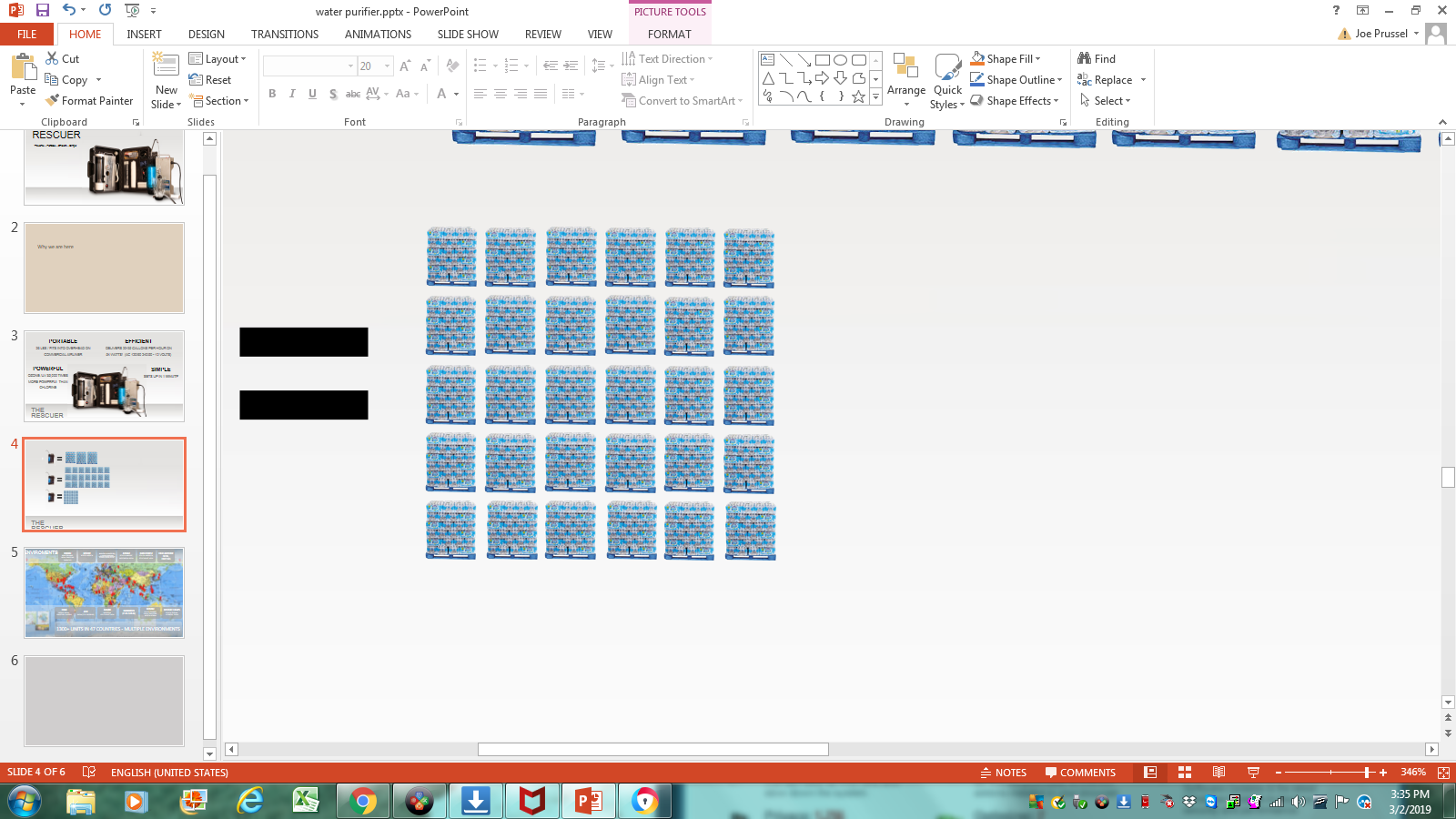 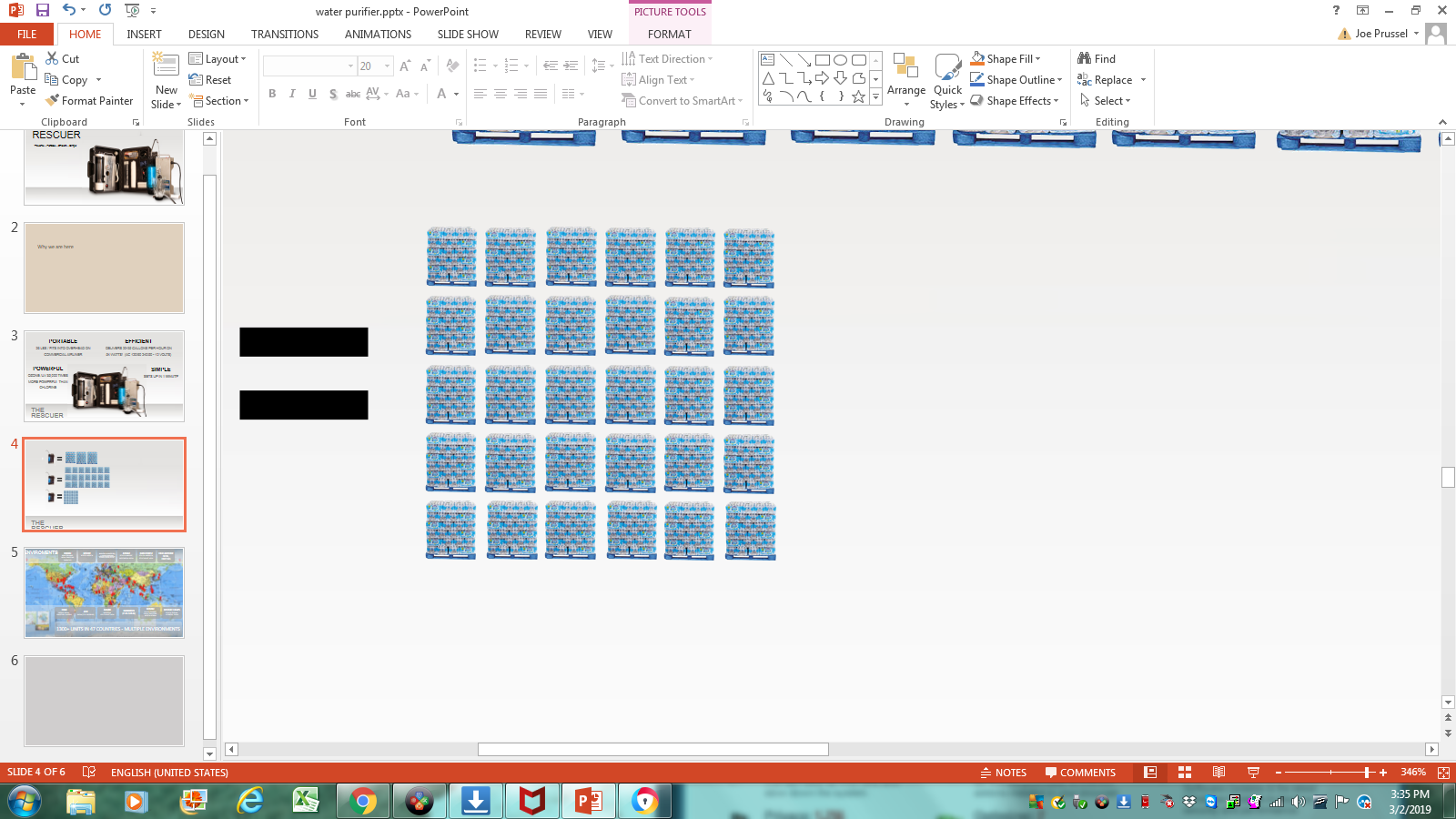 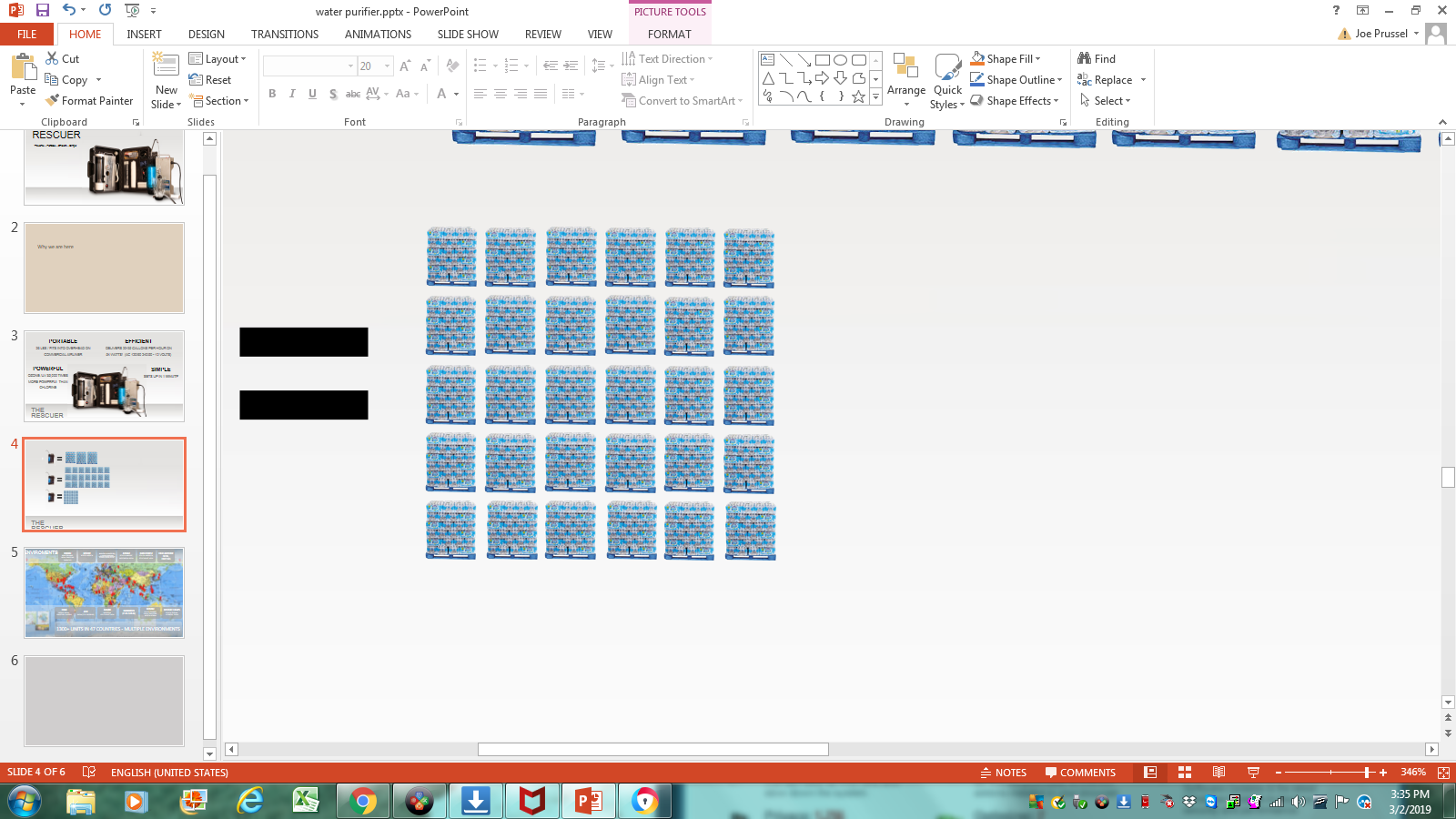 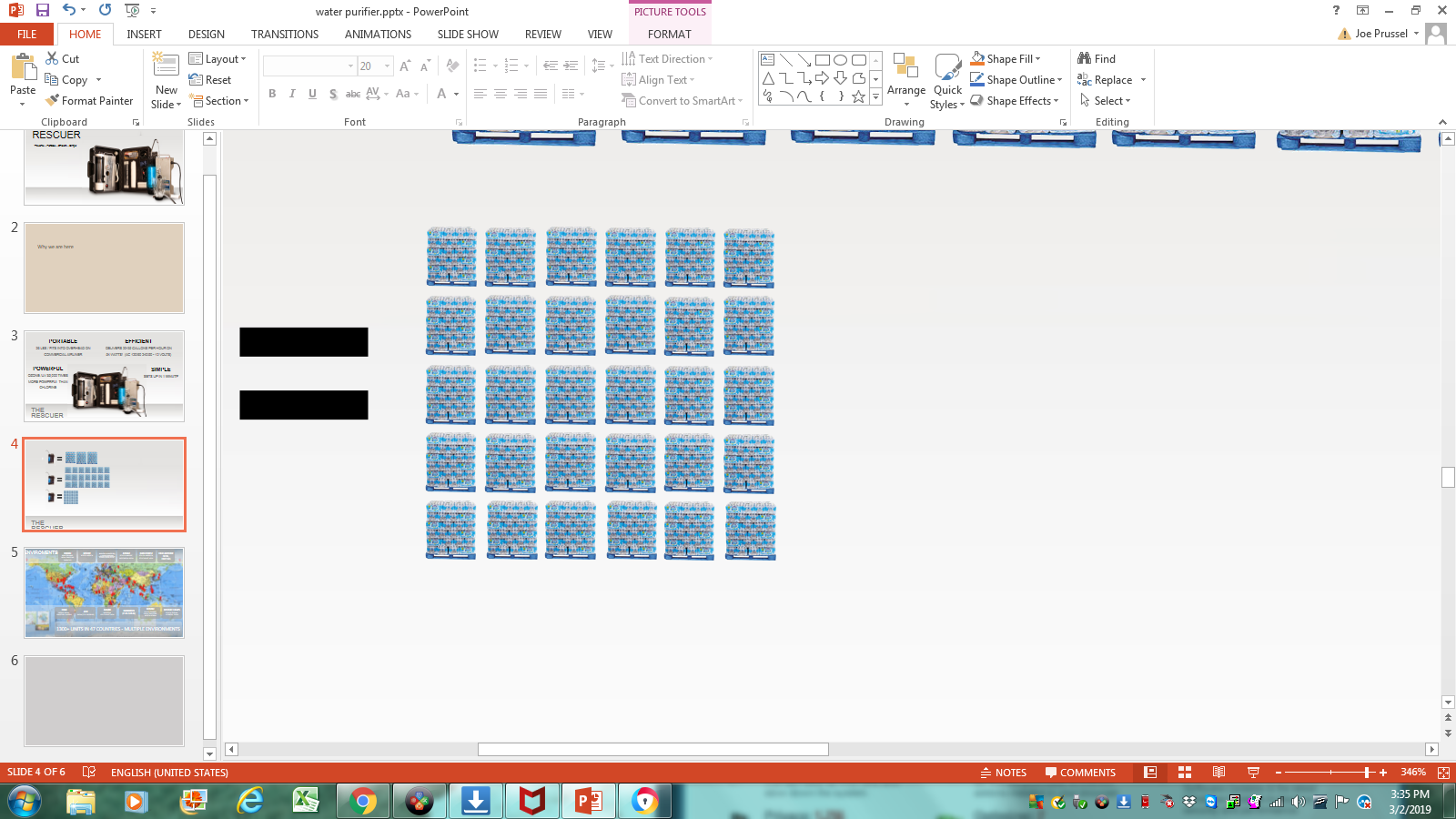 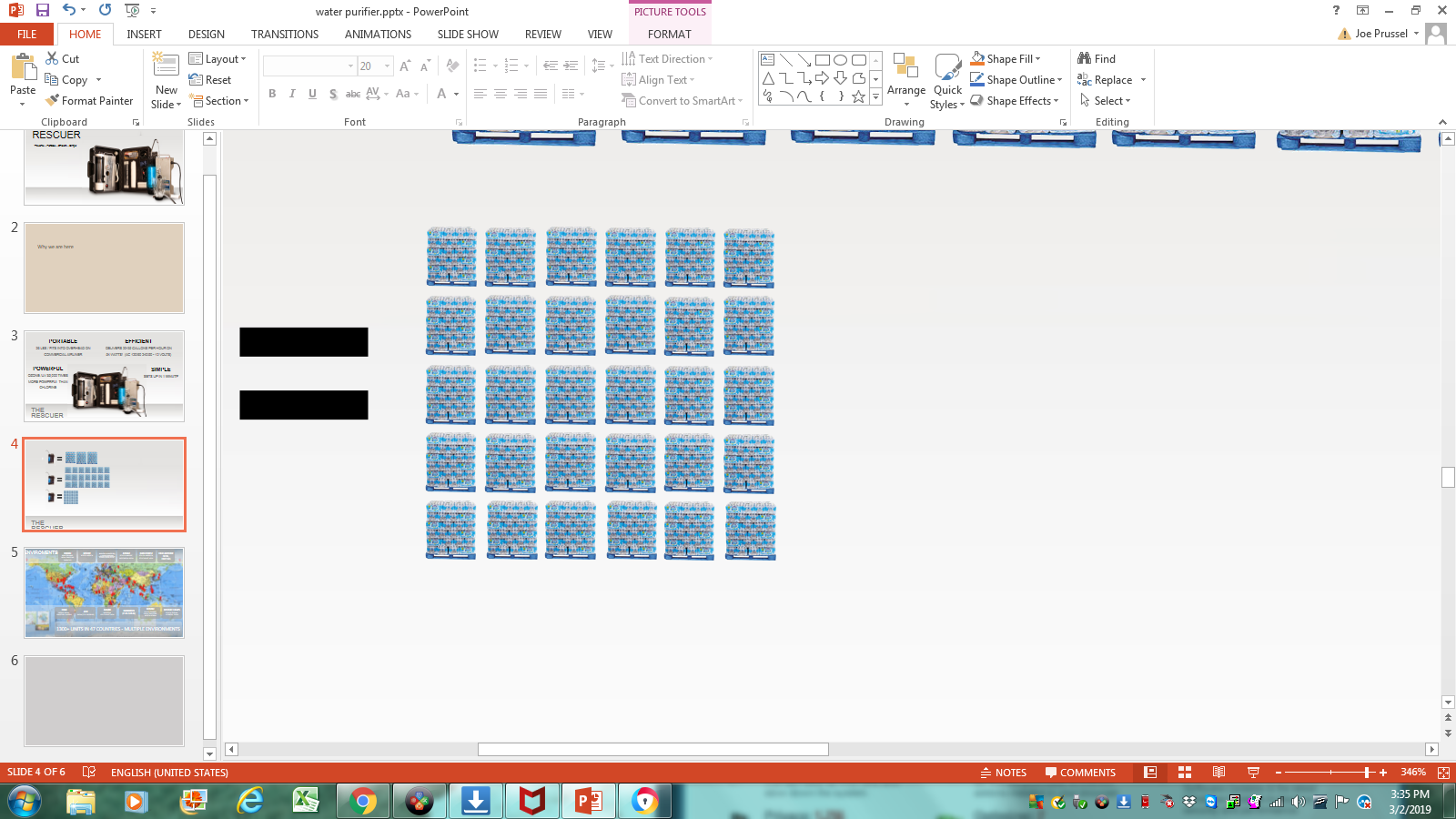 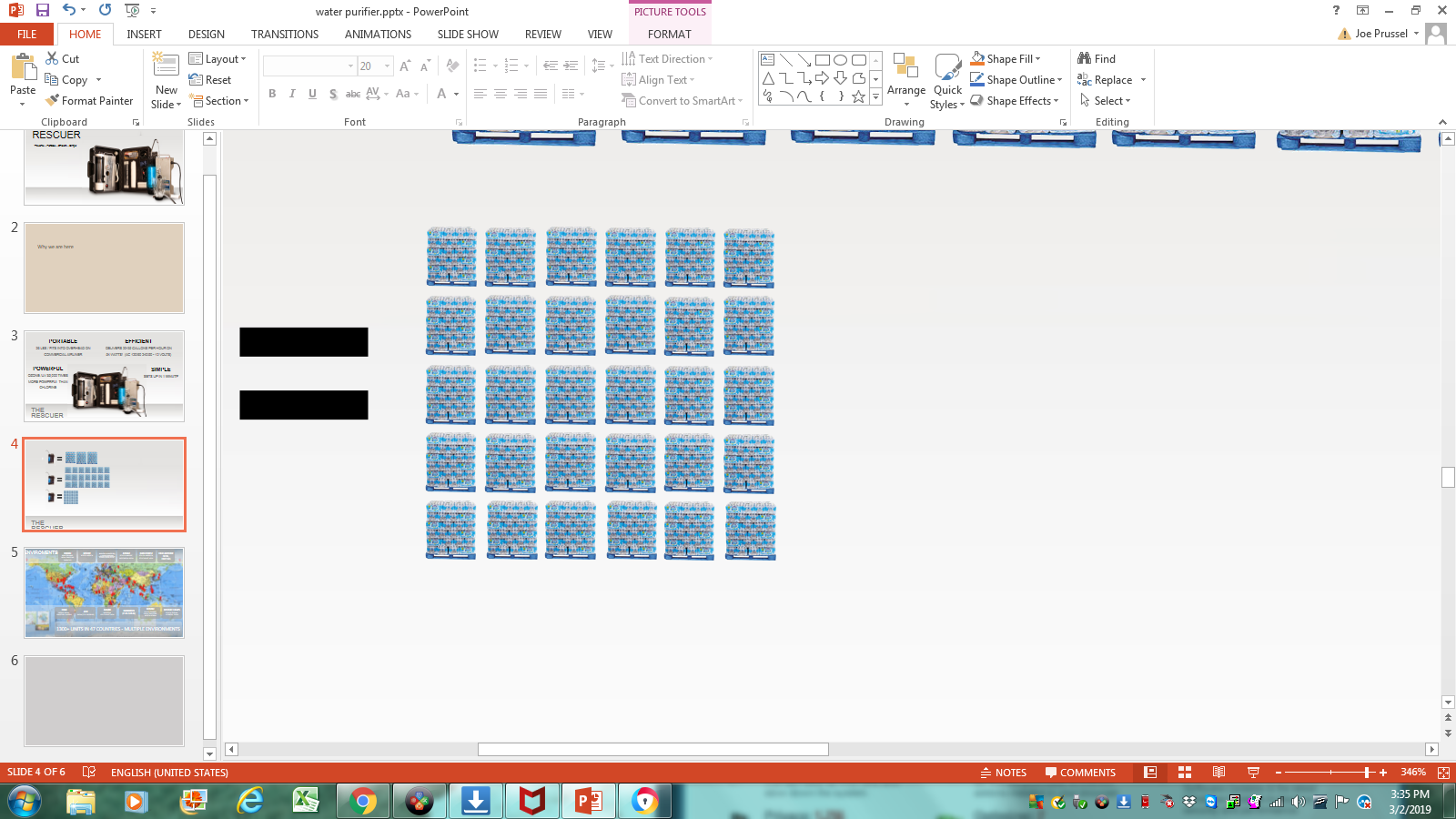 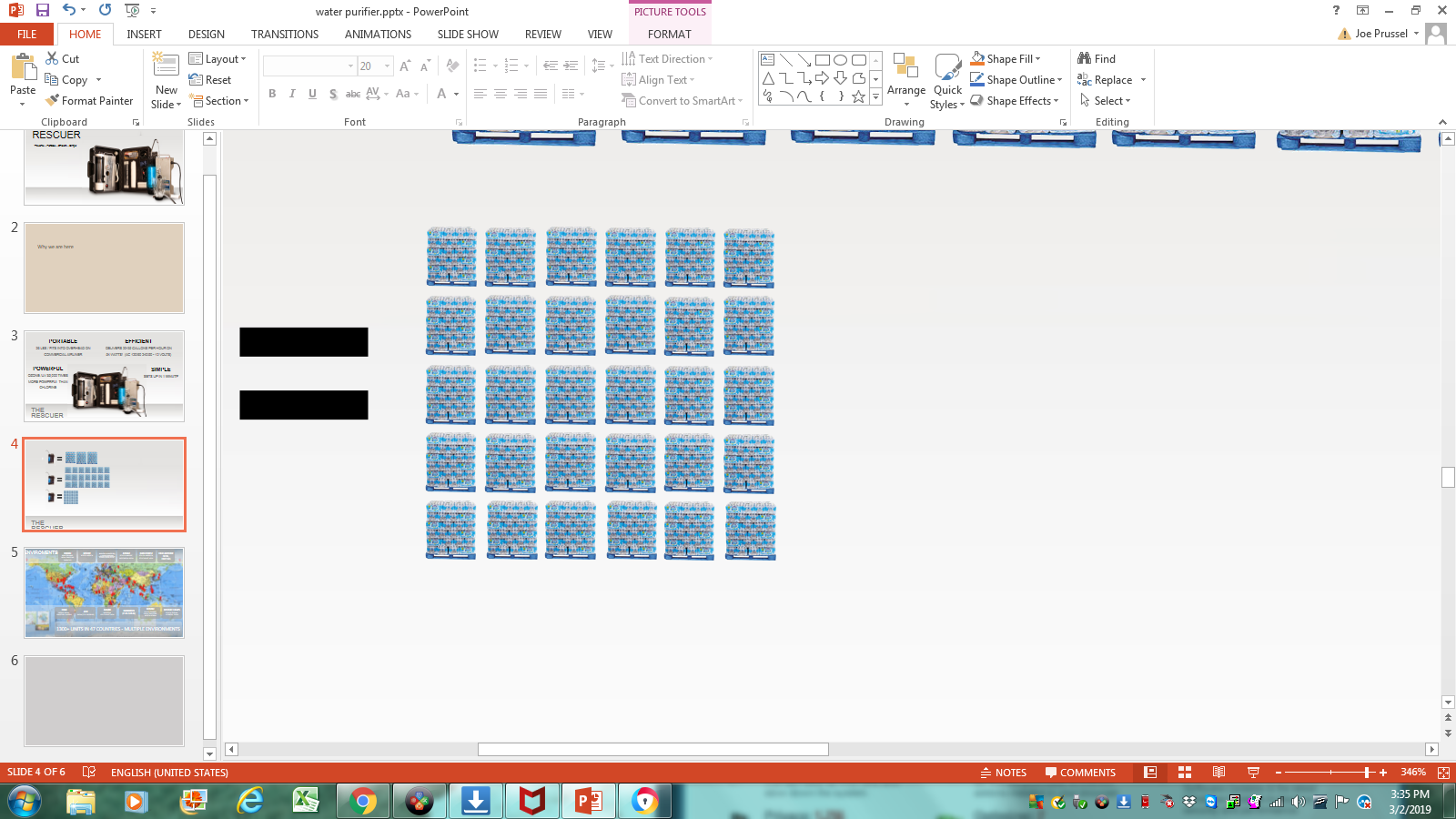 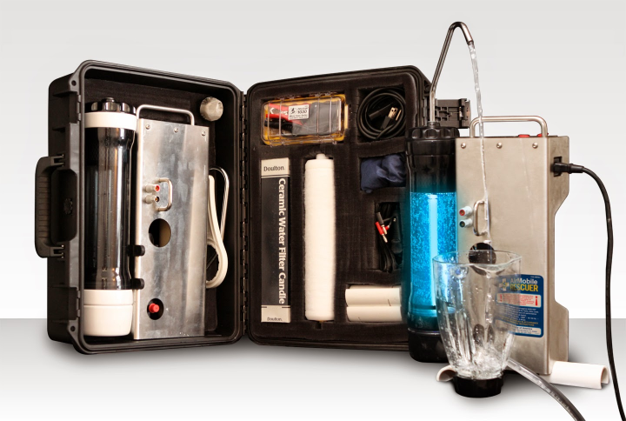 1,725,000 Lbs.
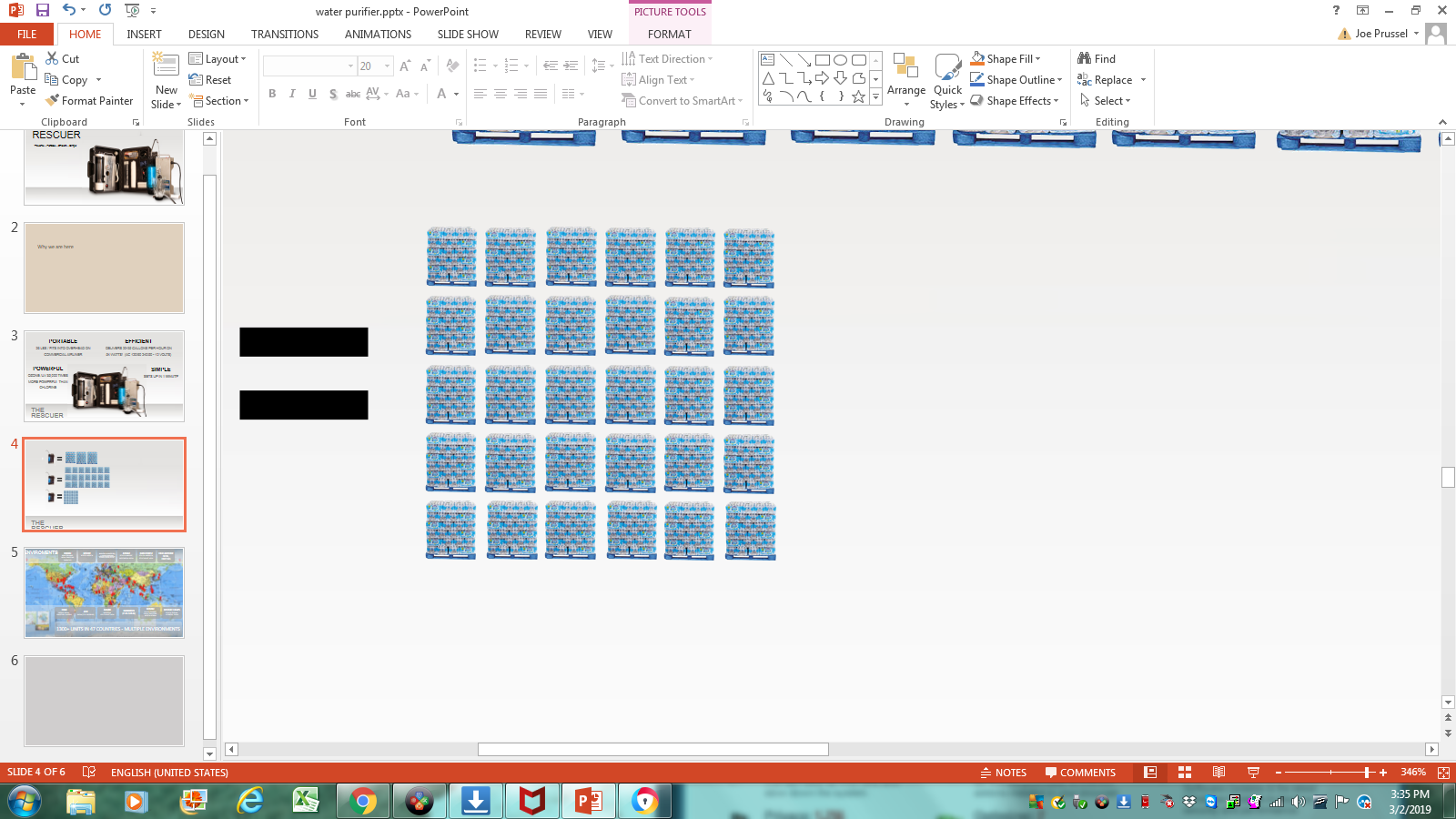 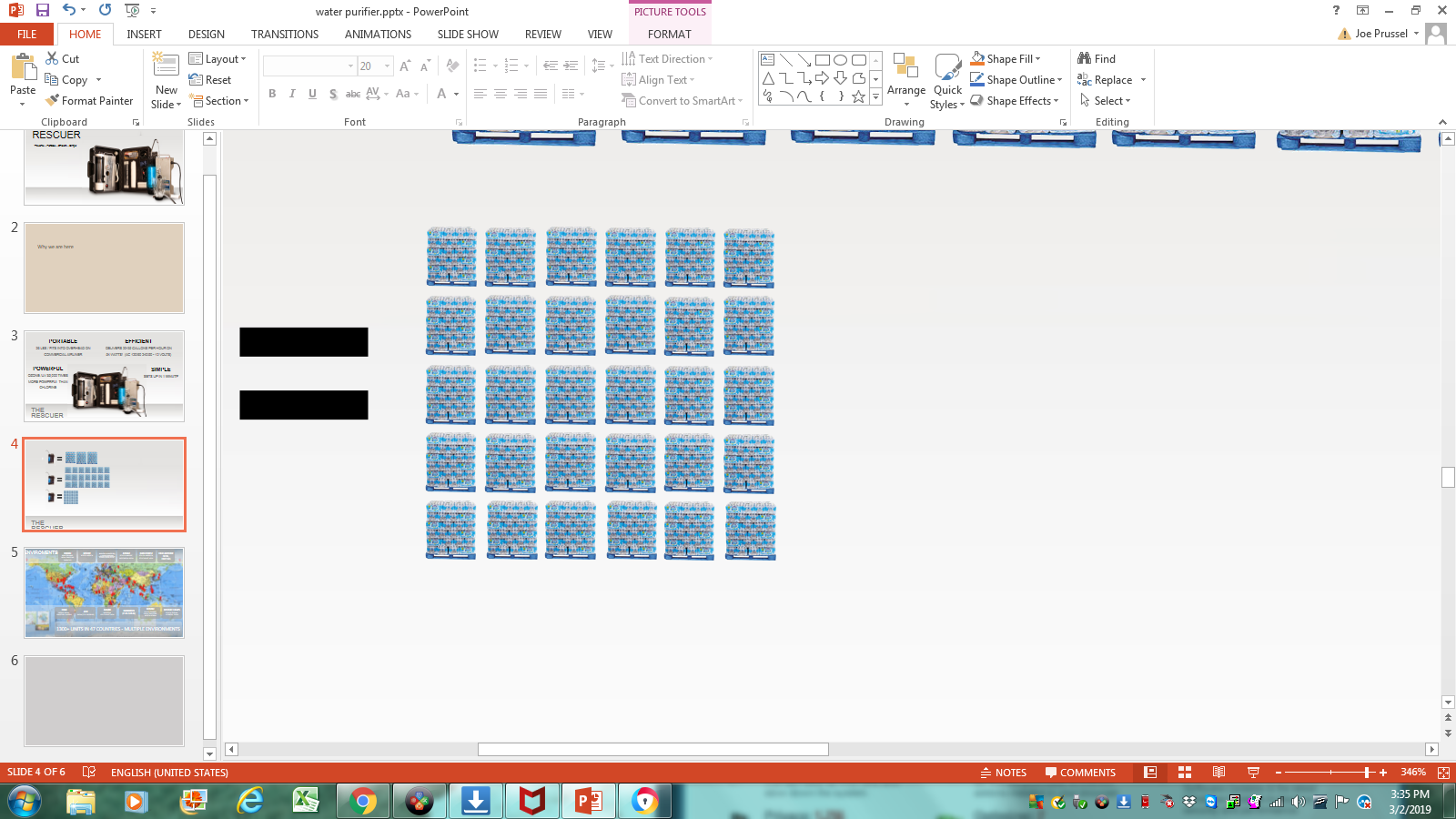 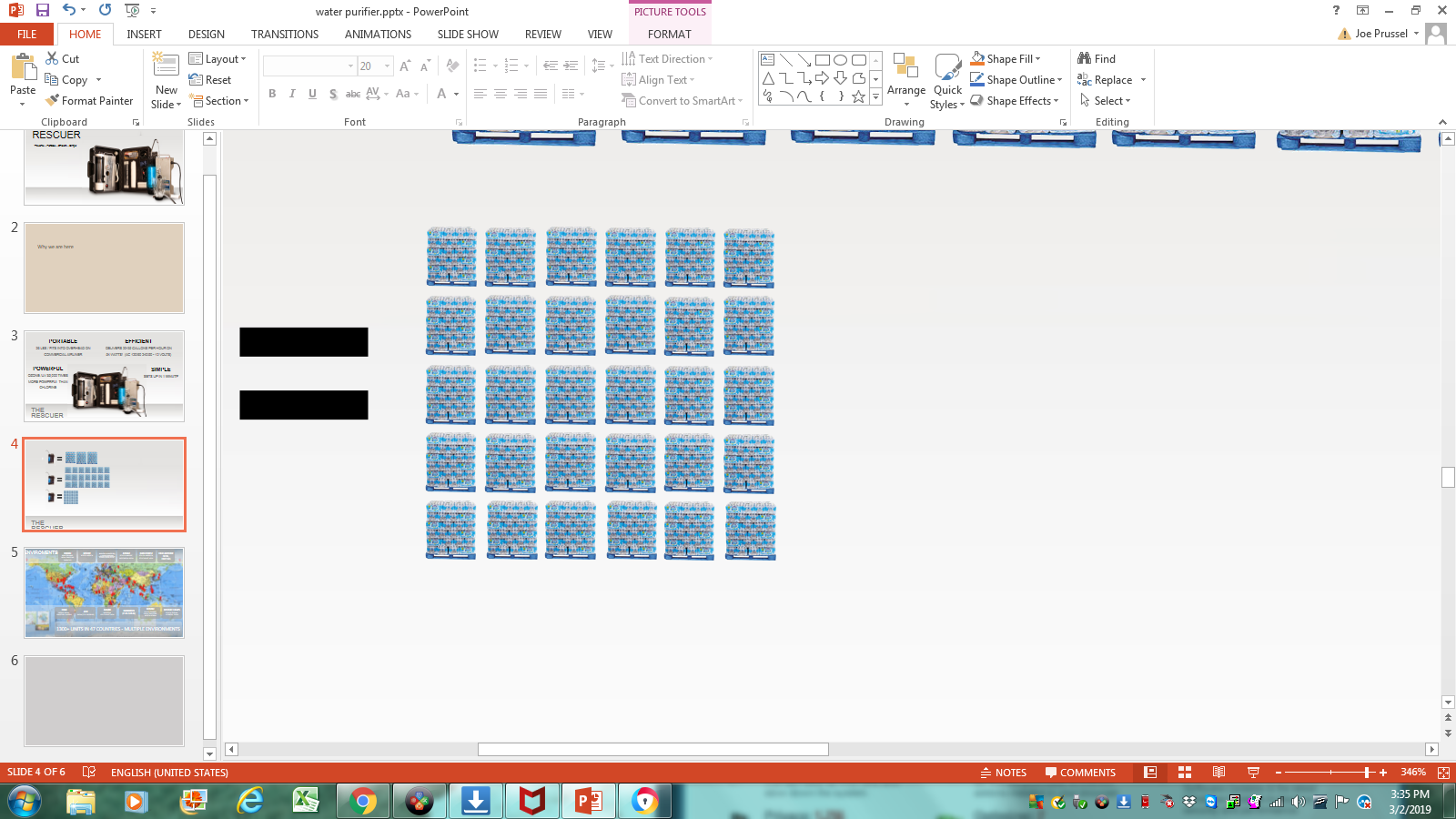 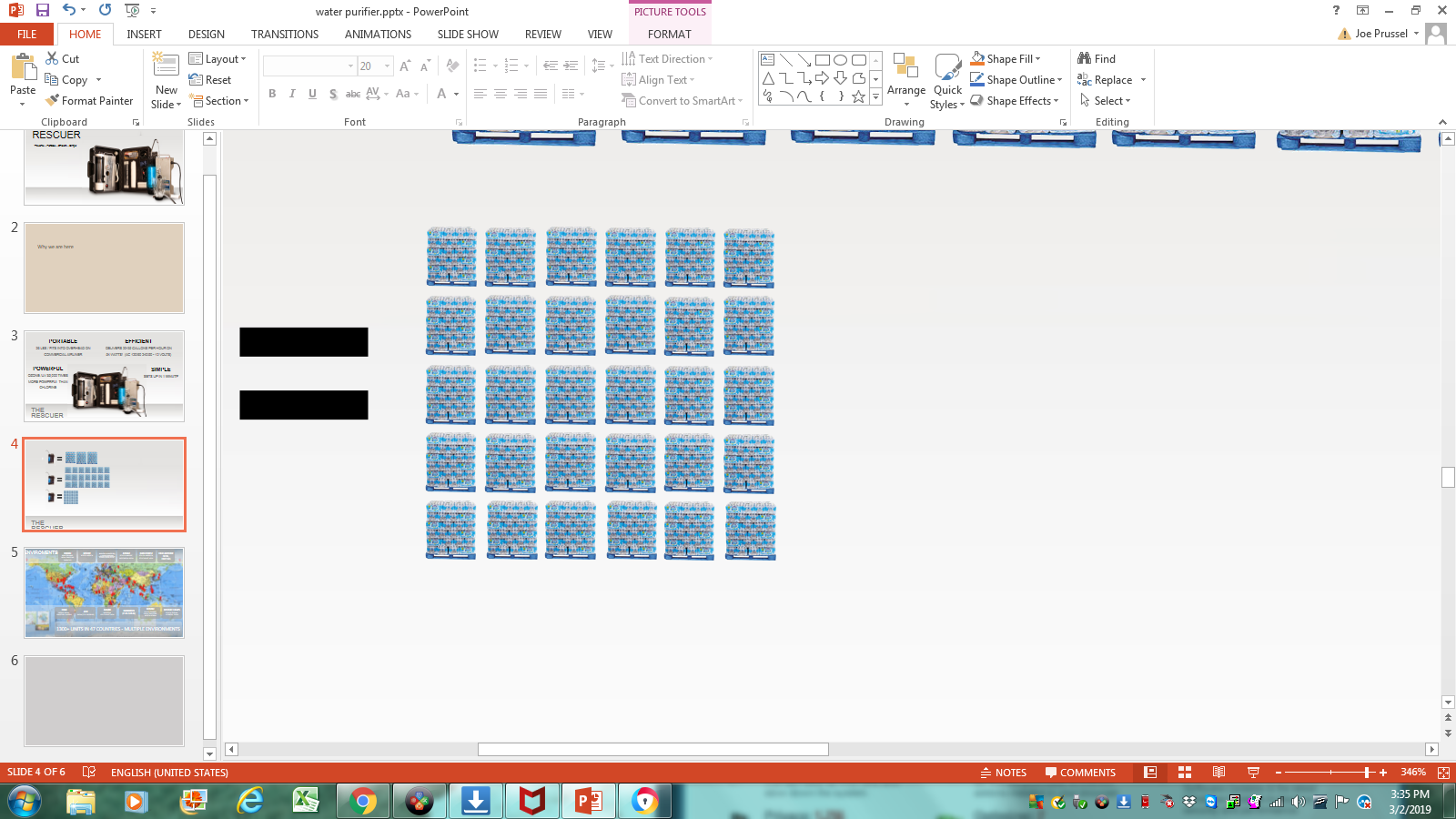 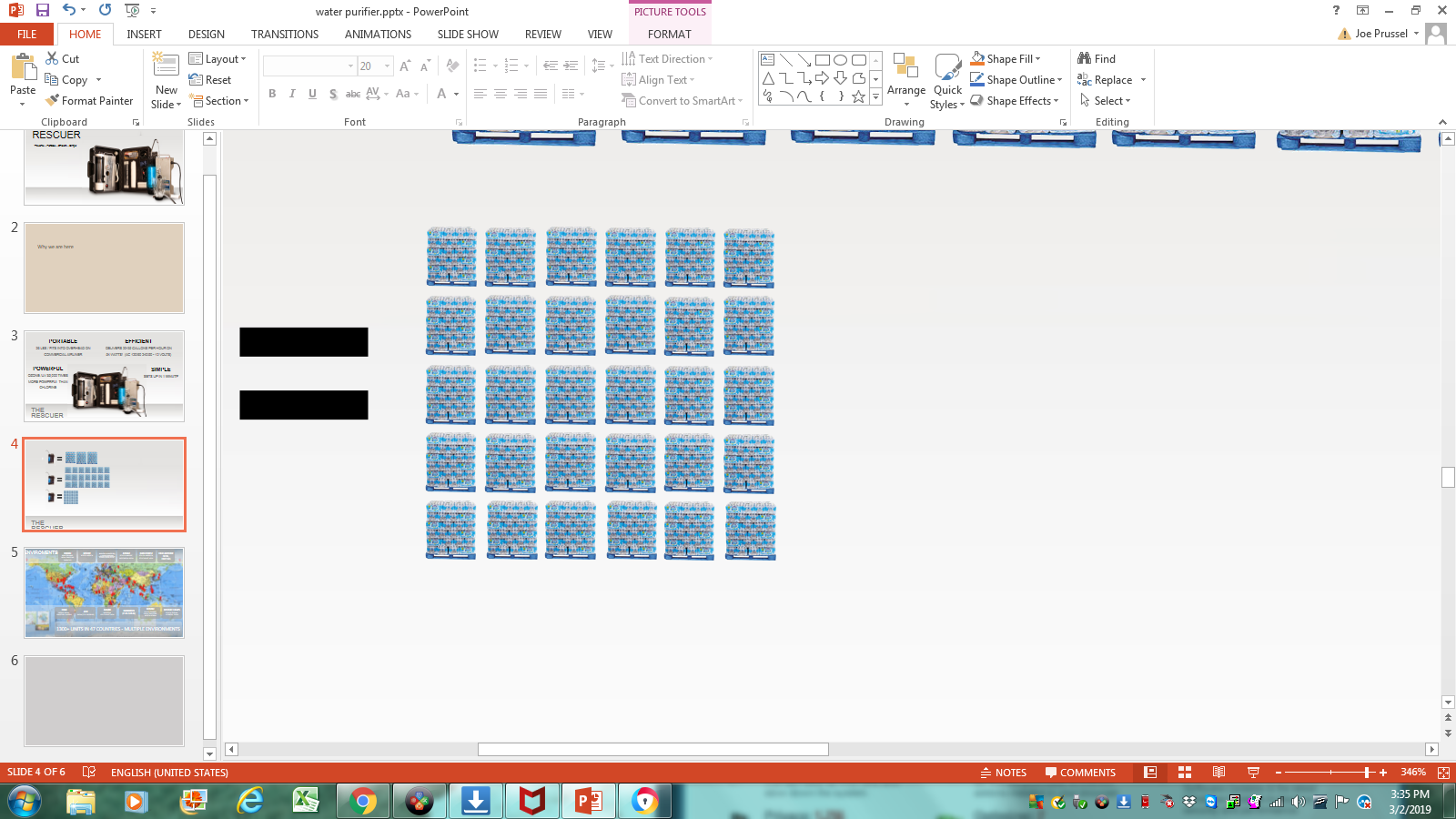 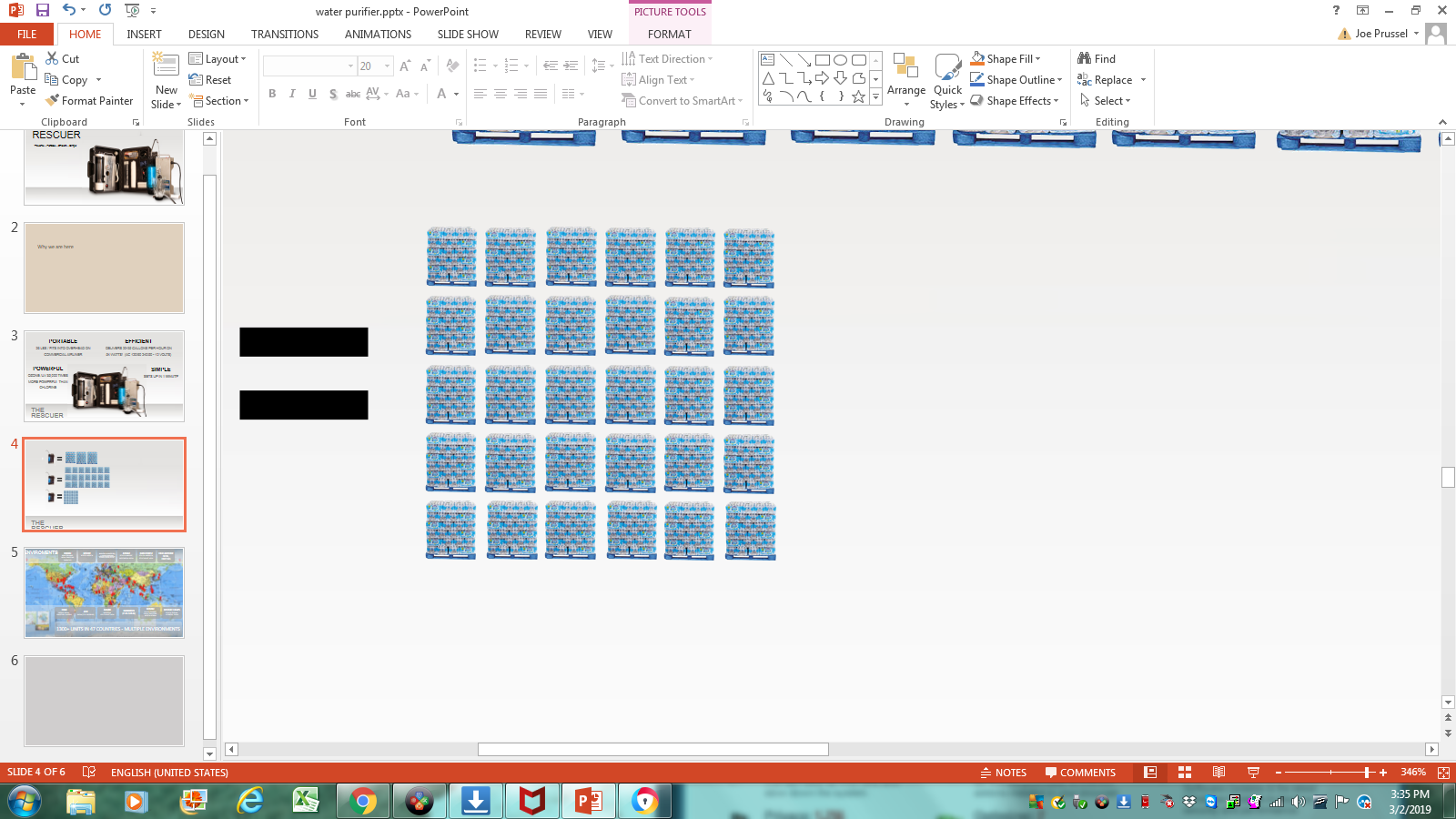 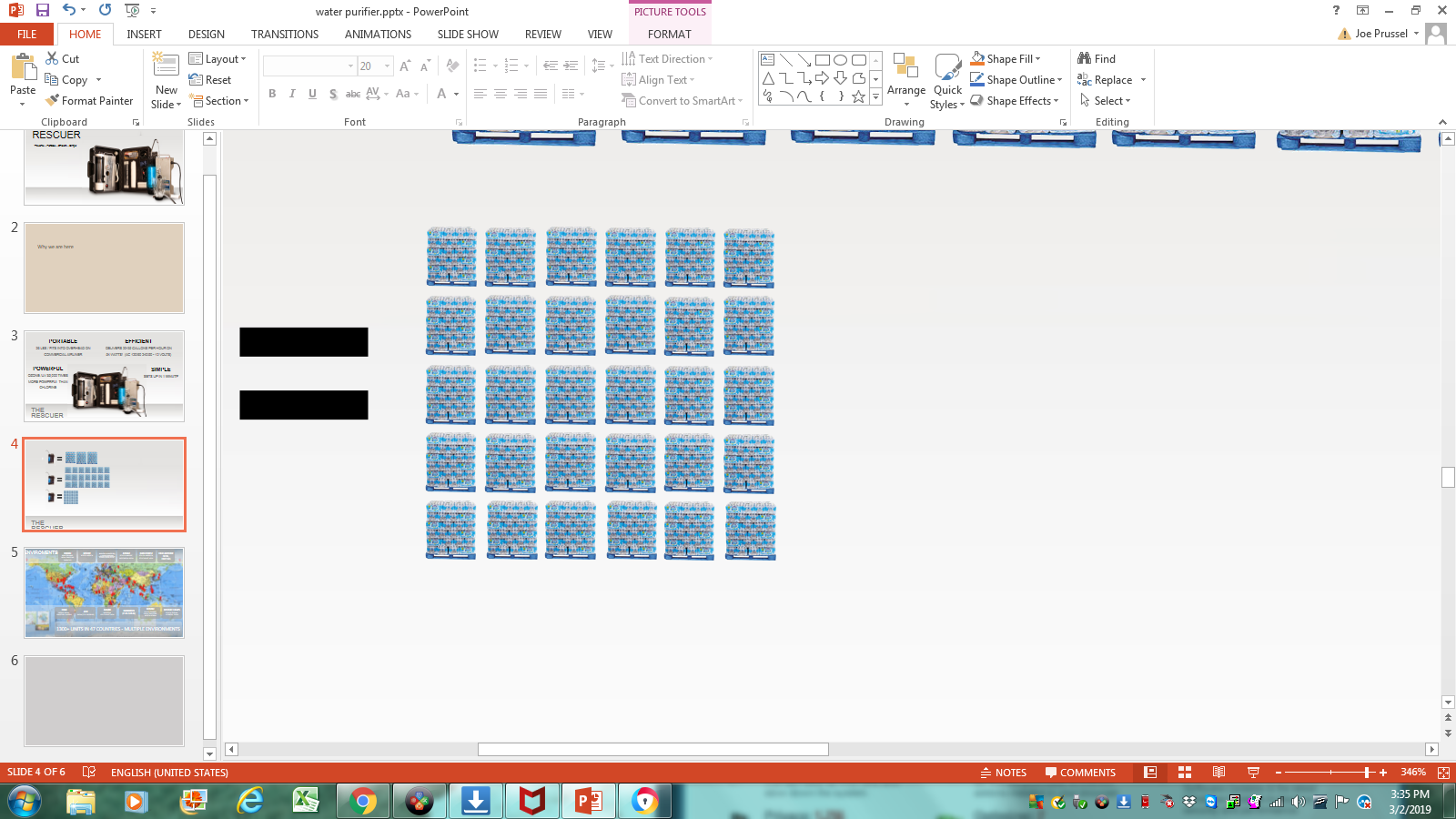 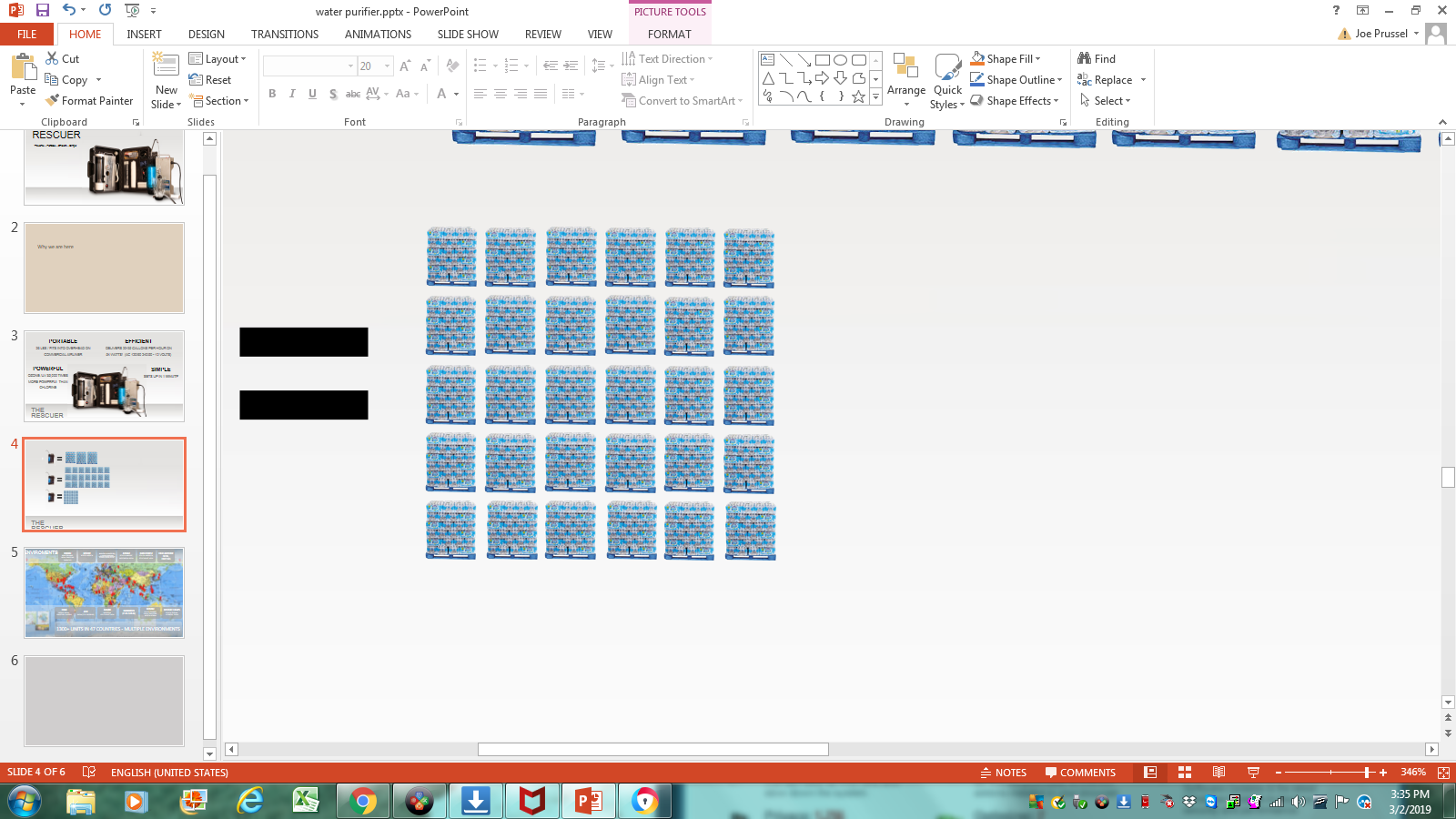 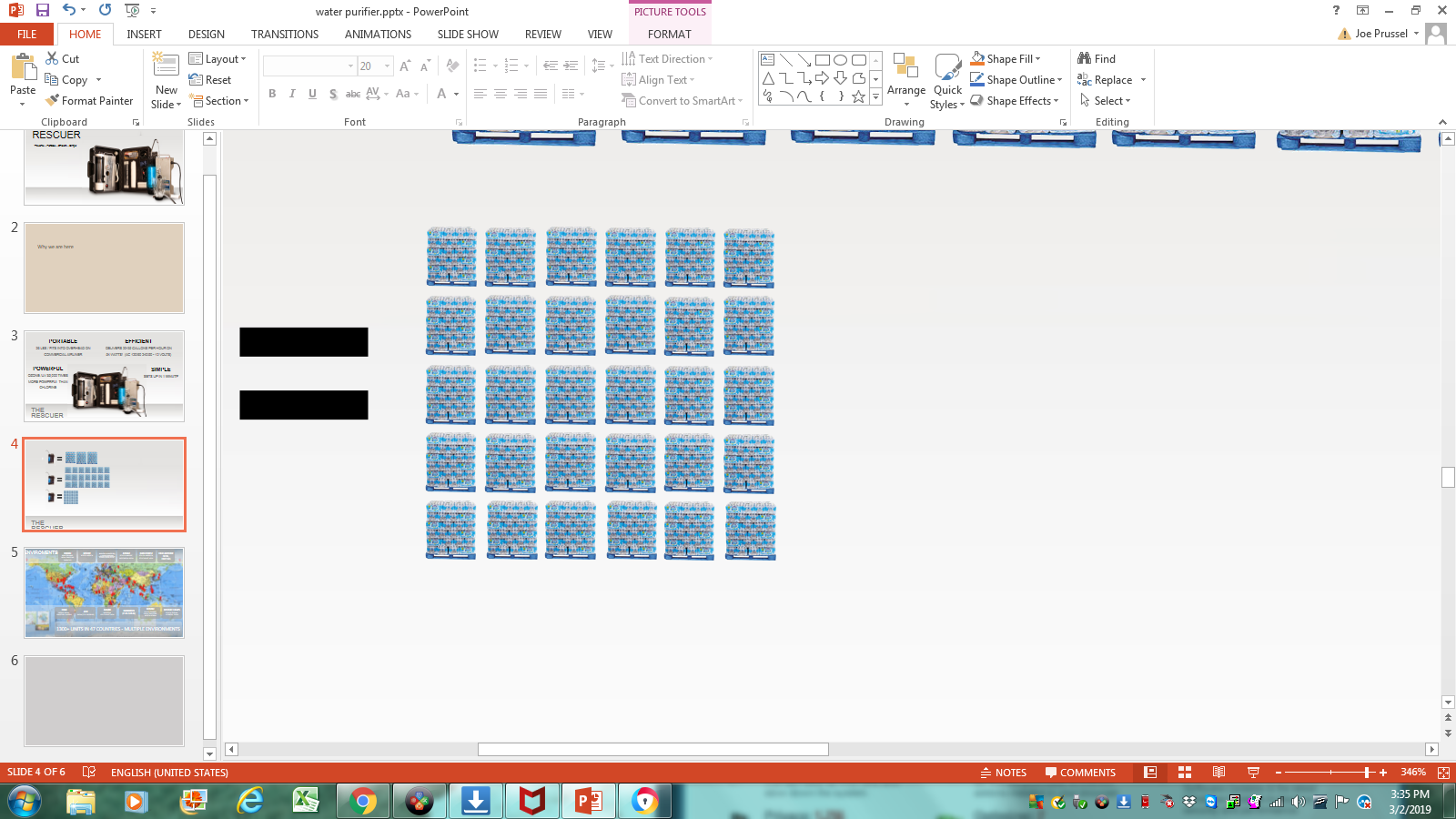 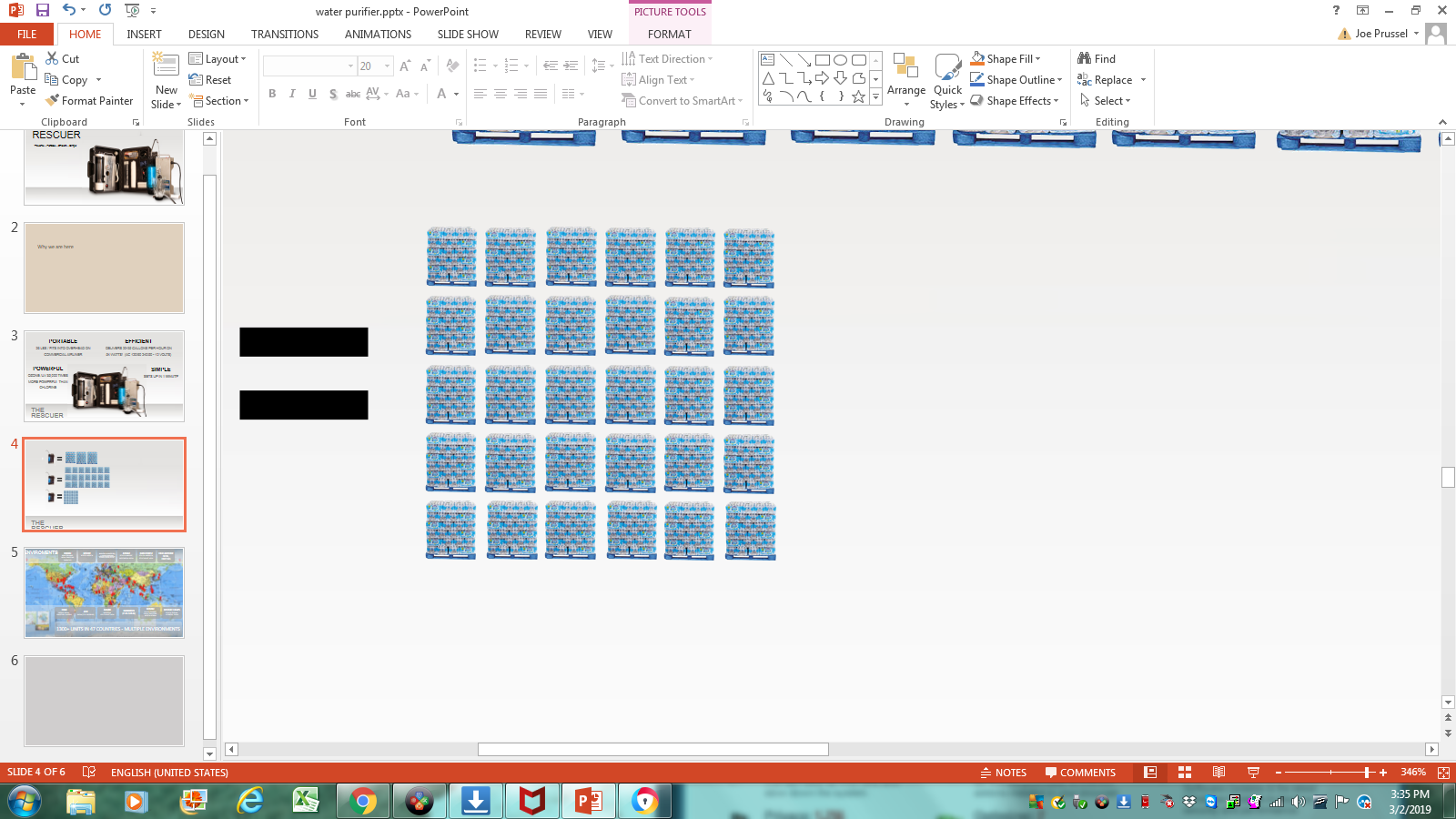 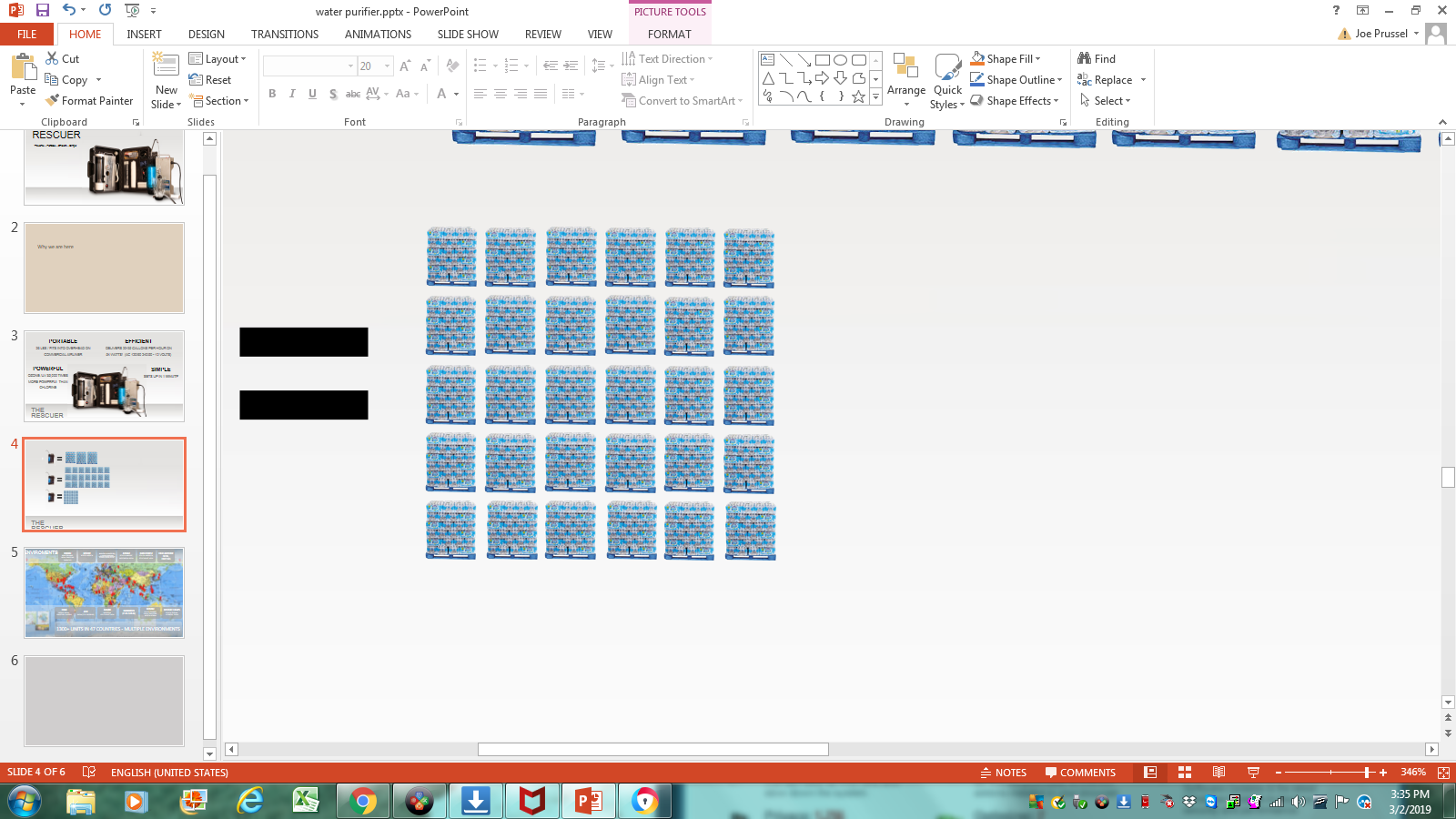 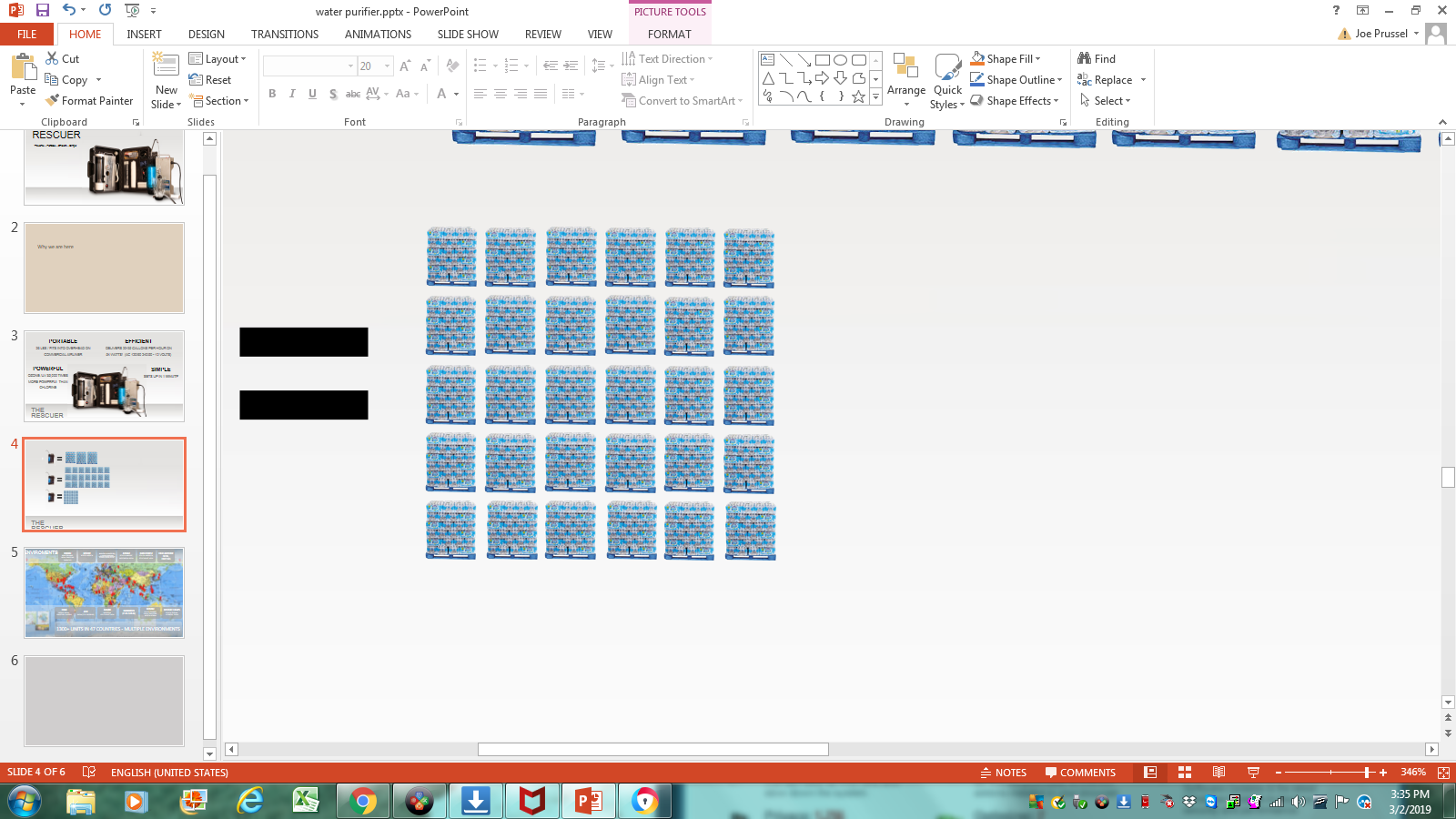 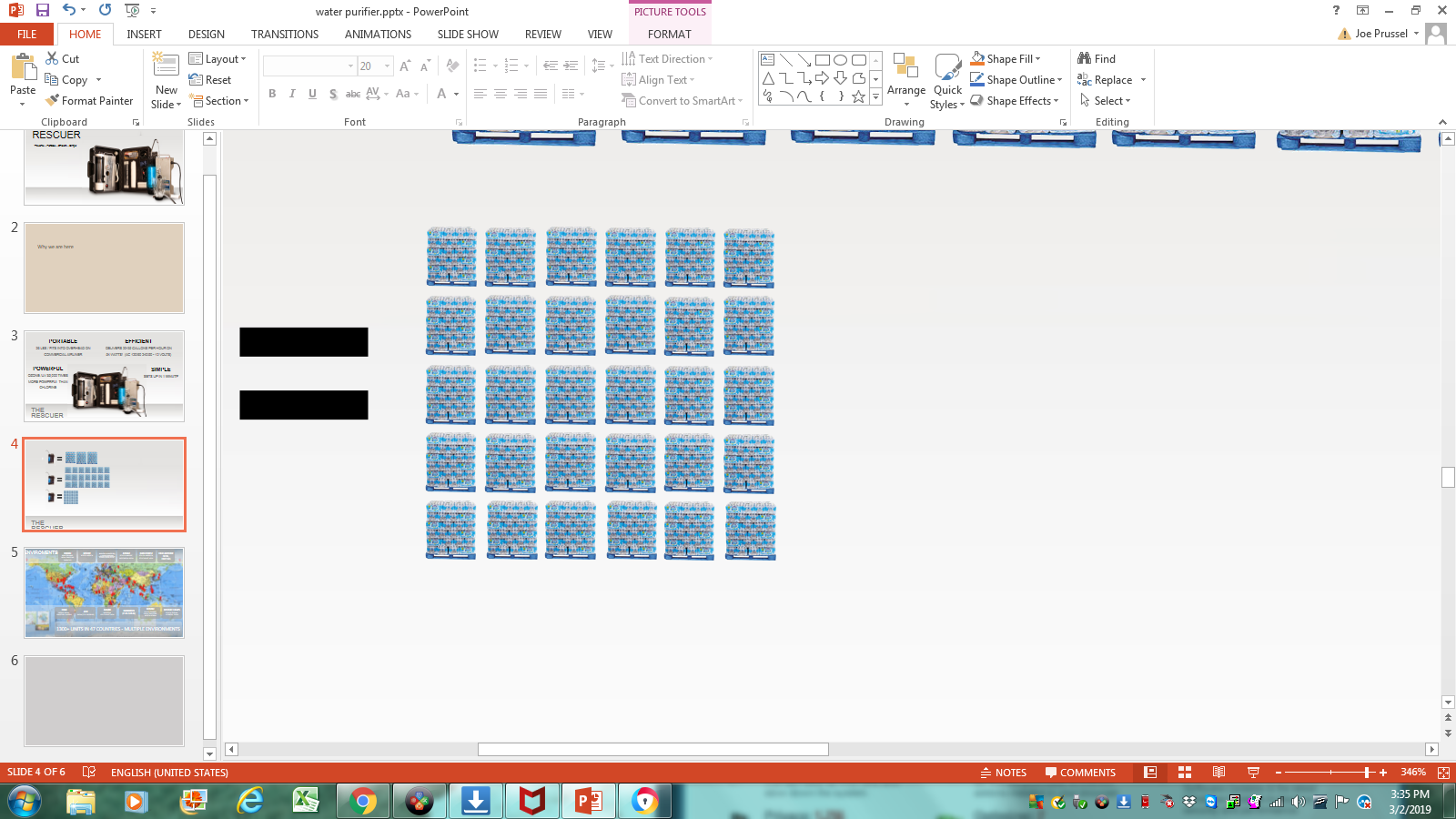 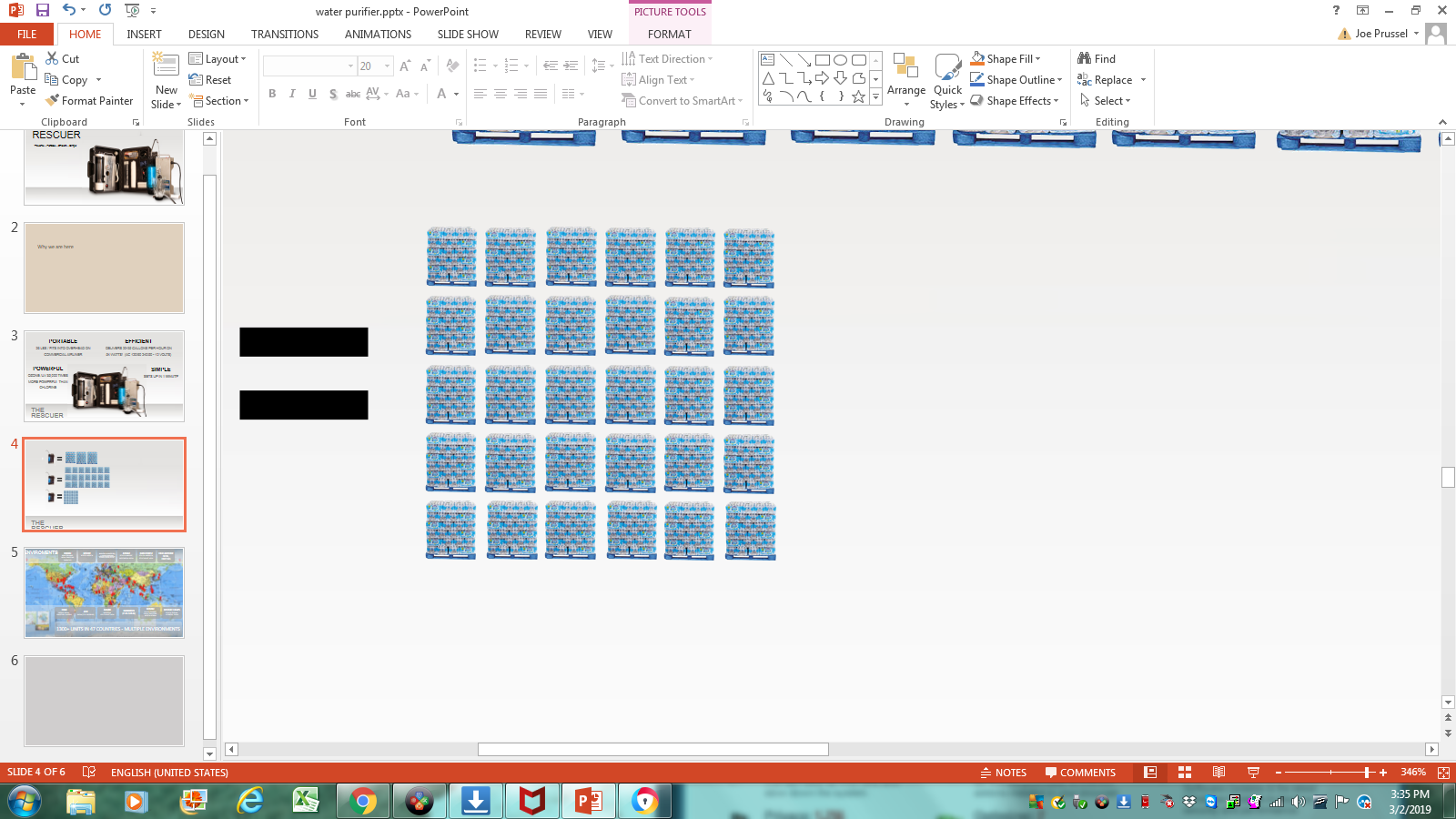 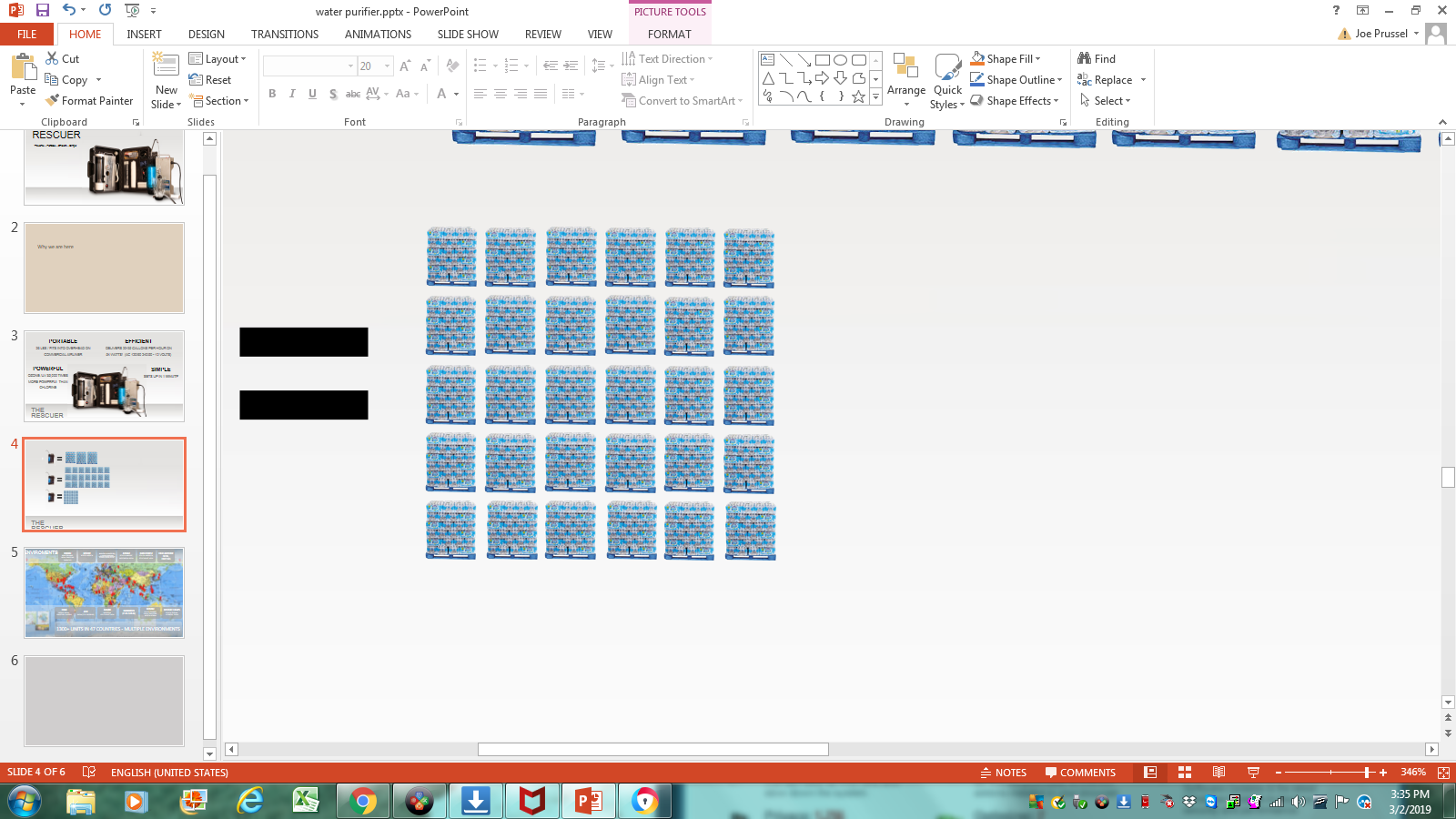 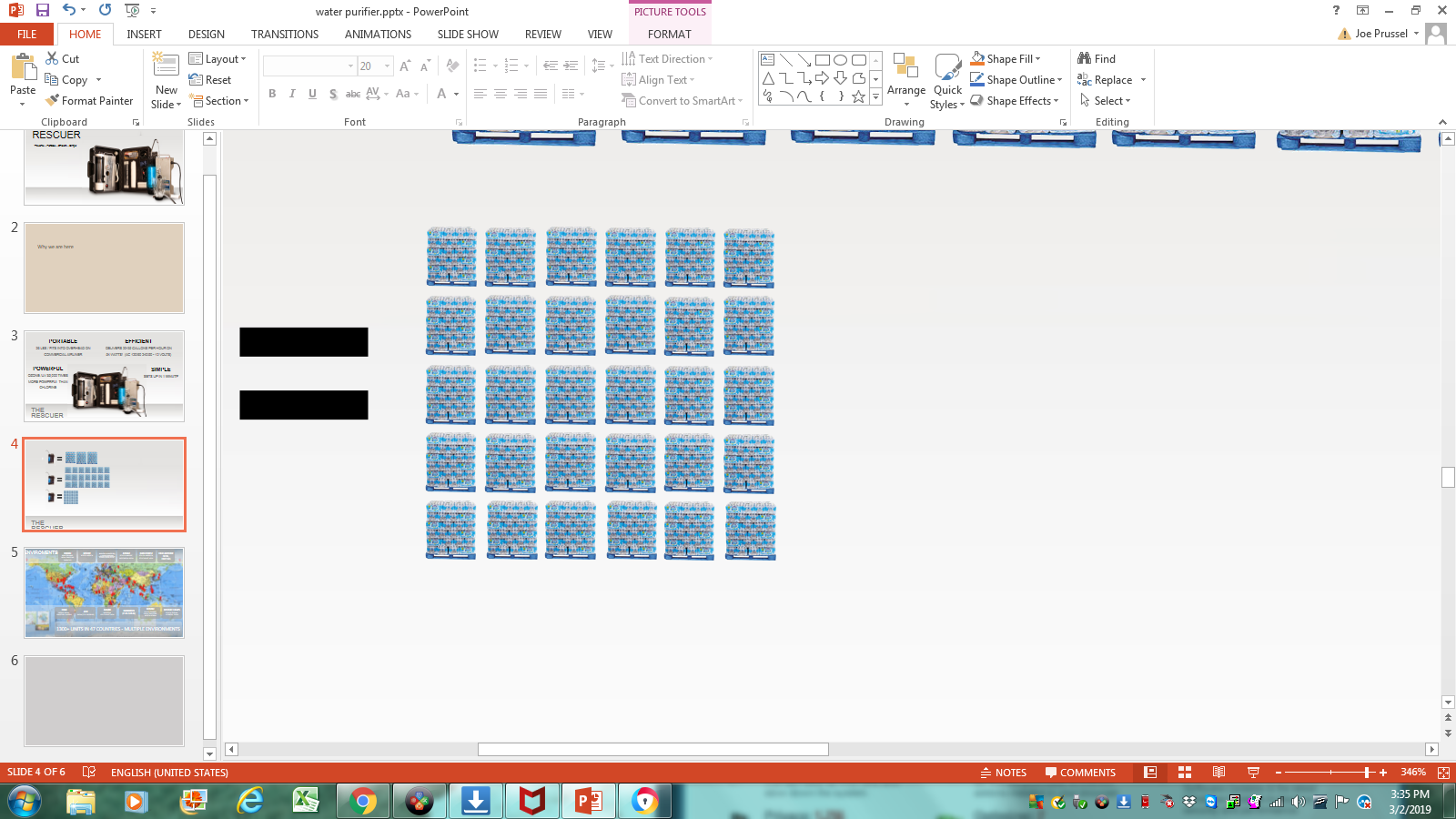 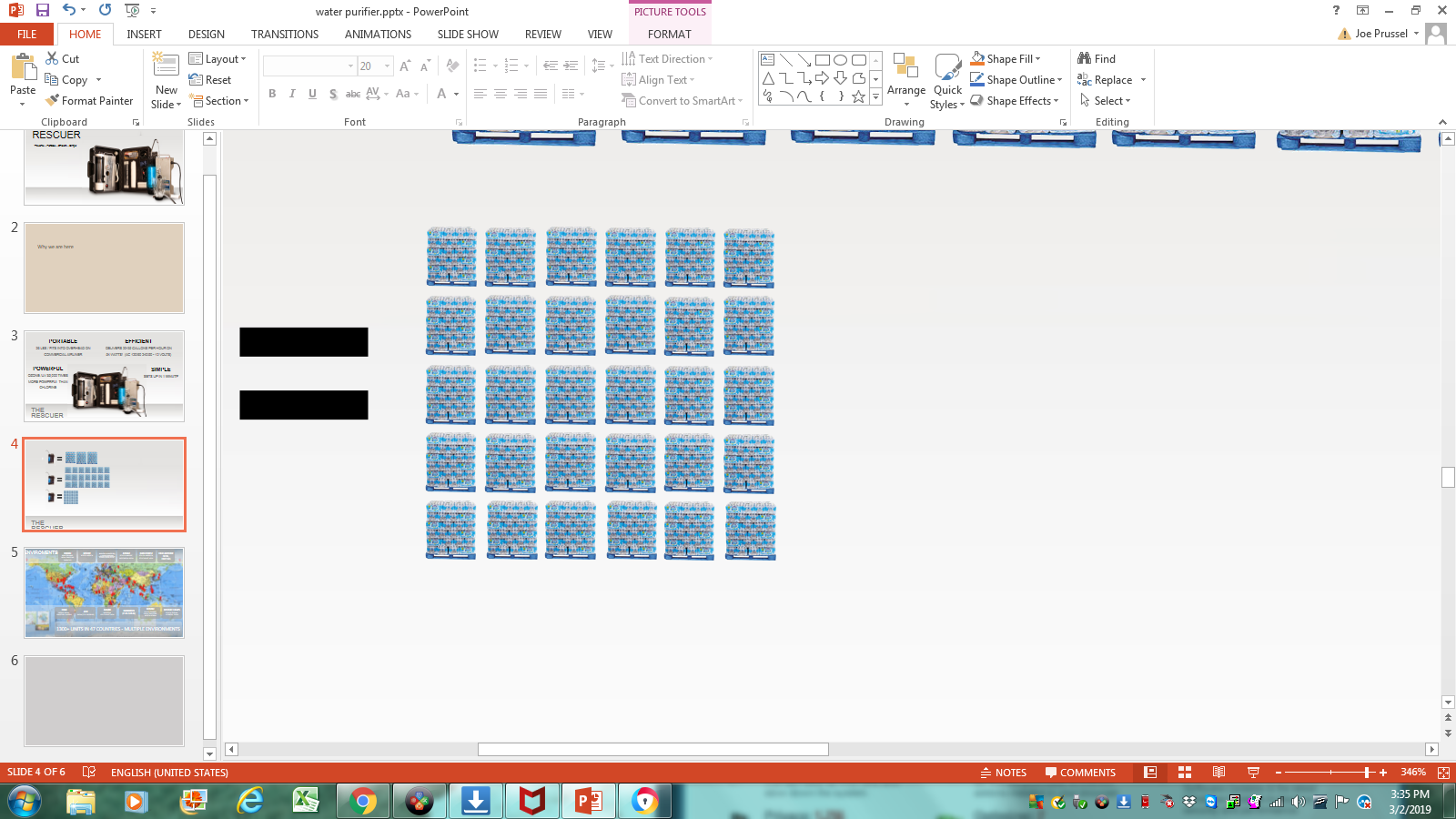 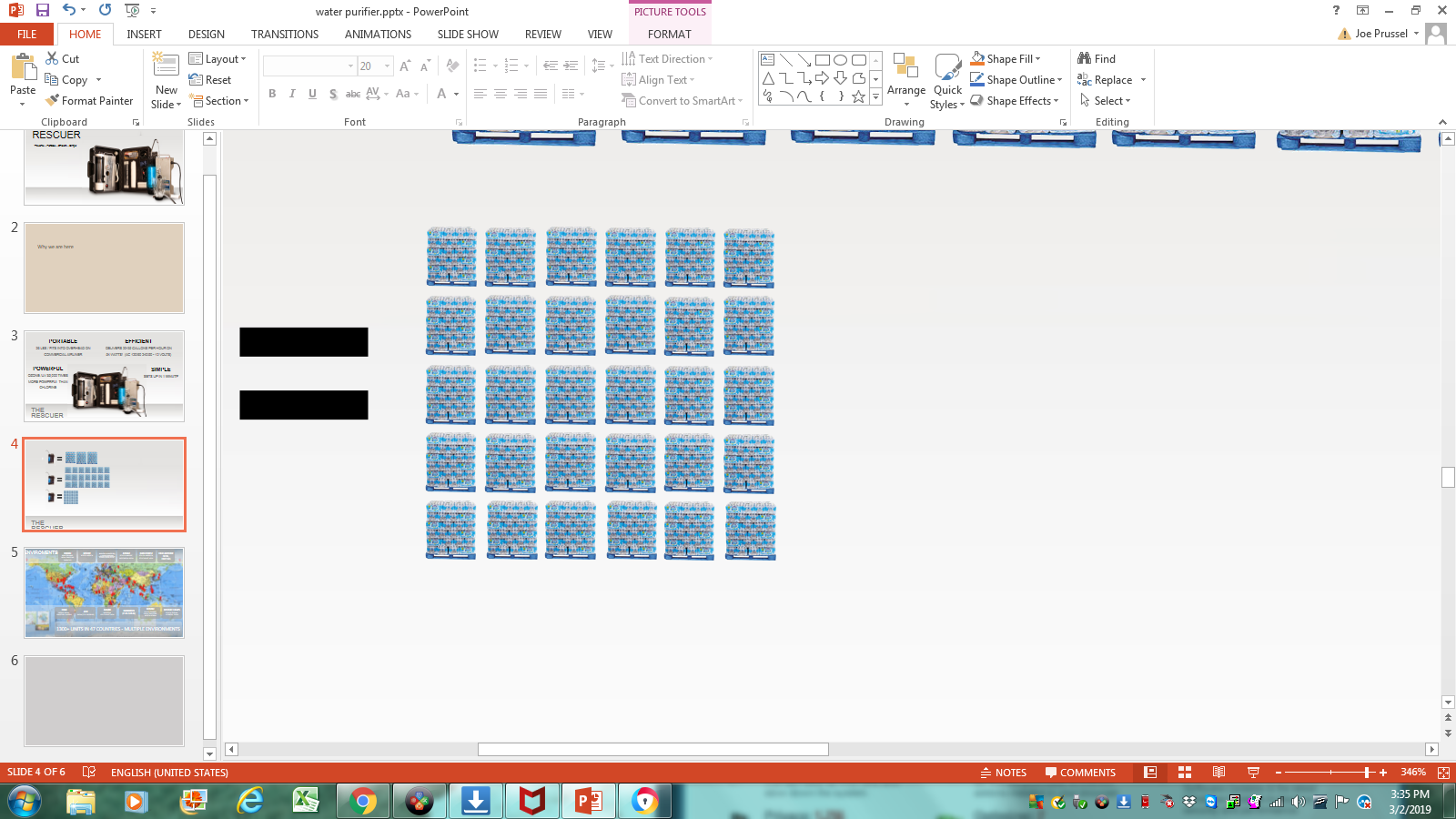 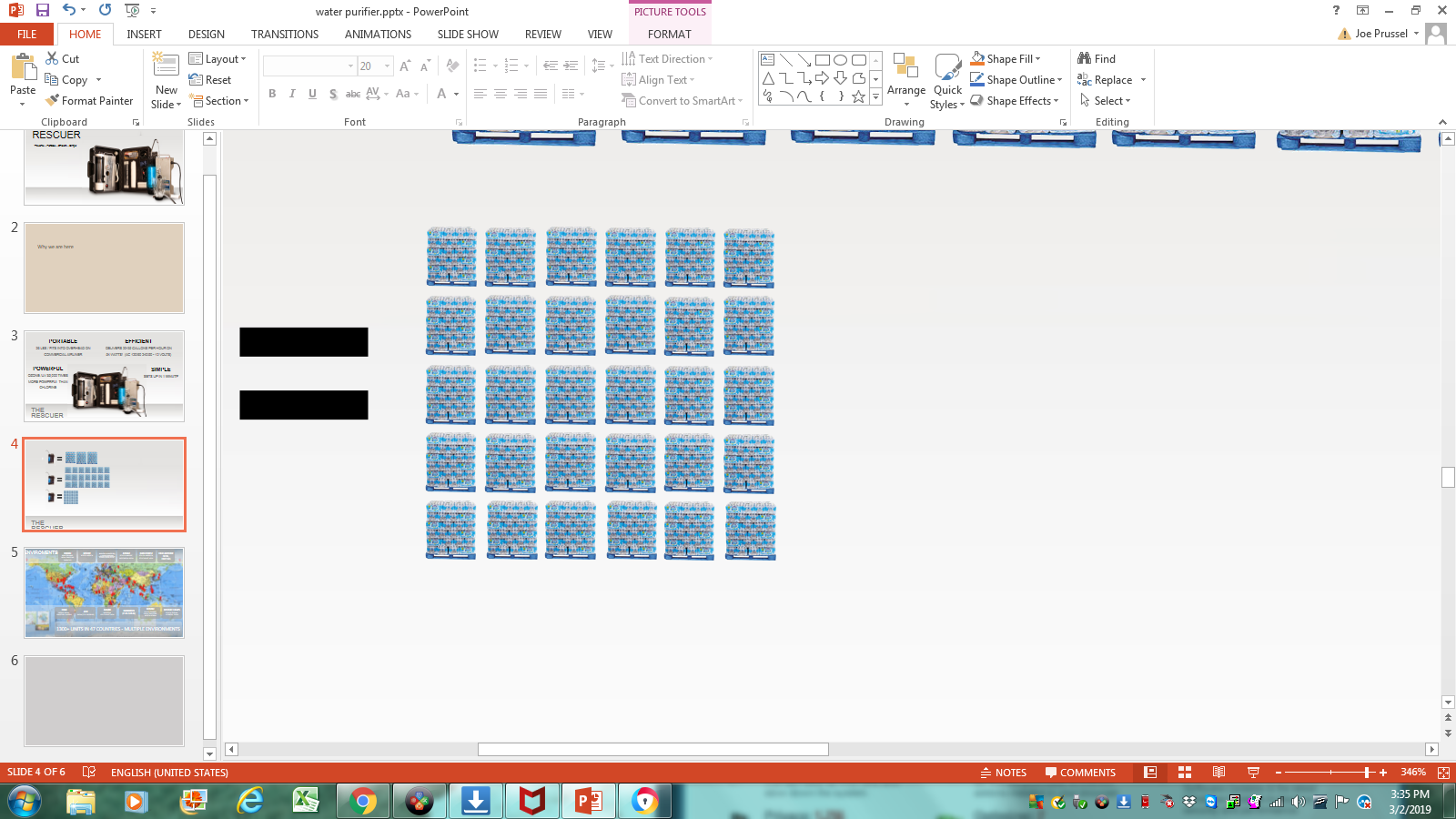 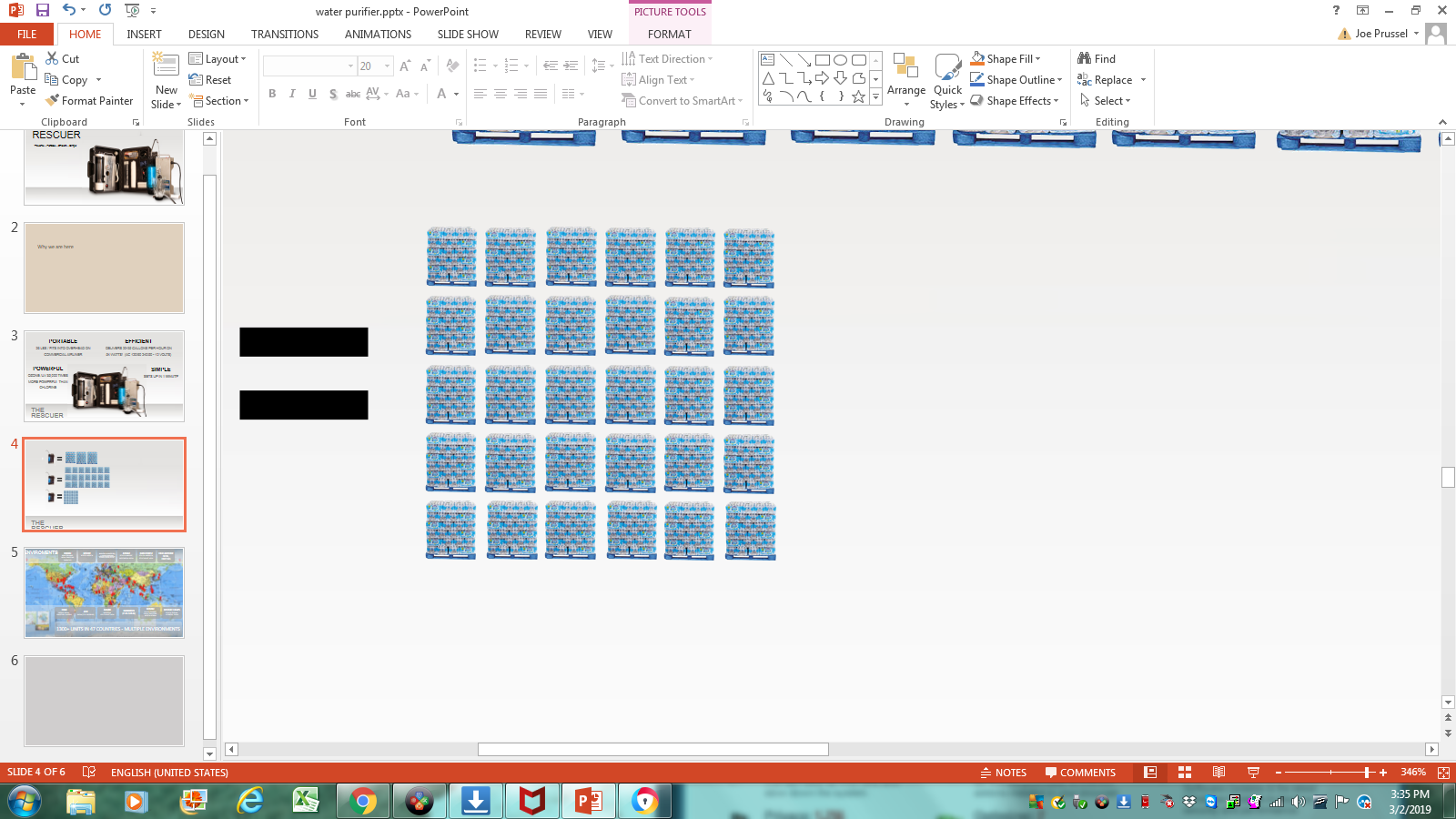 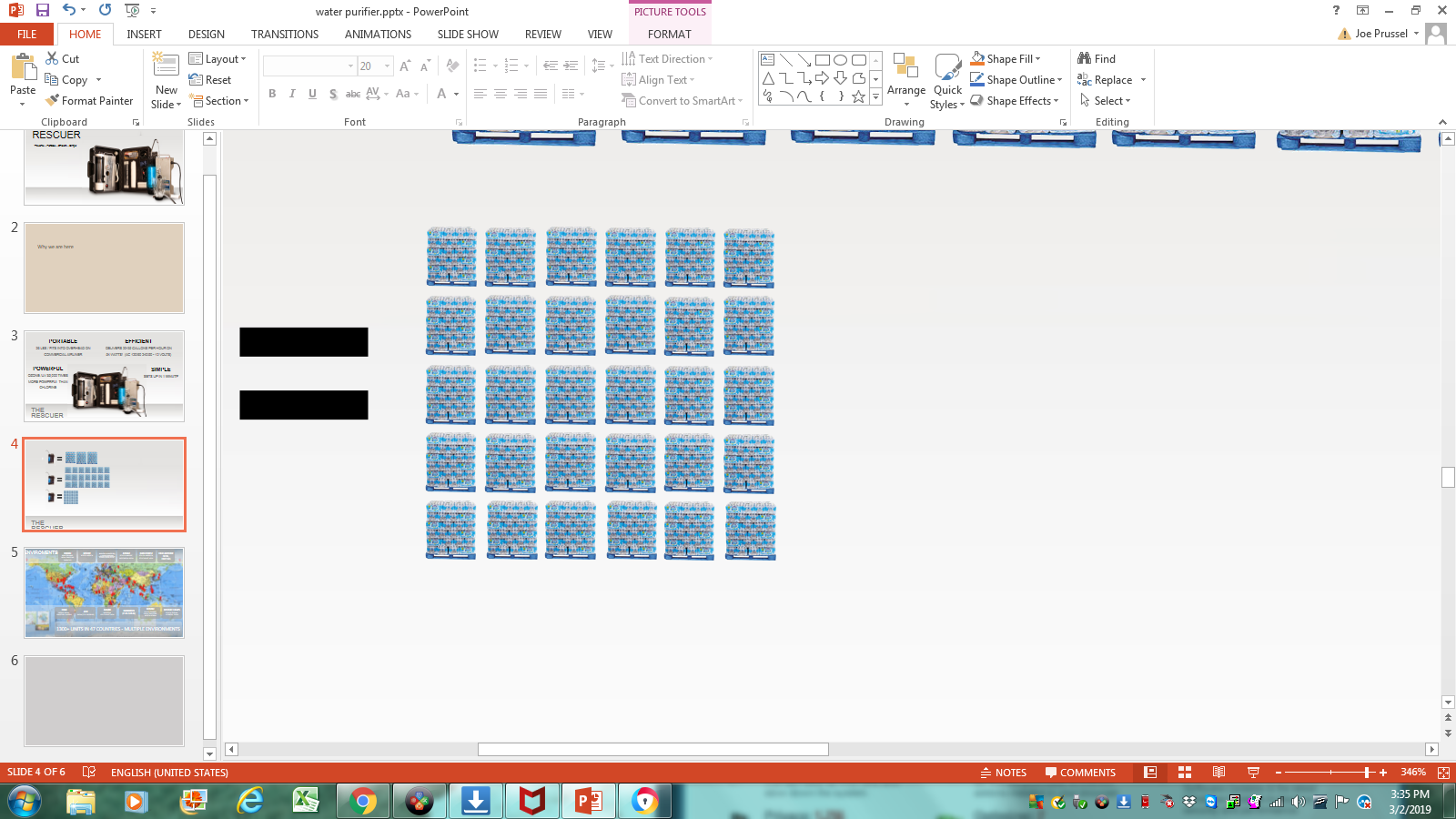 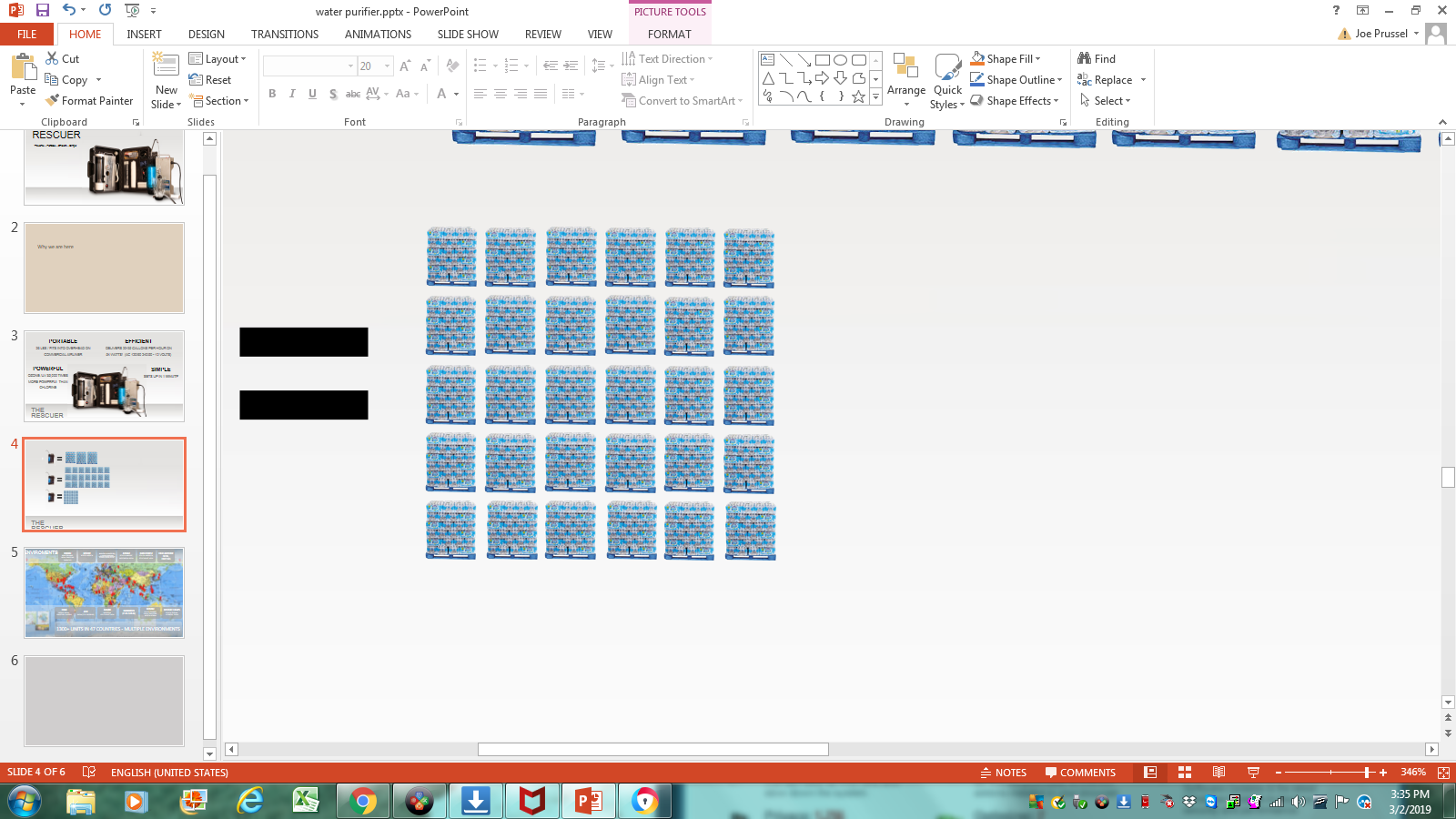 THE RESCUER
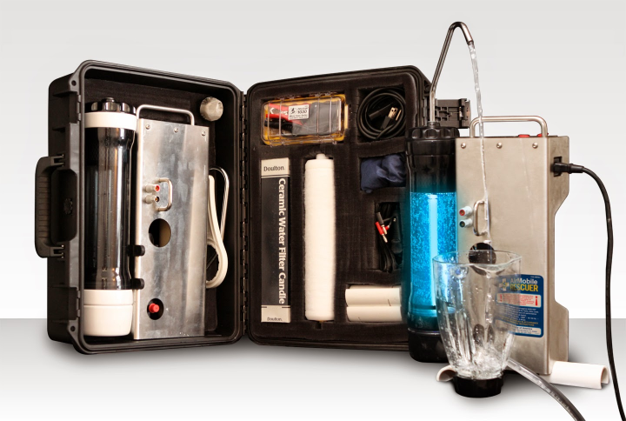 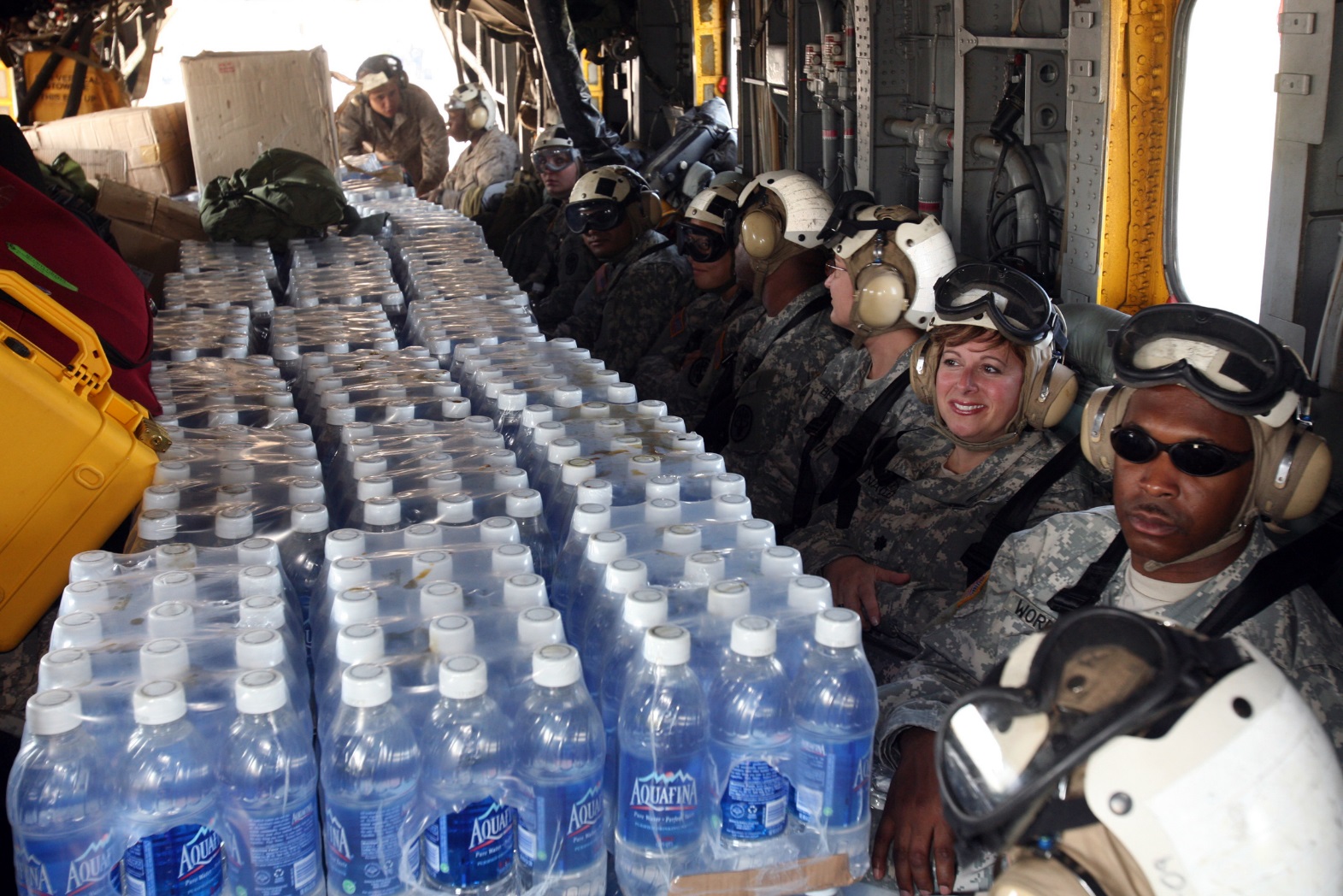 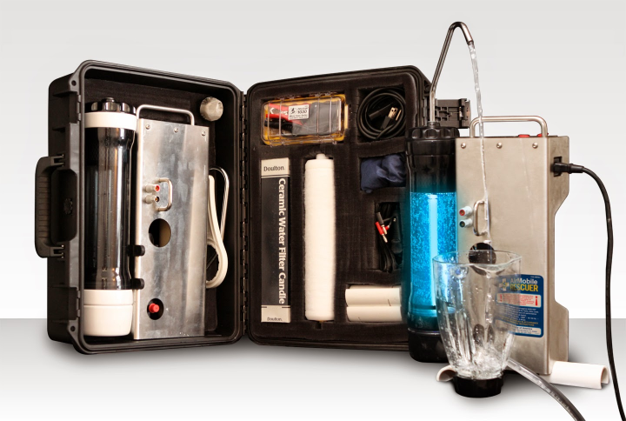 DESERT       NORTH AFRICA
MAJOR DISASTERS                 TSUNAMIS EARTHQUAKES  HURRICANES  CYCLONES    TYPHOONS  FLOODING        FAMINE WAR etc.
HOT                 INDIA (125 DEGREES)
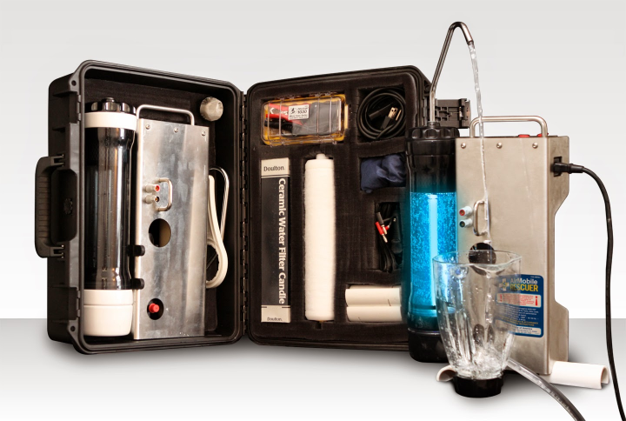 COLD                       JAPAN, NEPAL, PAKISTAN, ALASKA
RAIN FOREST SOUTH AMERICA,  SOUTHEAST ASIA
HUMID      AMAZON, SOUTHEAST ASIA
RADIATION (FUKUSHIMA)
HOSTILE        SOUTH SUDAN,  SYRIA, PAKISTAN, NORTH KOREA
REFUGEE CAMPS  SOUTH SUDAN, UGANDA, SYRIA
JUNGLE              SOUTH AMERIC, INDONESIA INDIA
HIGH ALTITUDE NEPAL,  PAKISTAN
URBAN                  NEW ORLEANS, INDIA, PAKISTAN (KARACHI)
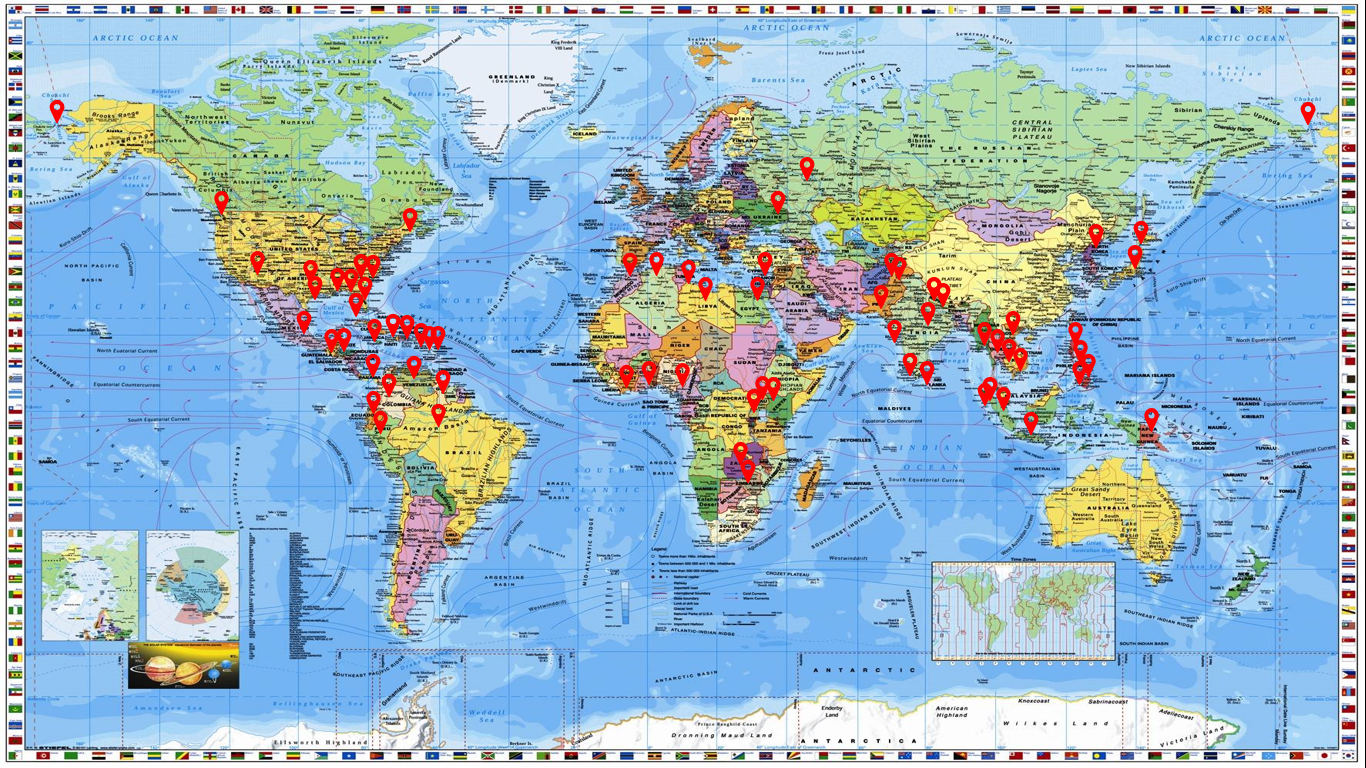 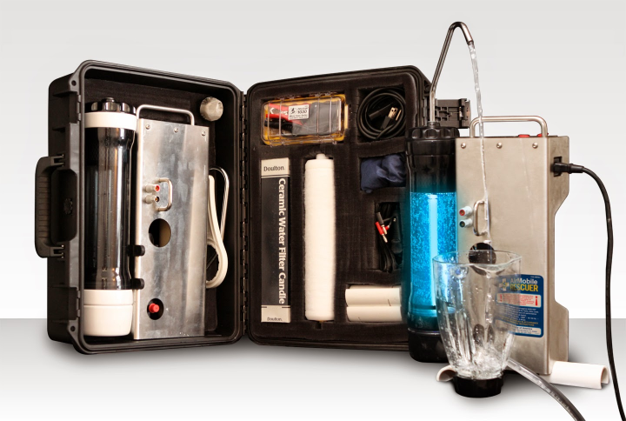 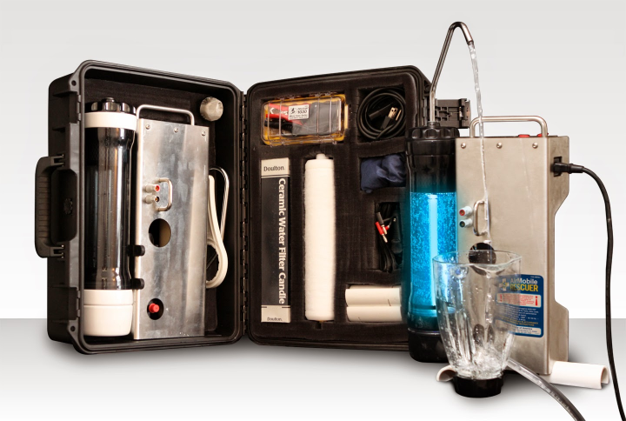 International Red Cross 
Samaritans Purse
UN World Food Program
Operation Blessing
Christian Broadcasting Network
Christian Television Network
Reach Out To Haiti
World Compassion
ABC
Love A Child
International Mission Board
UNICEF
Doctors Without Borders
YWAM
East Coast Christian Center
New Life
Mission Aviation Fellowship
USAID
Remote Area Medical
The Great Outdoors
Water For The World
Scores Of Individual Mission Organizations 
Scores Of Individuals Who Fund Units For Free Deployments
Wycliffe
LDS 
Food For The Poor
Harris Rosen
Calvary Chapel
South American Mission (SAM)
PUMA (Pennsylvania United Medical Association
Philippine Air Force
OFNAC - Haiti
Luka - Thailand
Peruvian Air Force
Ecuador Air Force
Arica 
Team Rubicon
H.E.R.O.
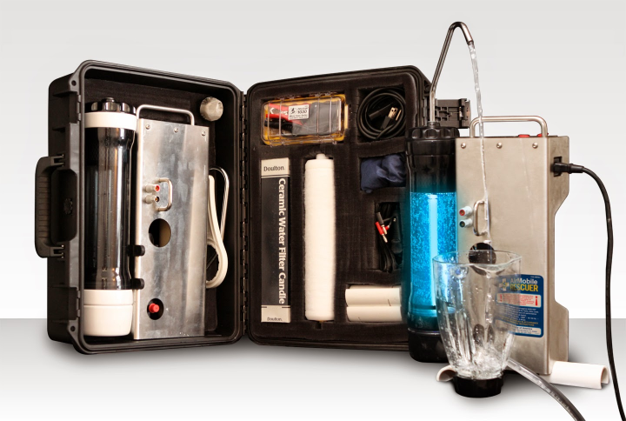 PARTIAL CLIENT LIST
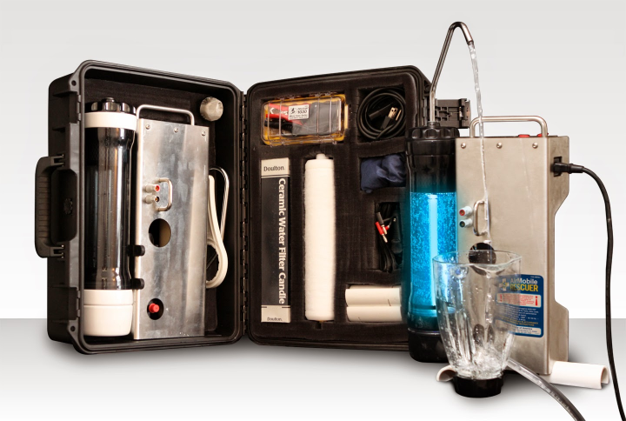 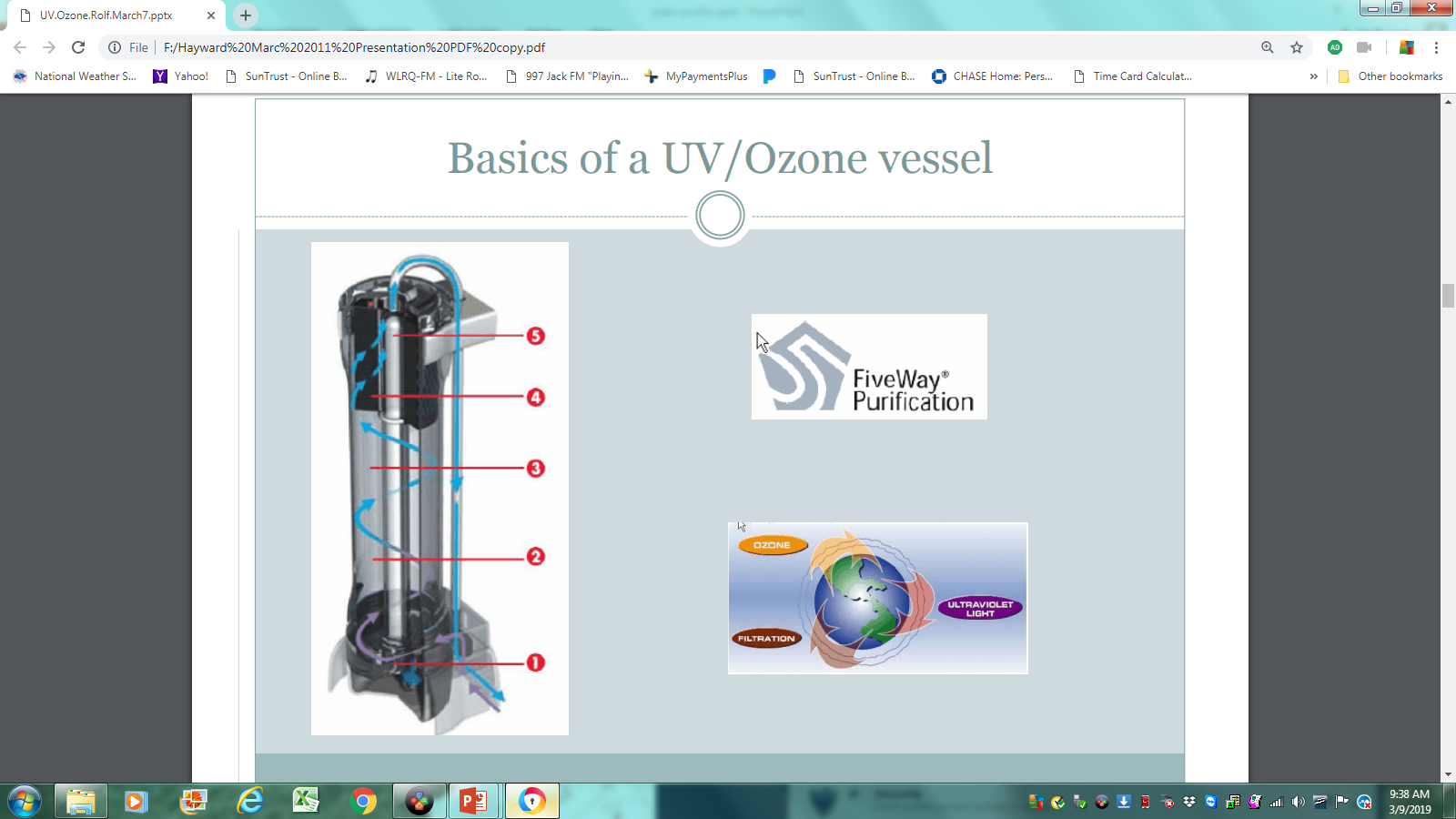 BASICS OF A UV/OZONE VESSEL
5-Way Purification
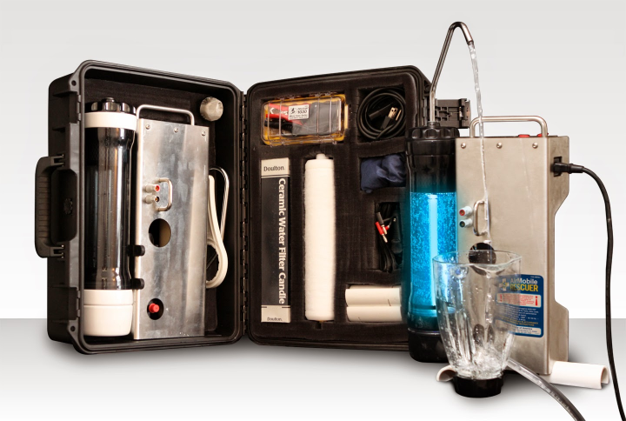 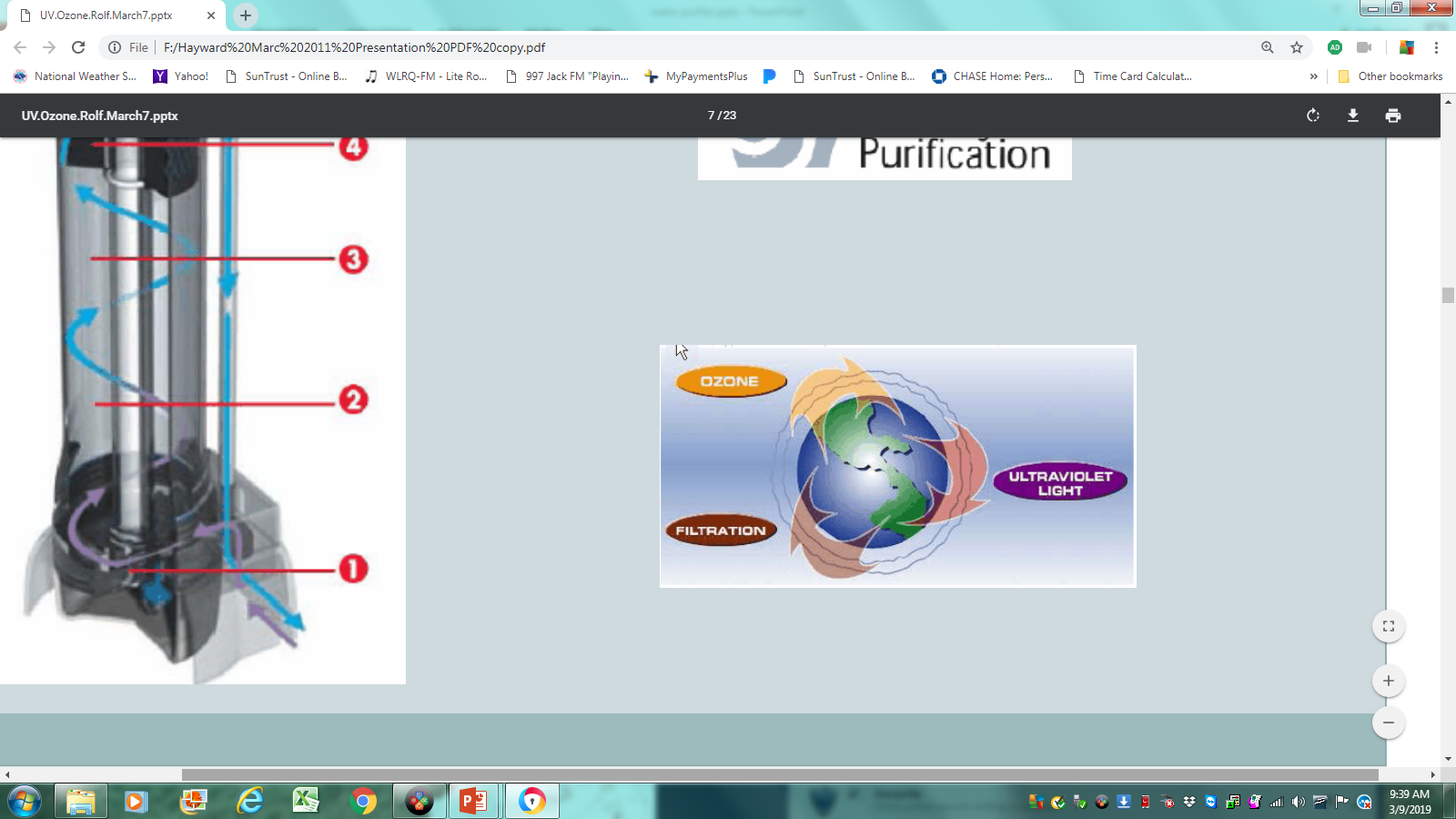 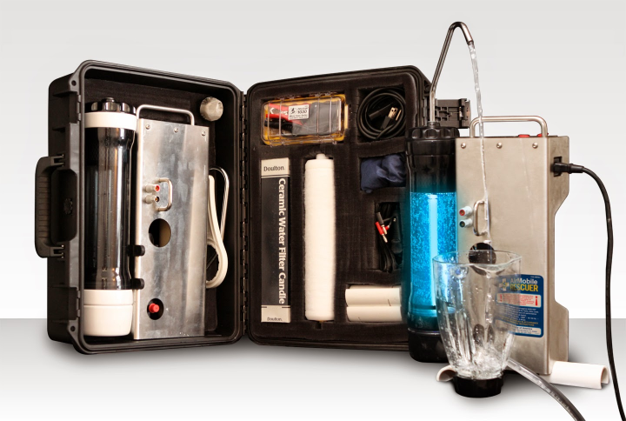 The following is a UV industrial standard table showing the kill factor of the UV germicidal lamp contained in the Air Mobile rescuer emits a 40,000 energy dose.
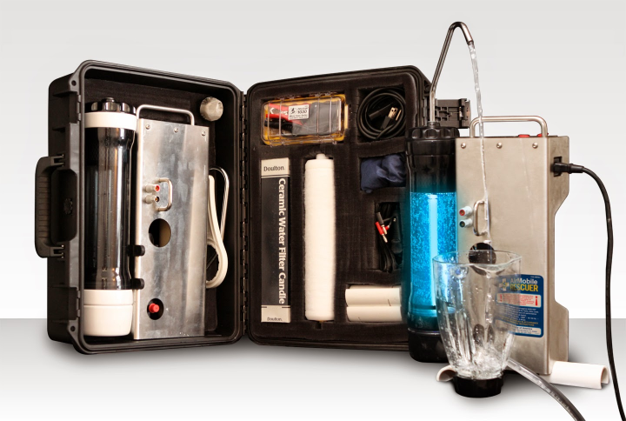 TECHNICAL DATA SHEET
According to this table the lamp kills 100% 53 known bacteria, viruses, protozoa, yeast, and molds.
(System specification, operating characteristics, and claims)
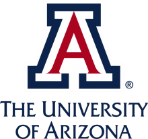 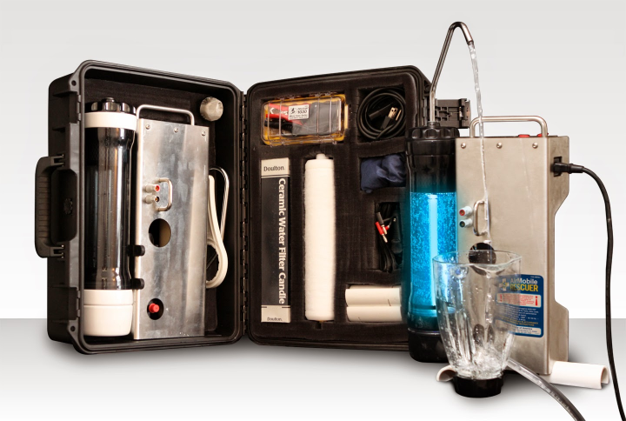 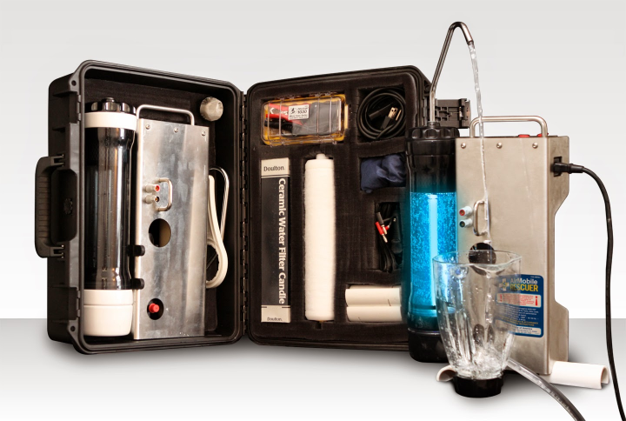 TECHNICAL DATA SHEET
(System specification, operating characteristics, and claims)
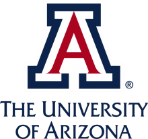 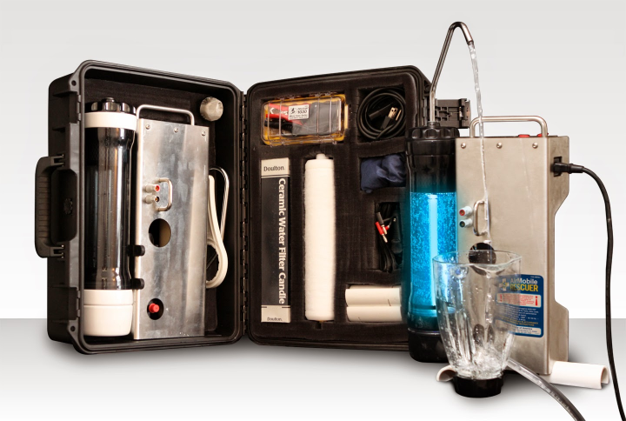 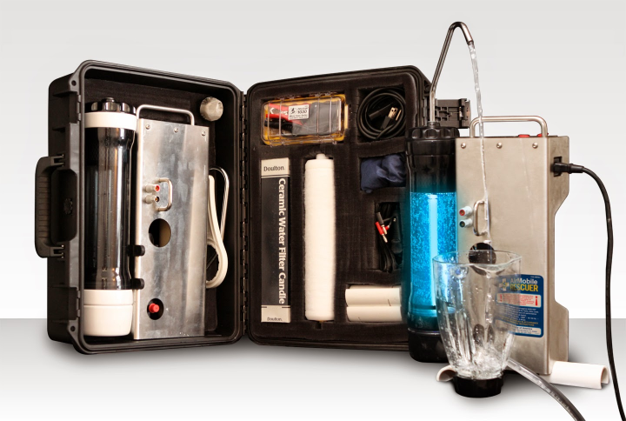 TECHNICAL DATA SHEET
(System specification, operating characteristics, and claims)
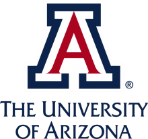 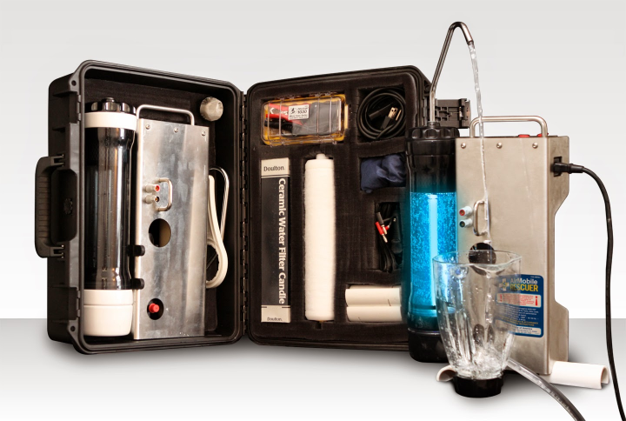 American, British and Hong Kong laboratories have tested the Dalton Sterasyl Cartridge (Stage 2 Function) with the following results….
	
	NSF 42 – exceeds 85% particle 0.05 through 1.0 Micron reduction
	NSF 53- meets 99.5% cysts and 1.0 NTU turbidity reduction
	Bacteria Reduction – 99.99%
	Removed 100% Shigella Dypenteriae, Salmonella Typhi, and Vibrio Cholerae
	Heavy Metals Reduction 99.5% – 99.9%

Visit the Doulton Water Filter website at www.DoultonUSA.com for additional technical information and claims.
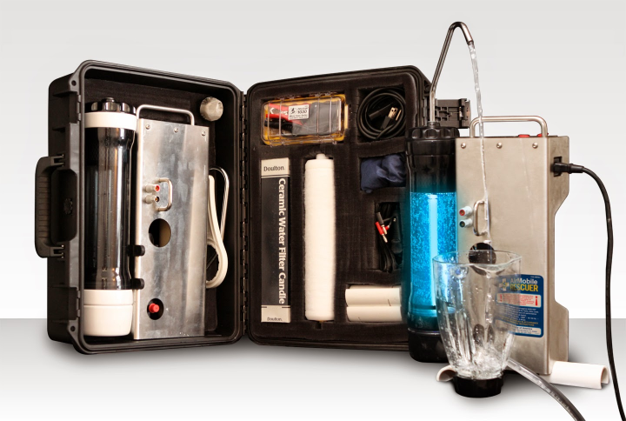 TECHNICAL DATA SHEET
(System specification, operating characteristics, and claims)
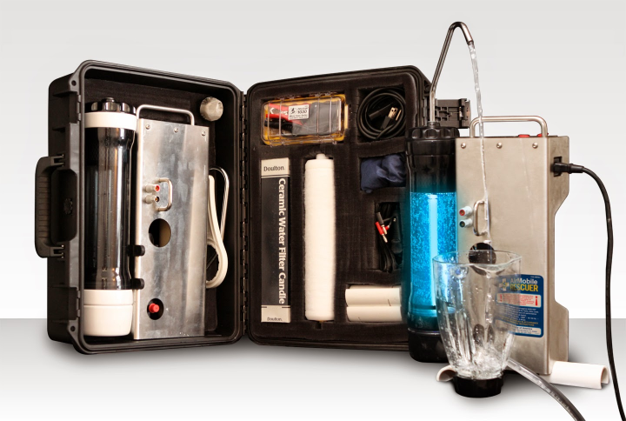 DATA SHEET
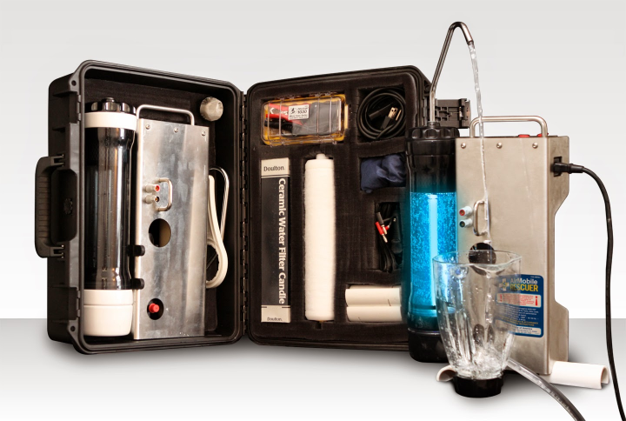 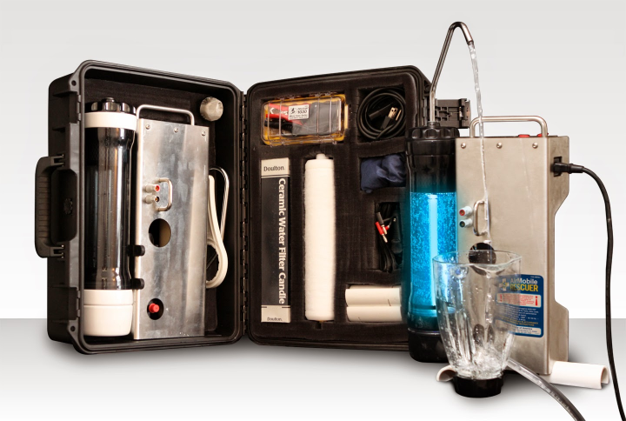 COMPONENT SERVICING
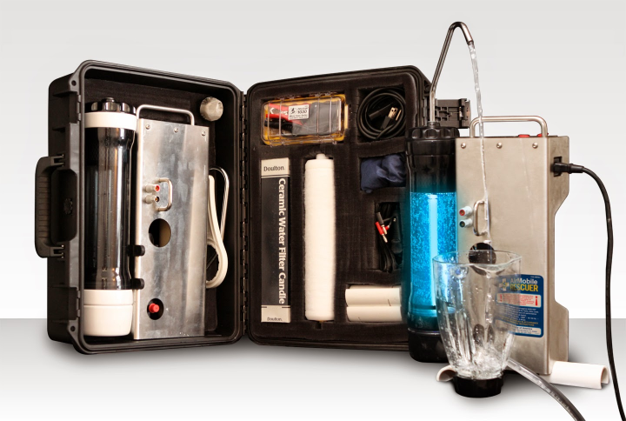 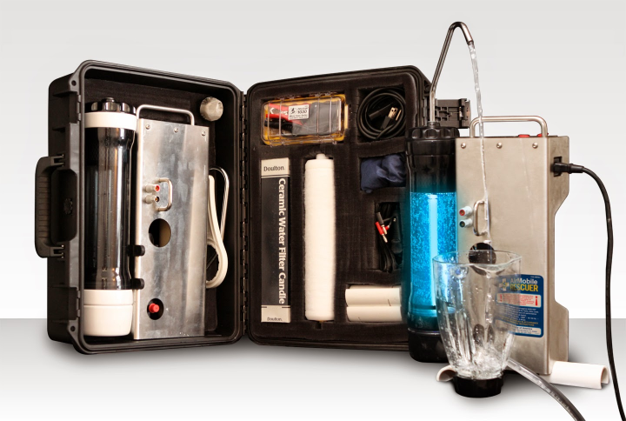 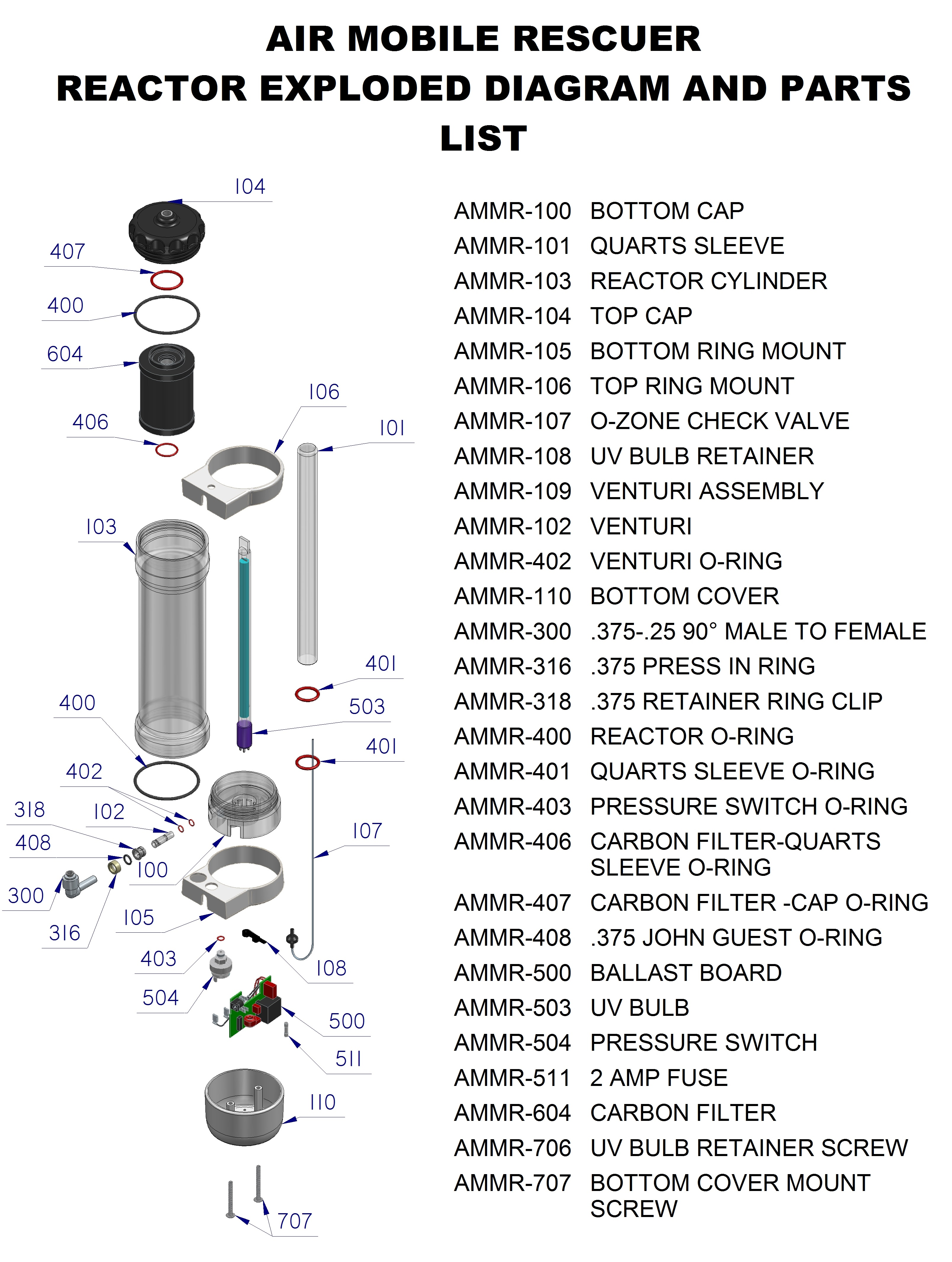 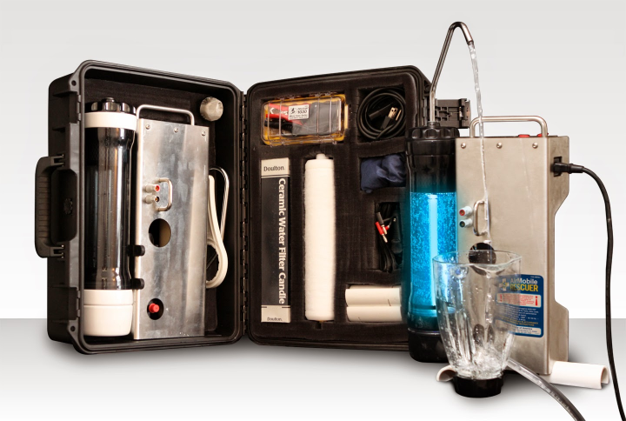 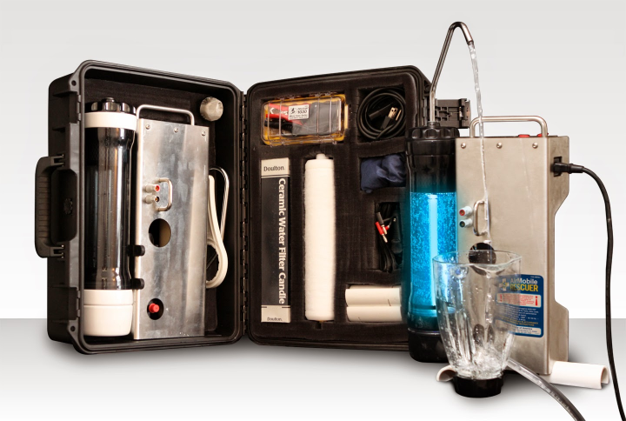 DIAGRAM
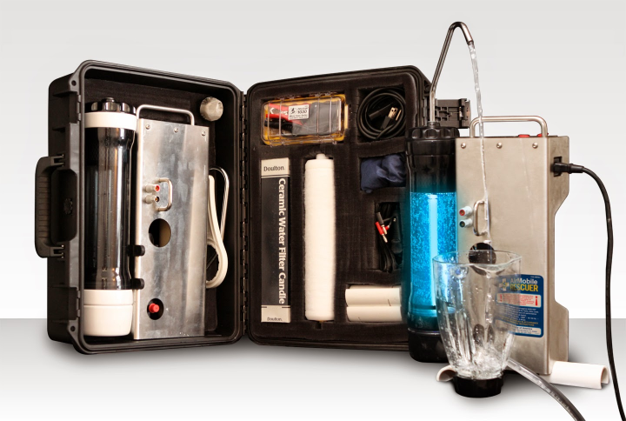 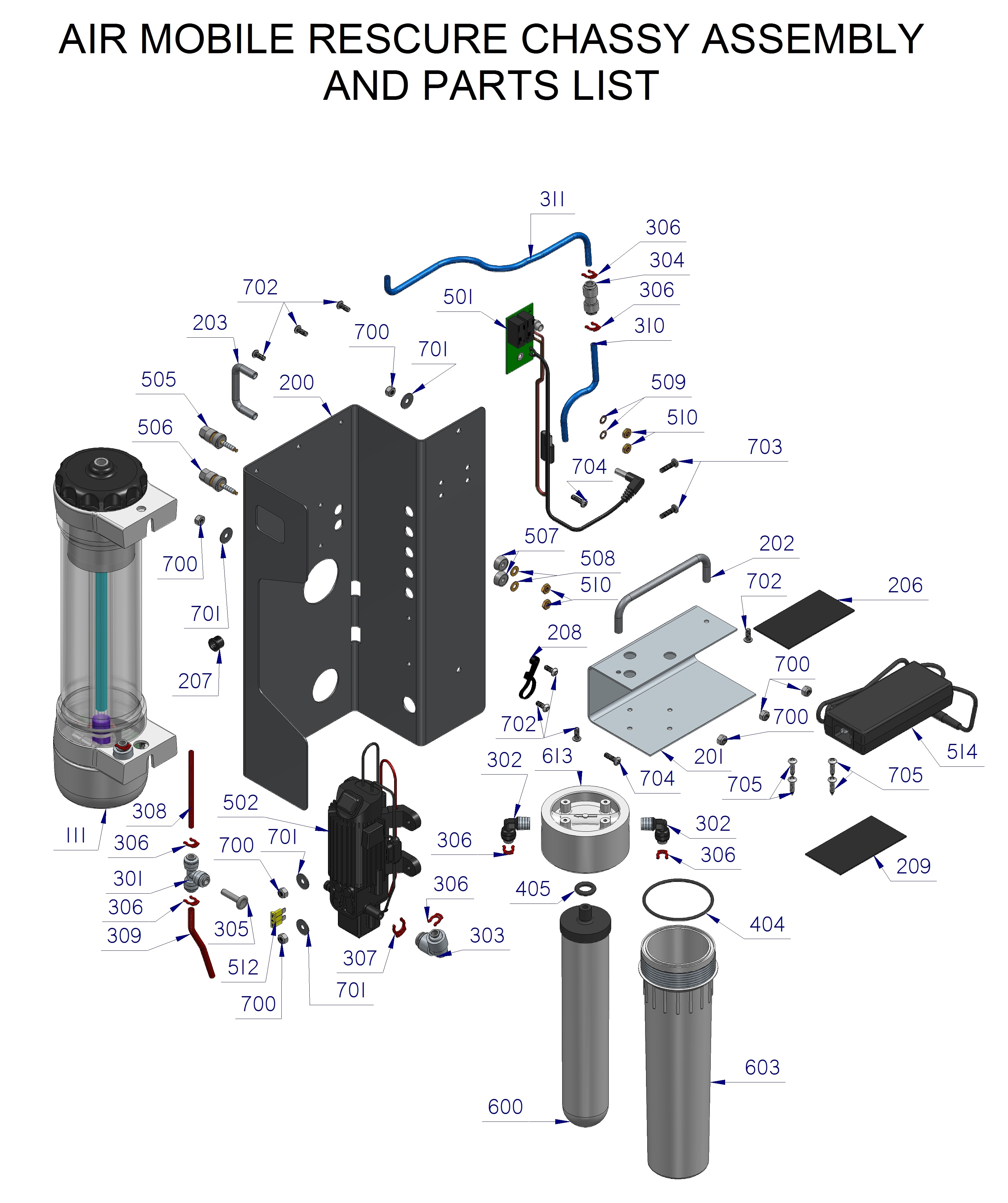 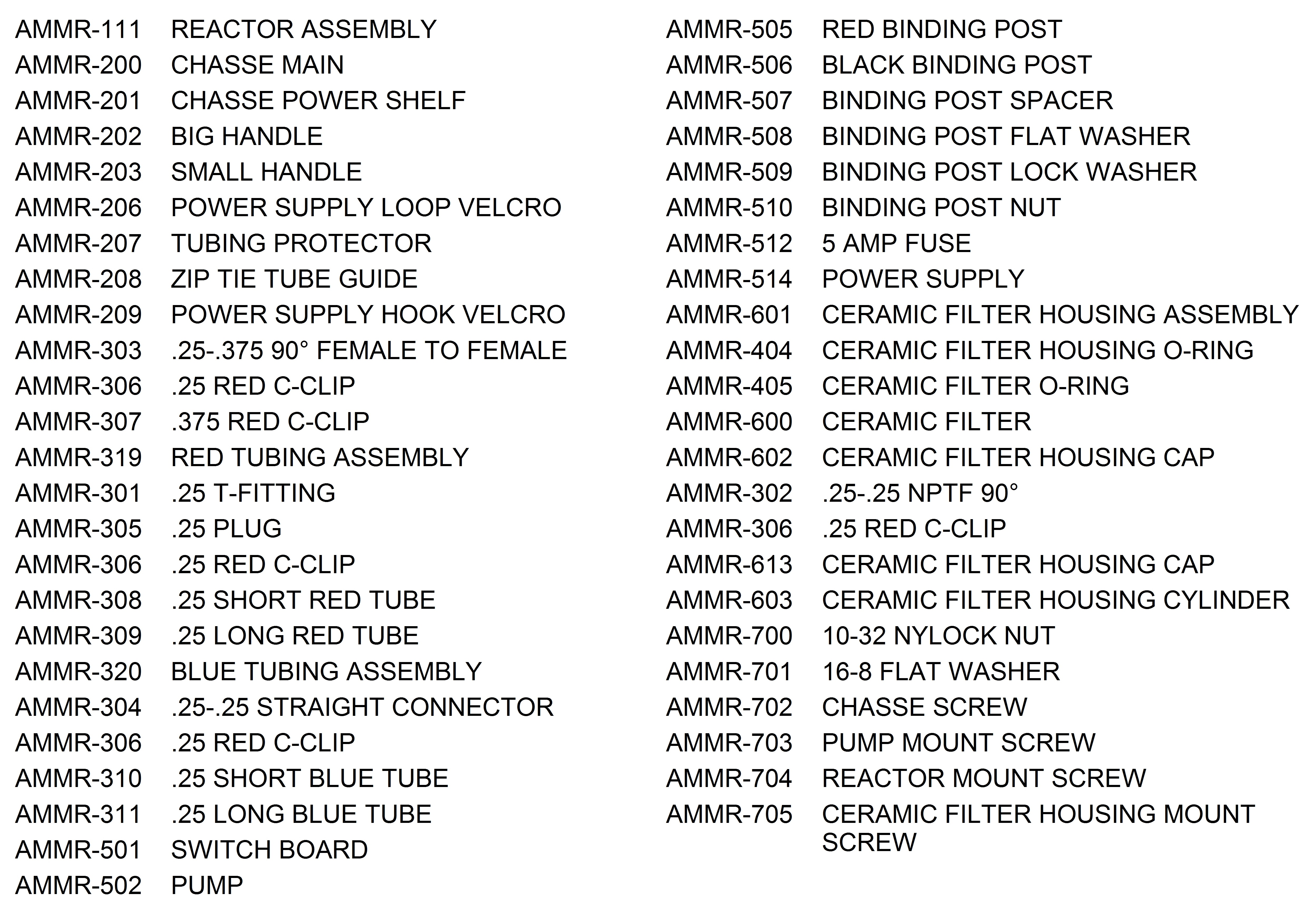 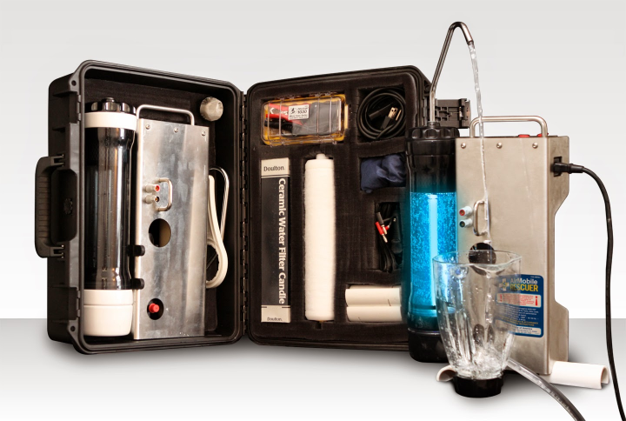 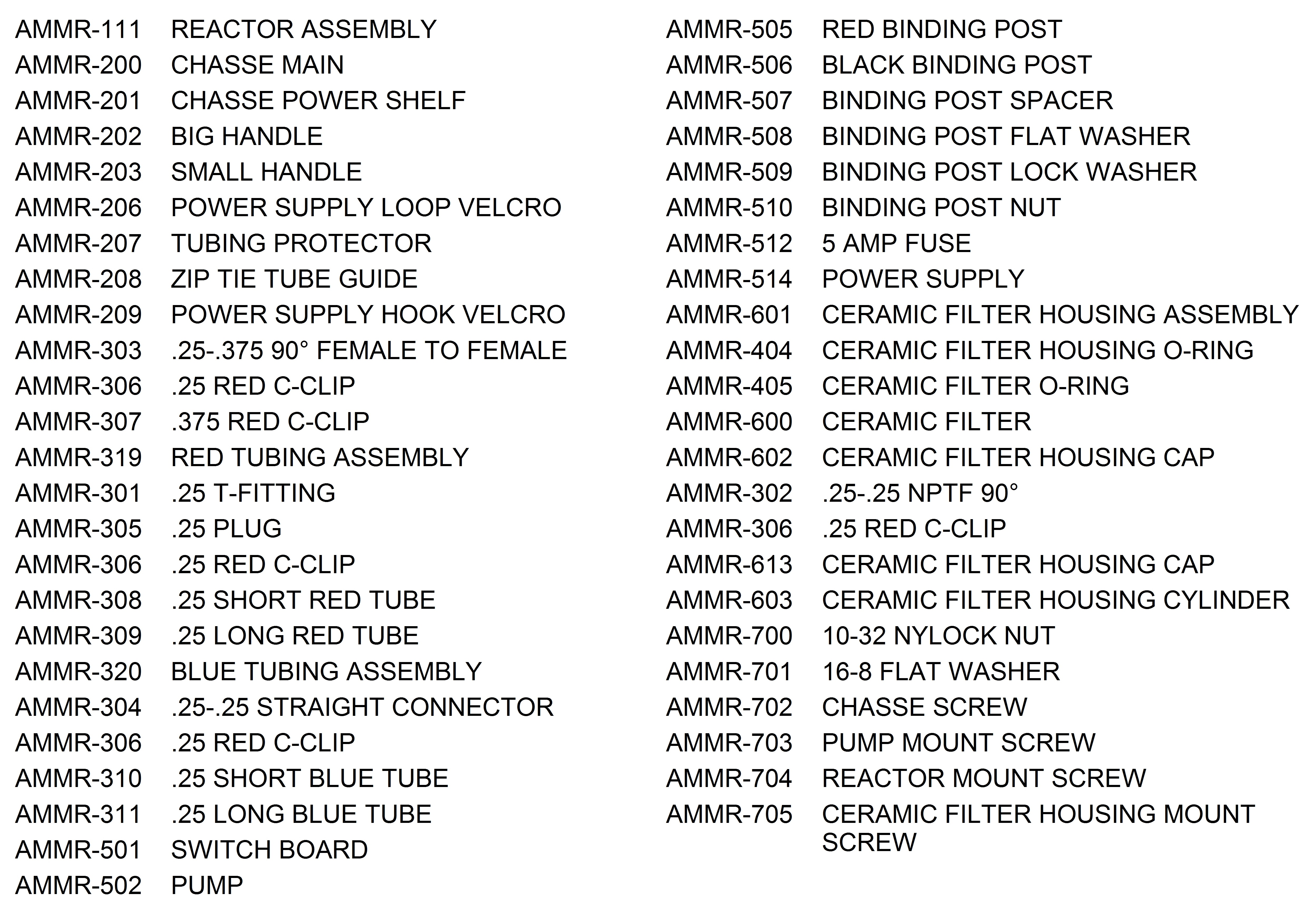 DIAGRAM
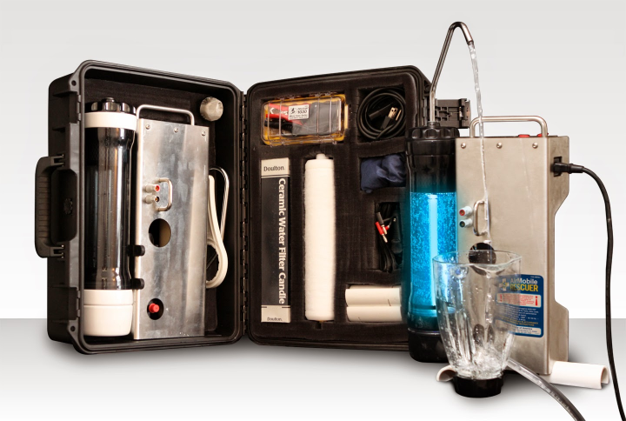 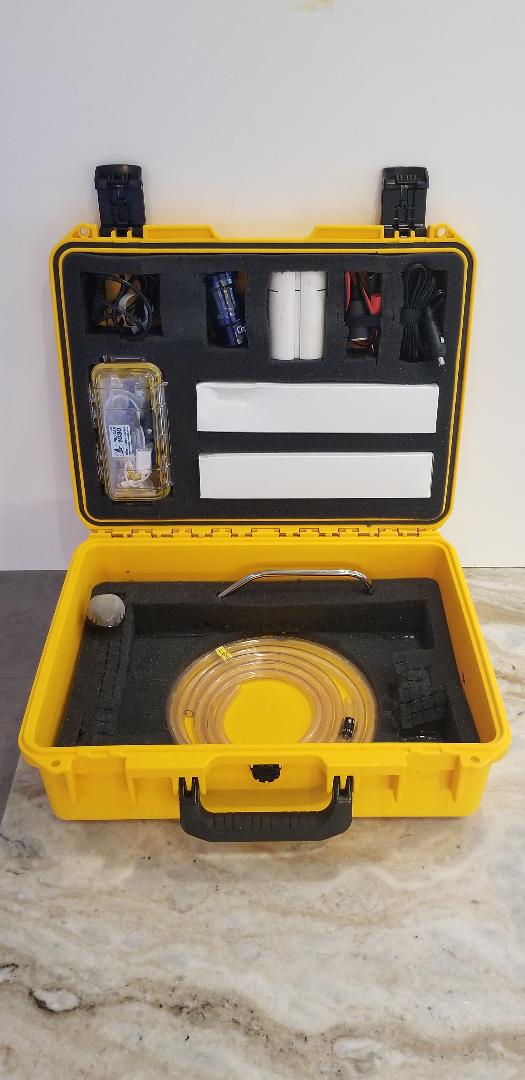 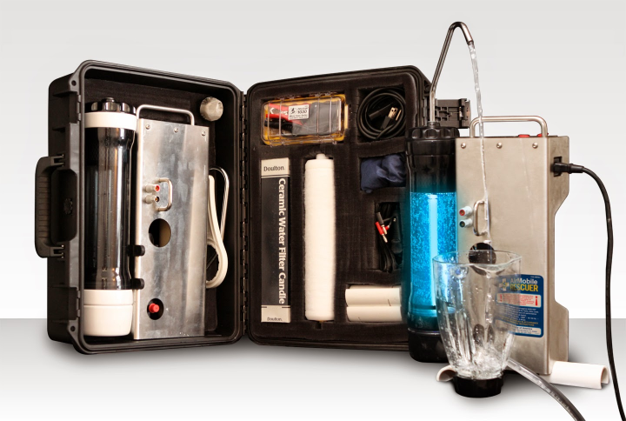 IN THE CASE
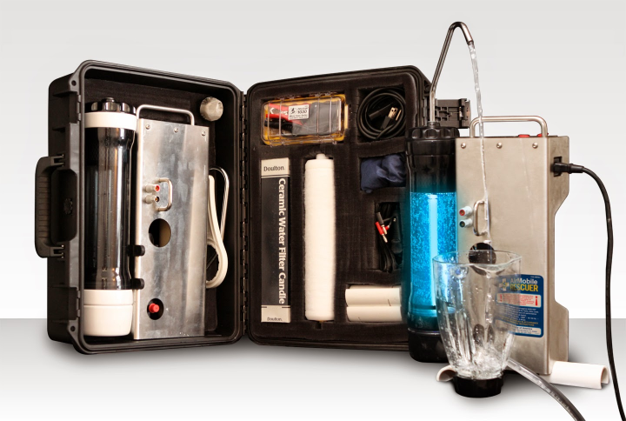 International plug kit
3 Stabilizing Feet
Male 12v power plug
Female 12v power plug
Standard 110v plug
Gloves and scotch bright pad
Mushroom mesh filter
“Magic” tool kit
Ditch filter
Spare Ceramic Filter
2, 5’ 3/8” Tubing               (standard & silver impregnated)
Spout 
Strap wrench
Manual
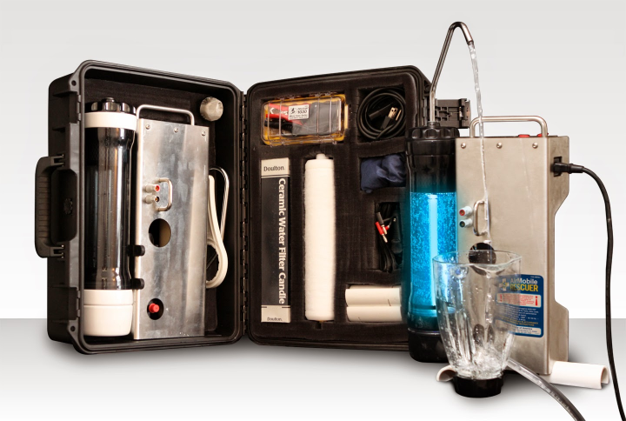 IN THE “MAGIC BOX” TOOL KIT
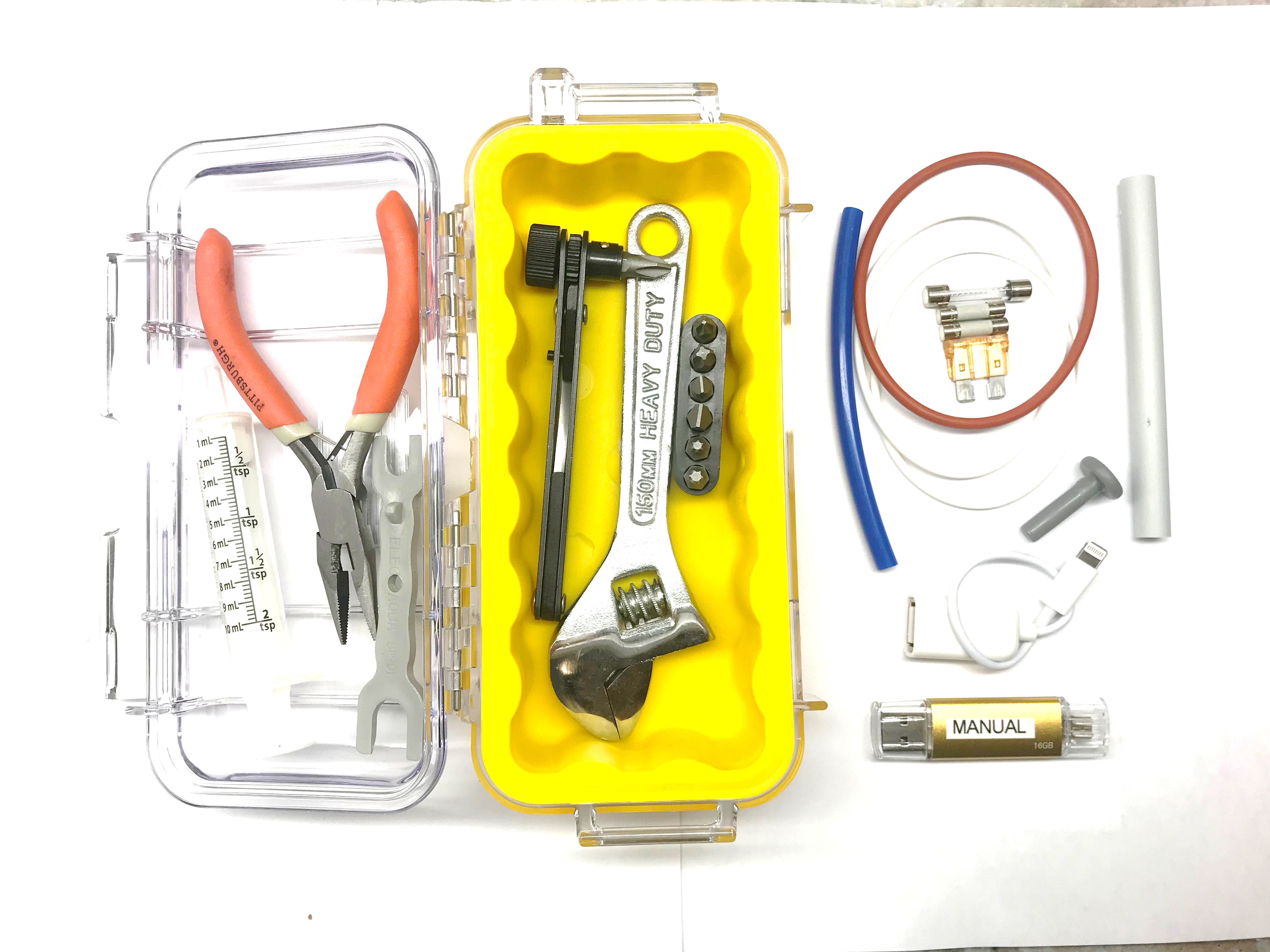 Within every “magic box” tool kit there is…

O-rings- 2 ceramic filter, 1 main seal, 1 small carbon 
    filter seal
John Guest Plug
Blue Cleaning tube
Clear tubing extension tube
John Guest tool
Fuses- 2 2amp, 1 10amp, 1 5amp, 
Tools- crescent wrench, screwdriver, pliers, syringe,
USB- USB with manual and videos, USB adapters
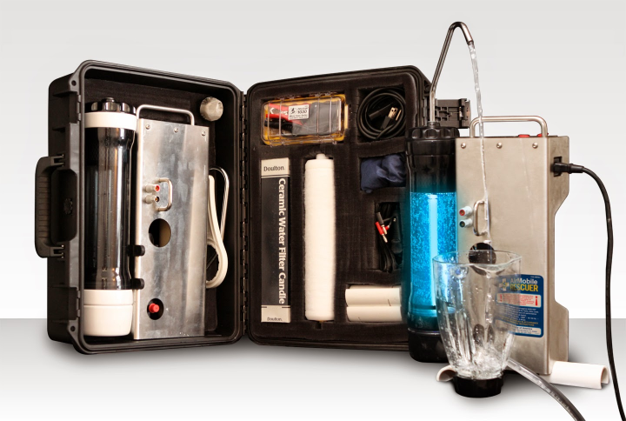 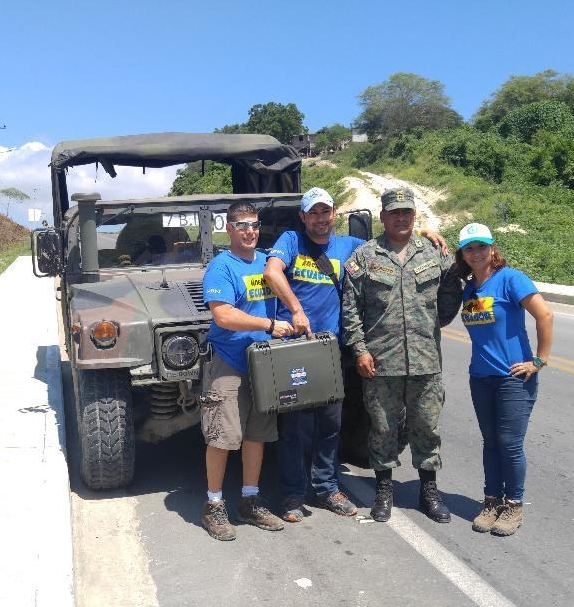 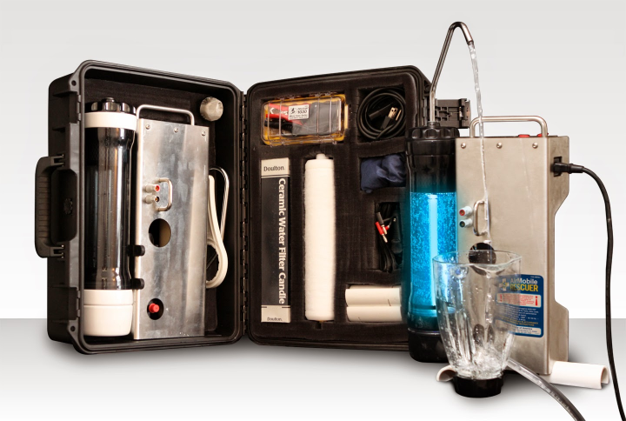 THANK YOU
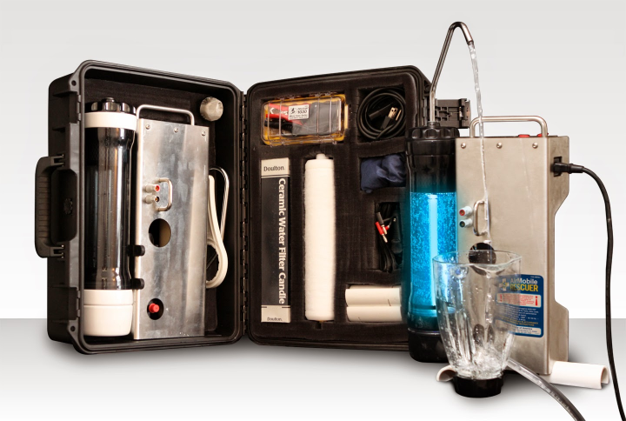 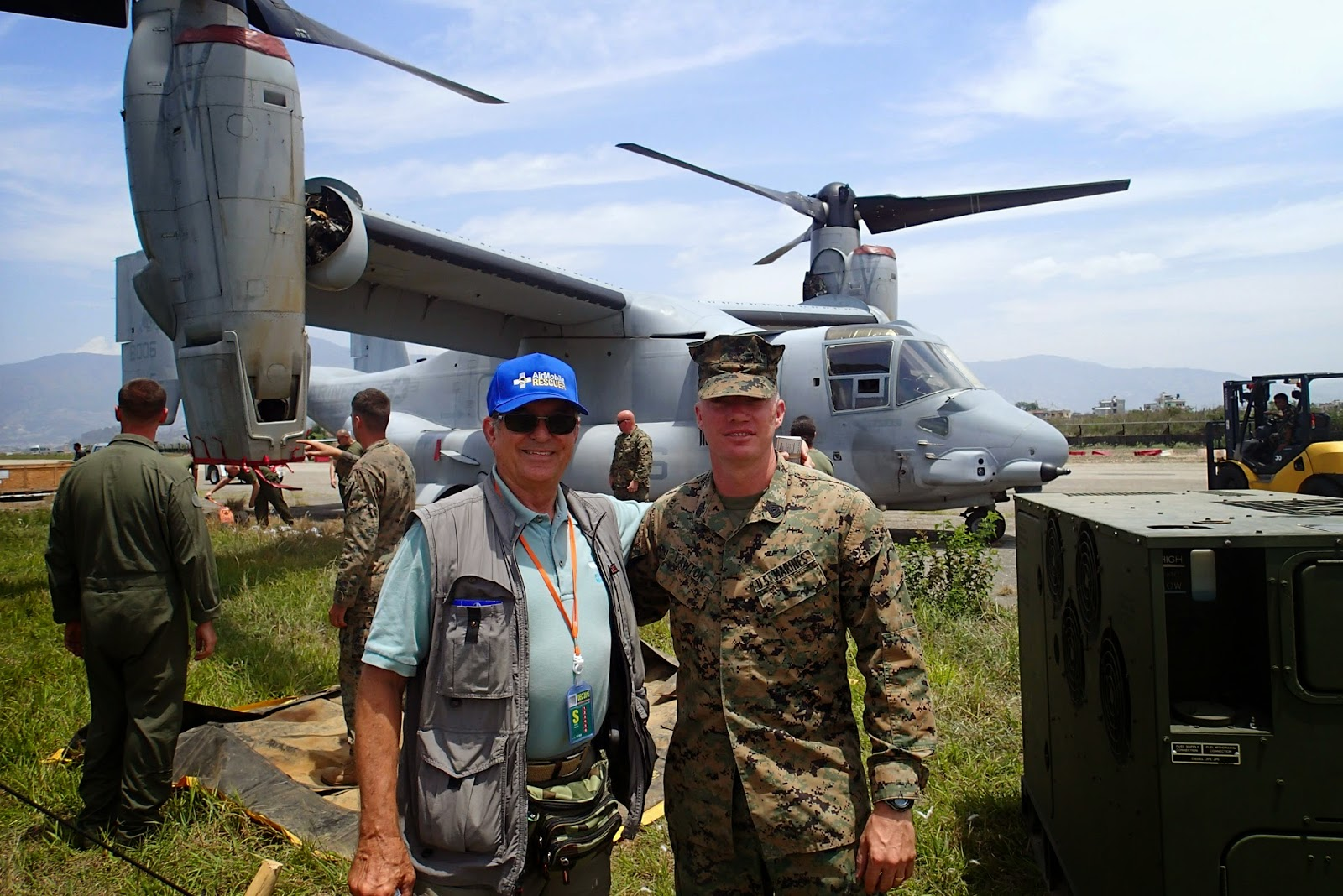